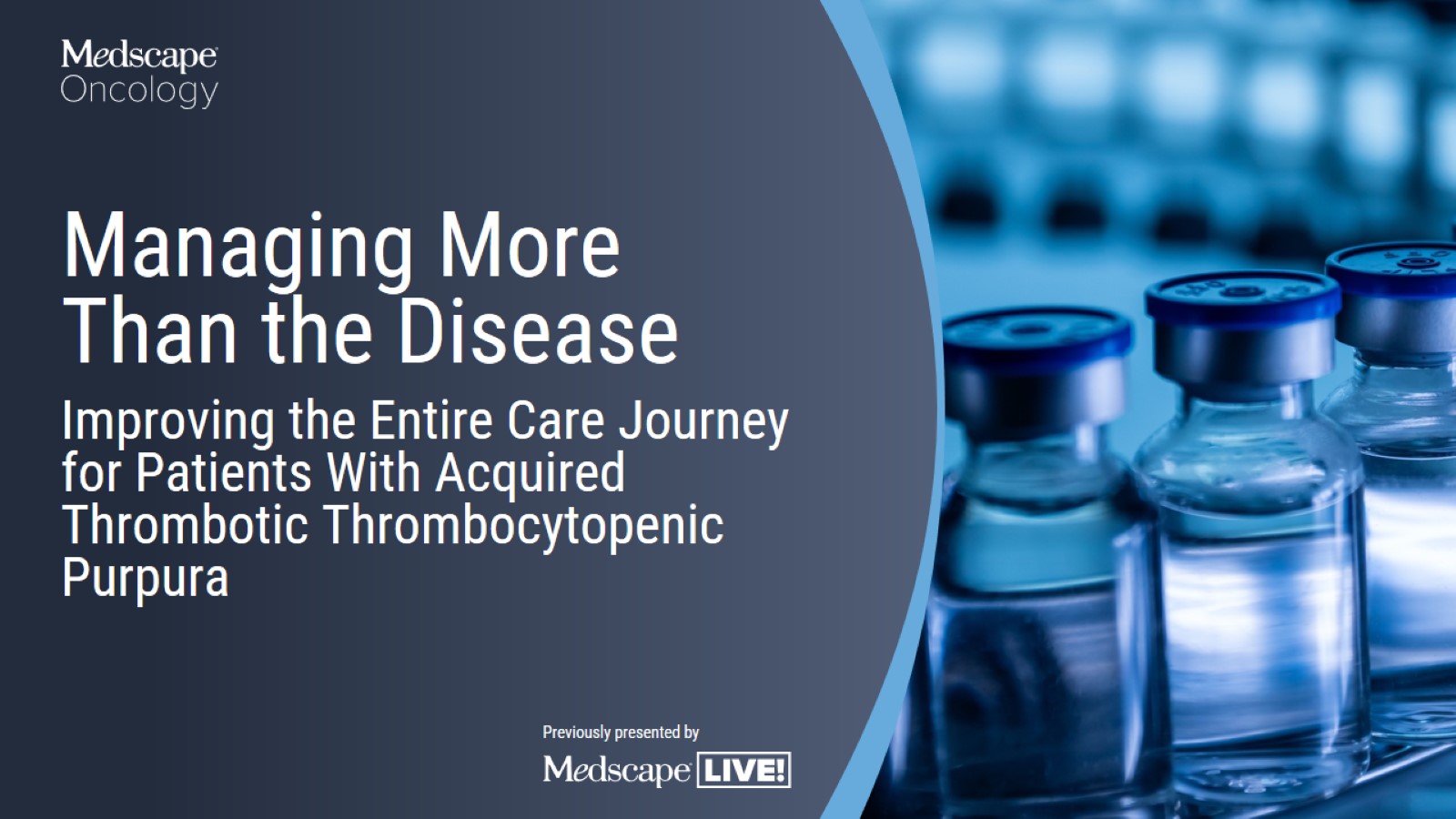 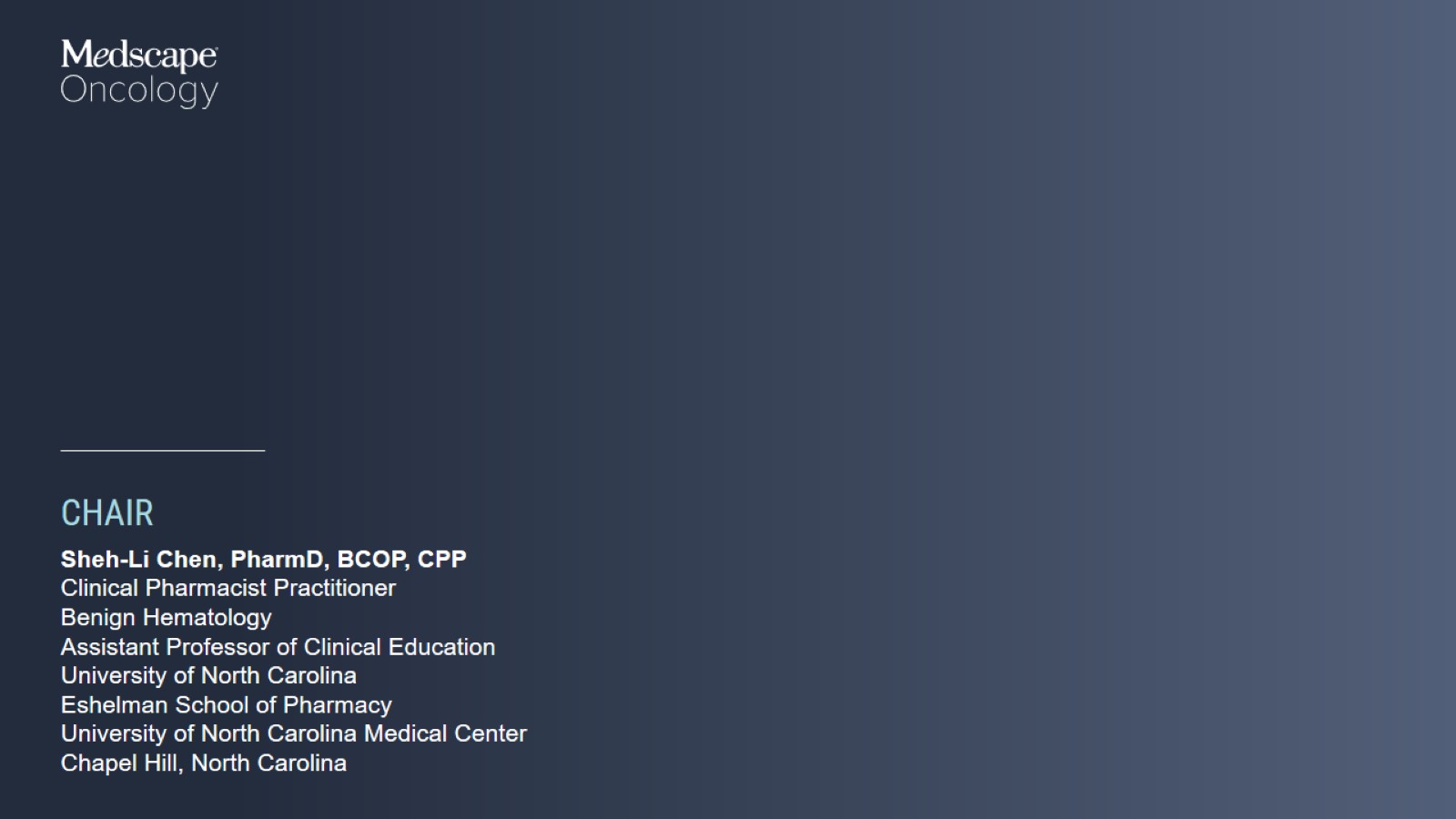 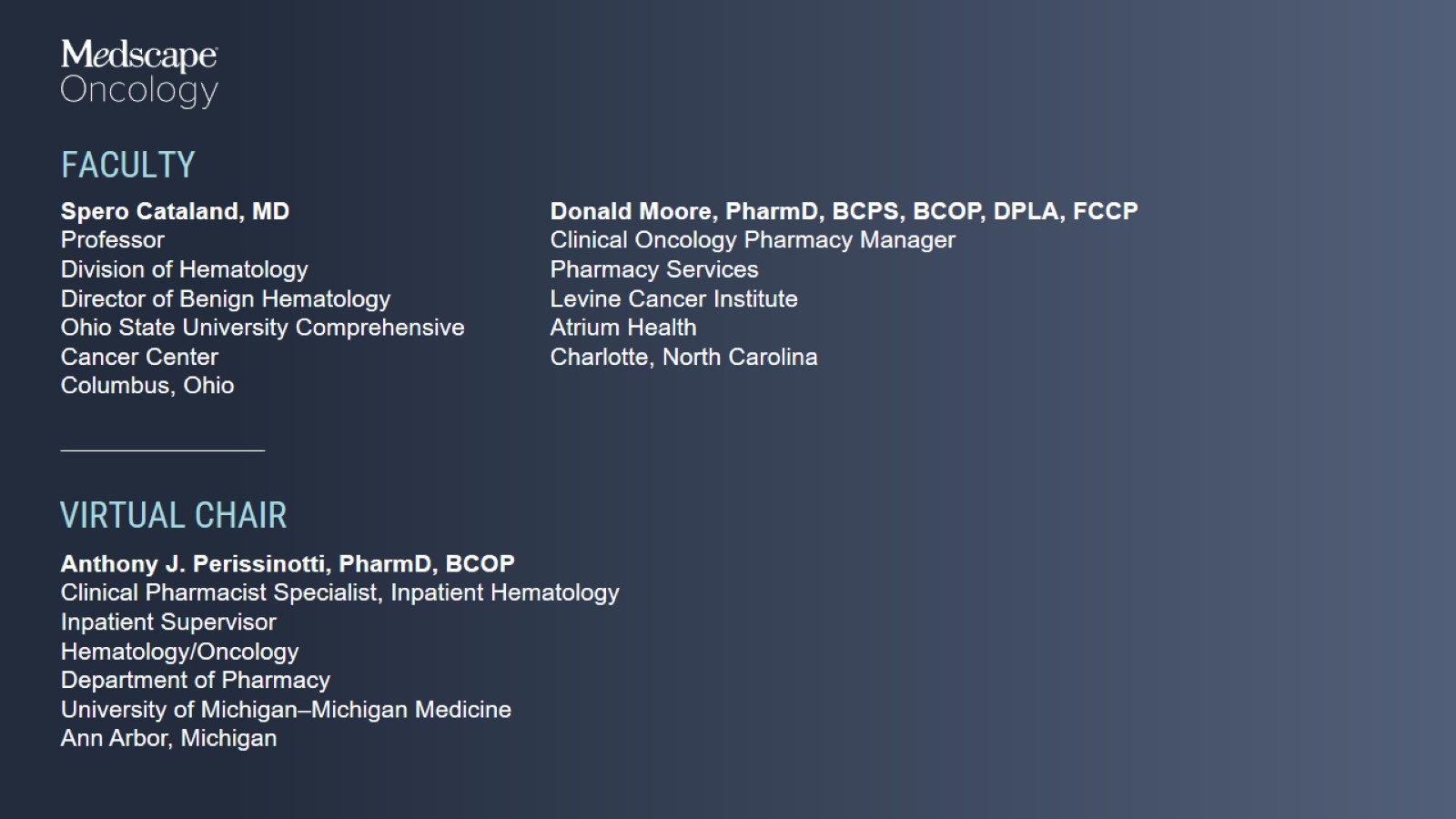 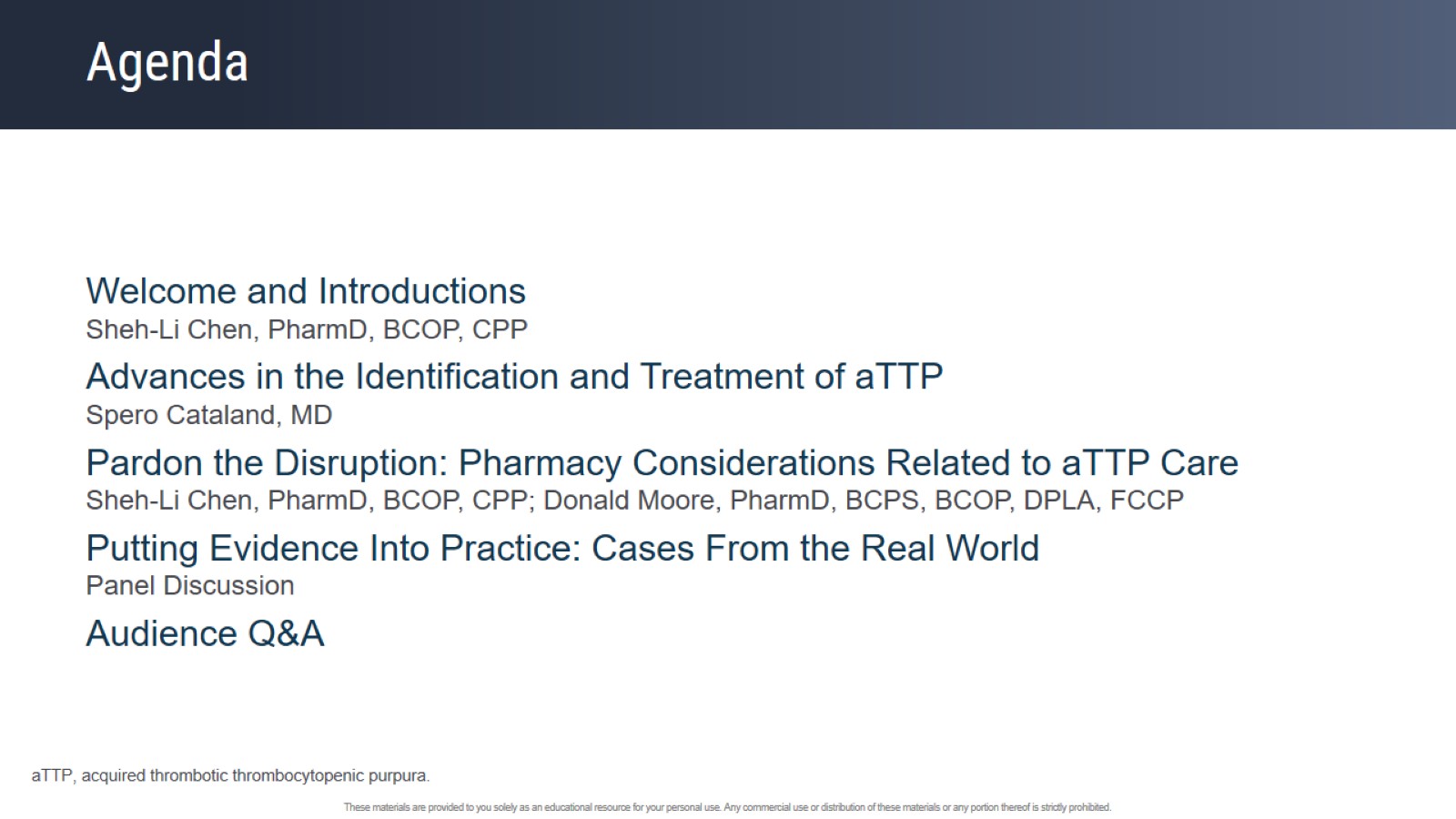 Agenda
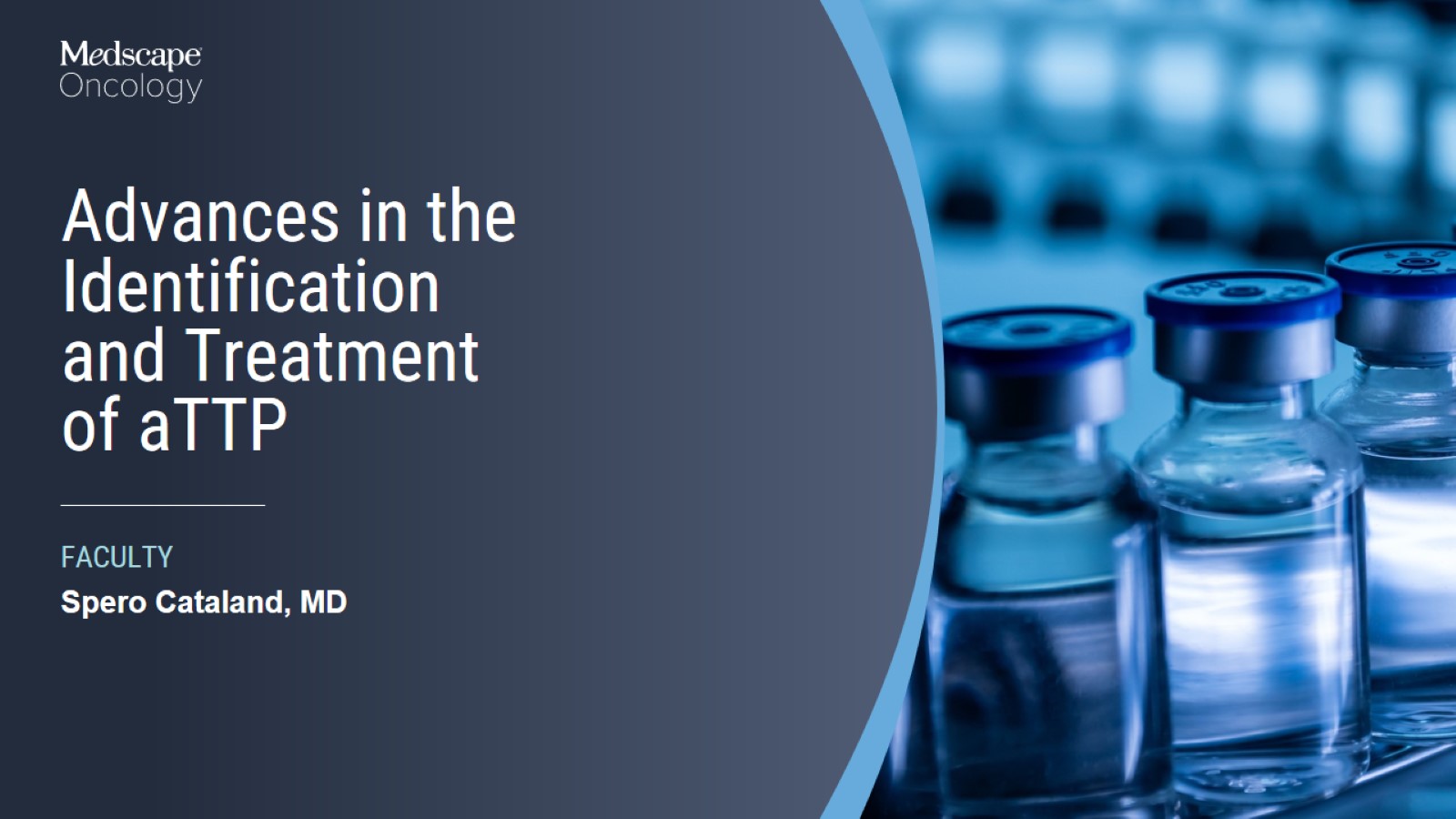 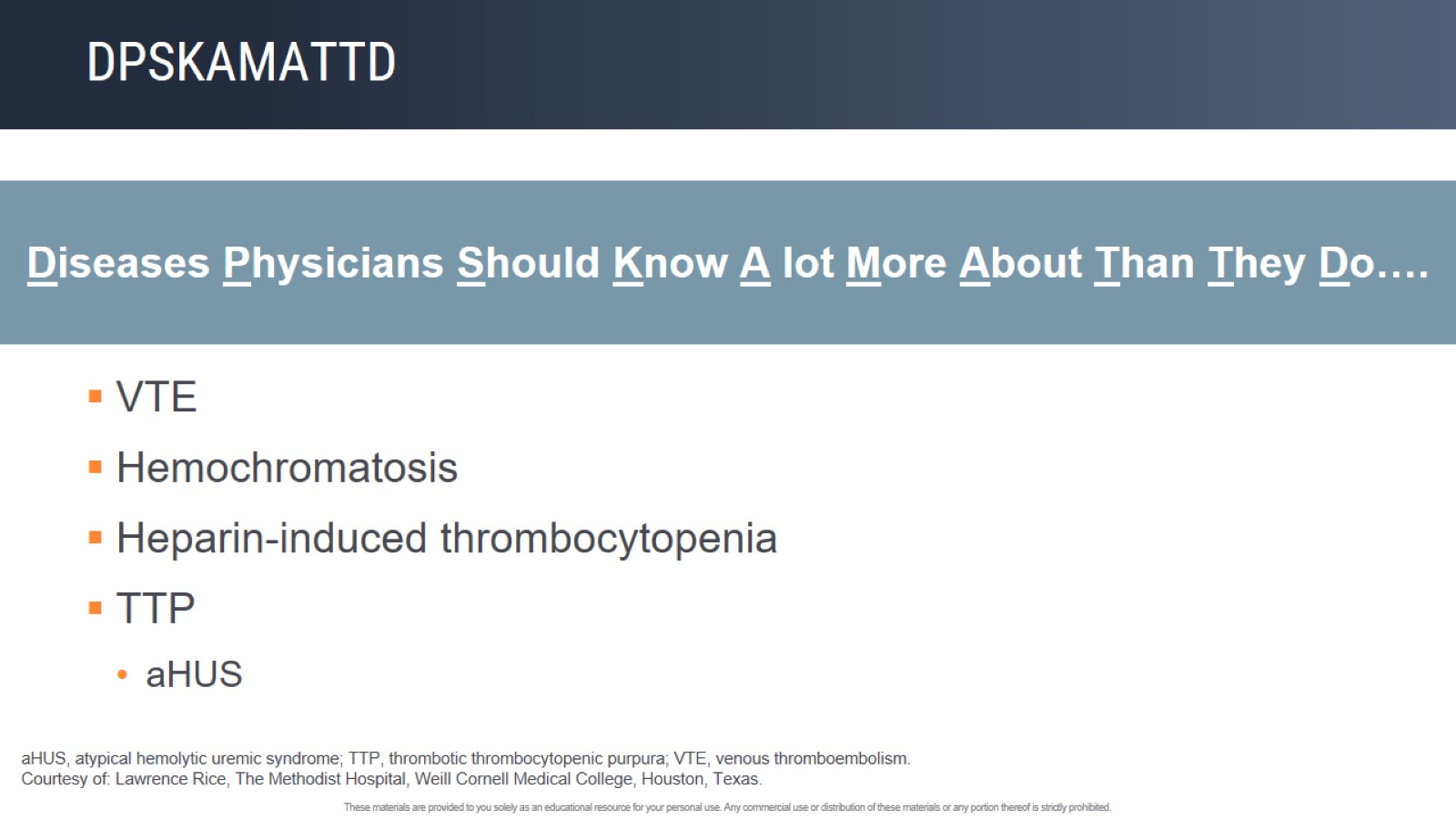 DPSKAMATTD
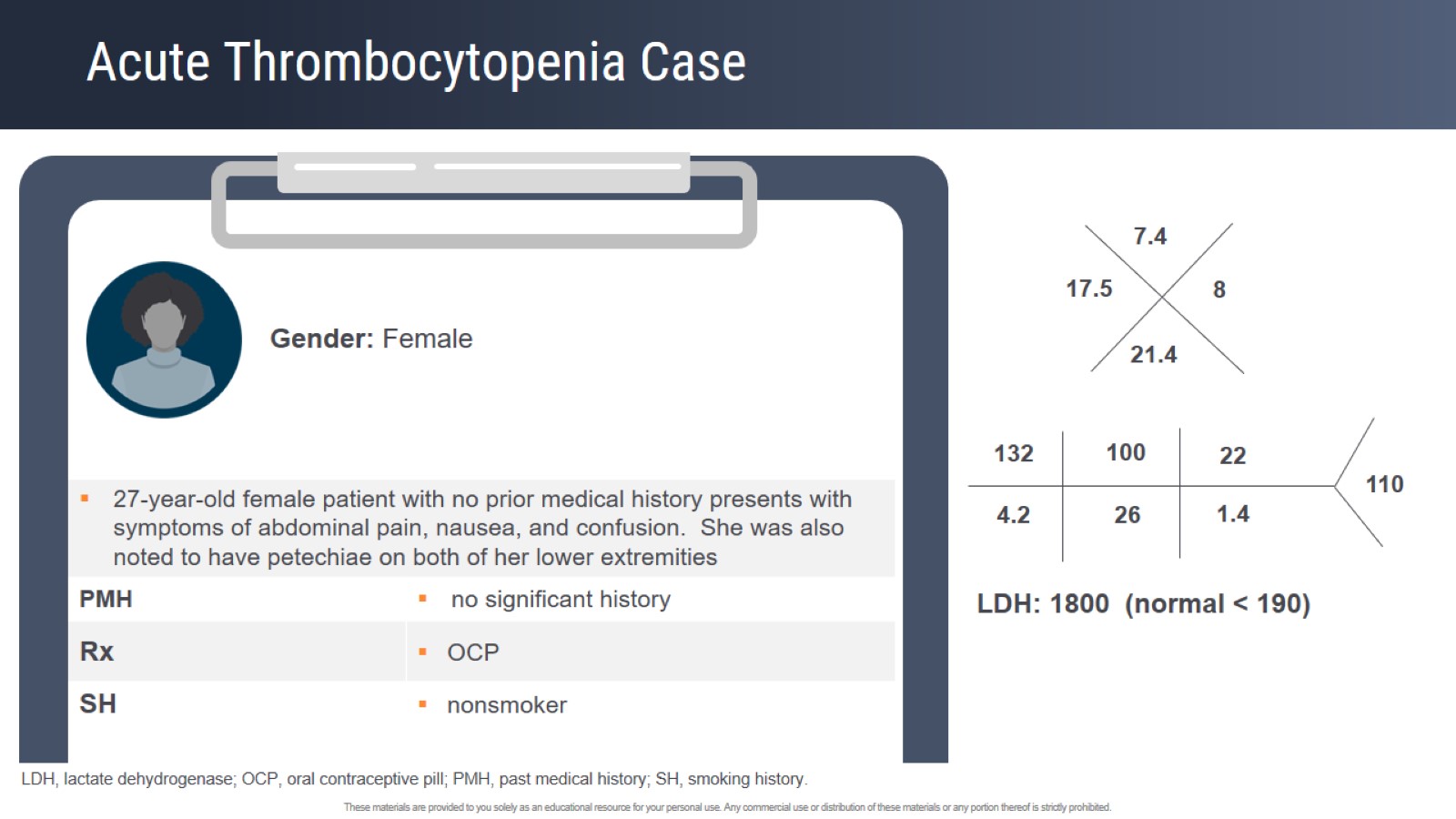 Acute Thrombocytopenia Case
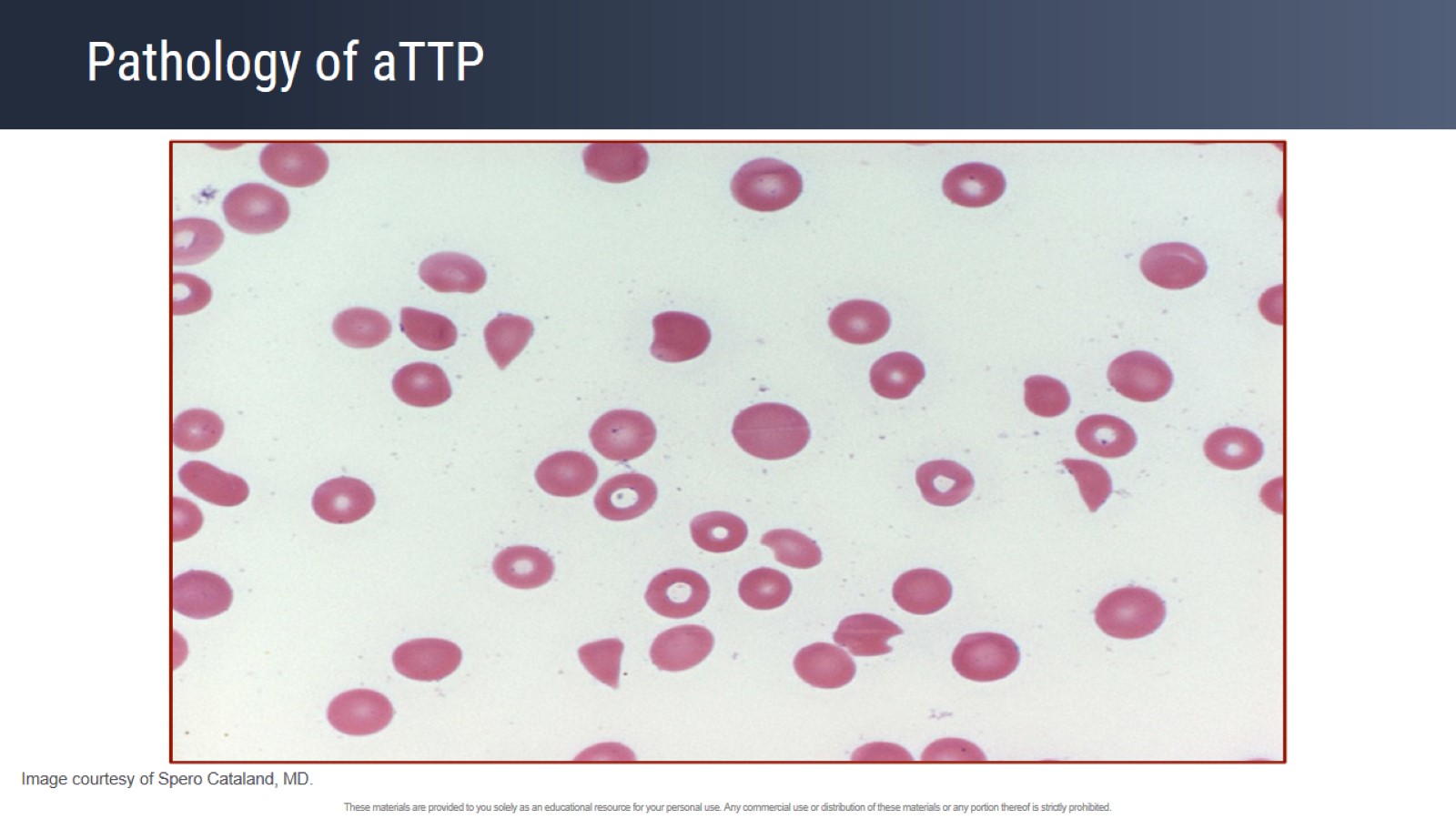 Pathology of aTTP
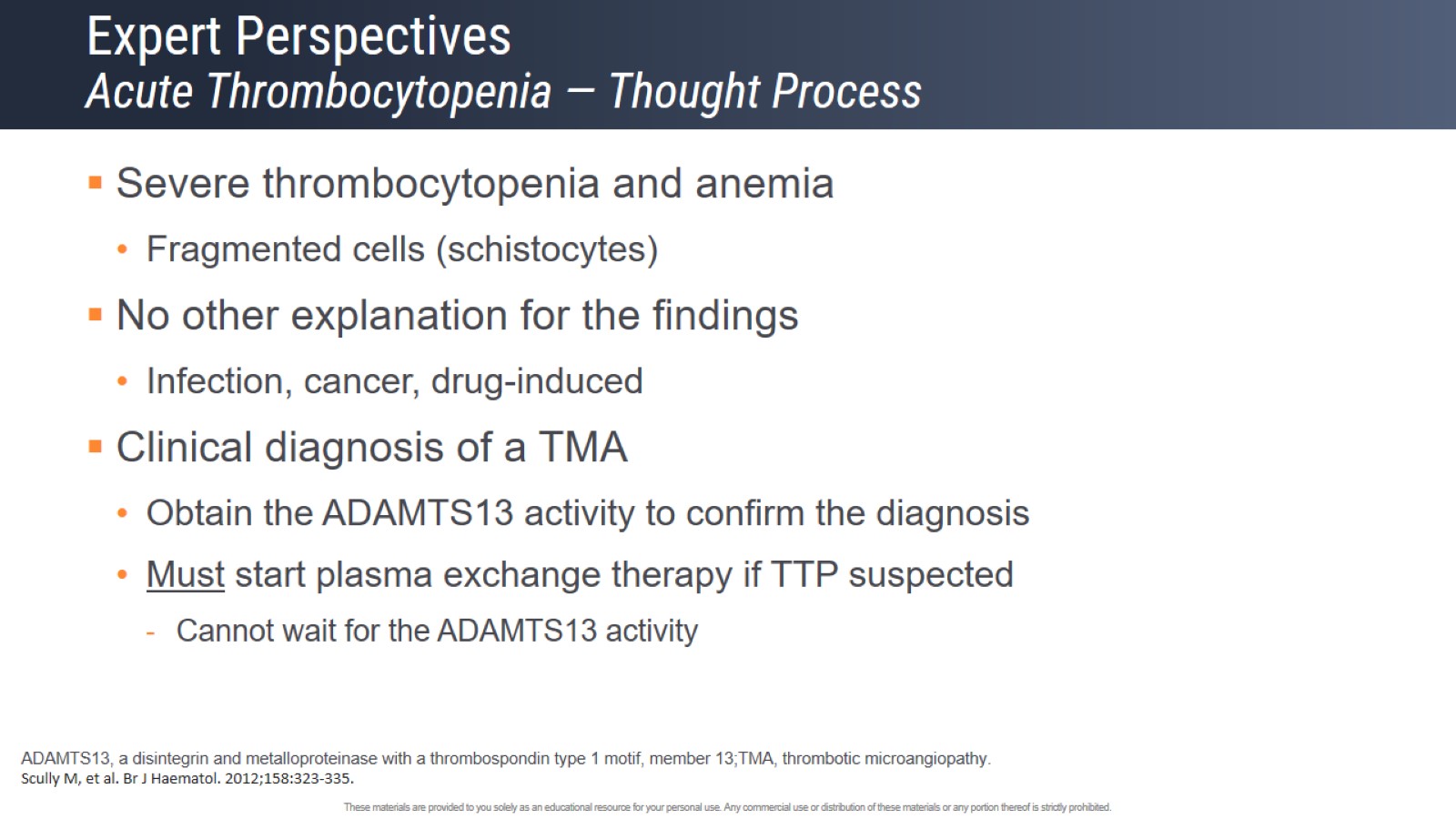 Expert PerspectivesAcute Thrombocytopenia — Thought Process
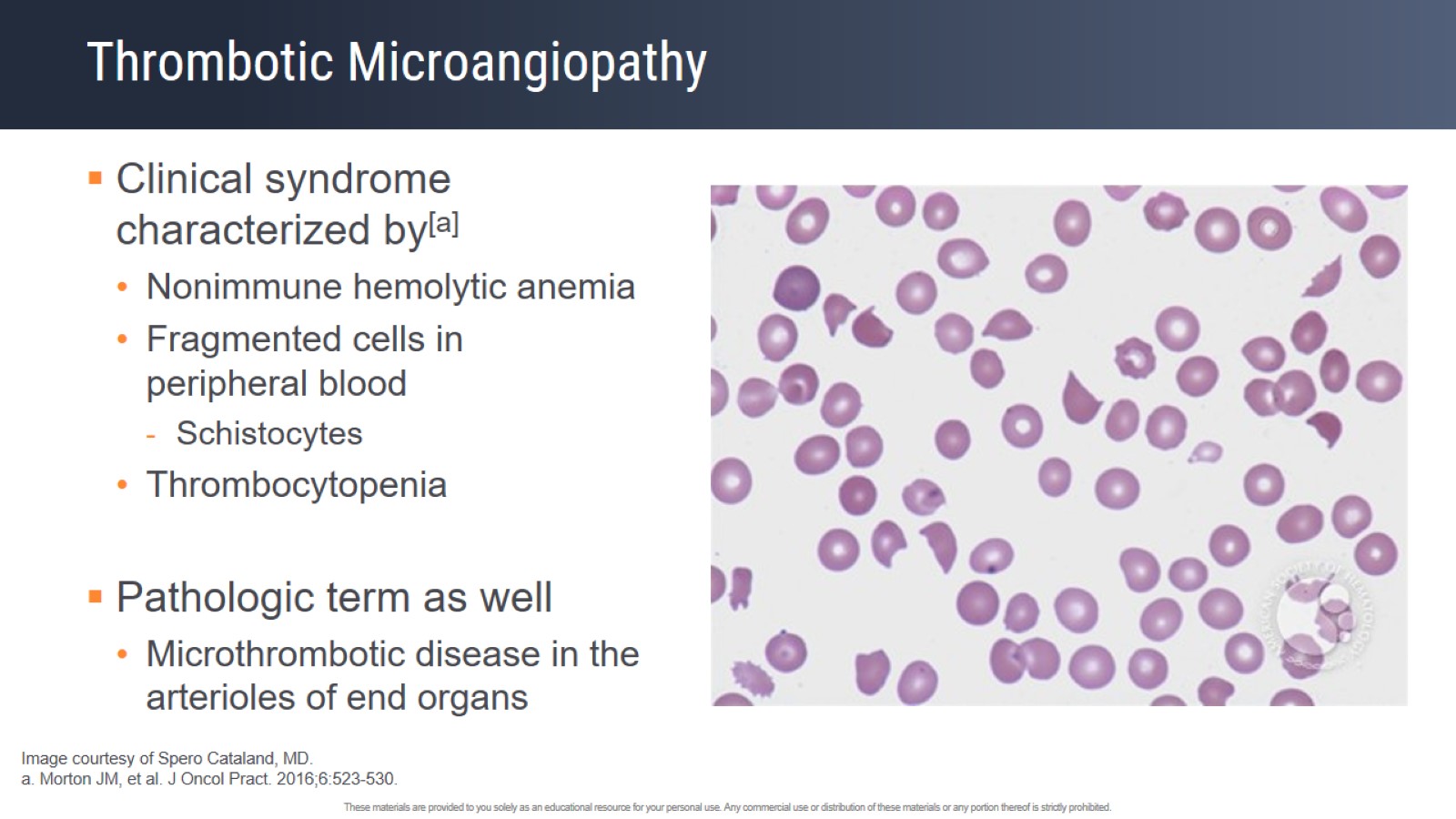 Thrombotic Microangiopathy
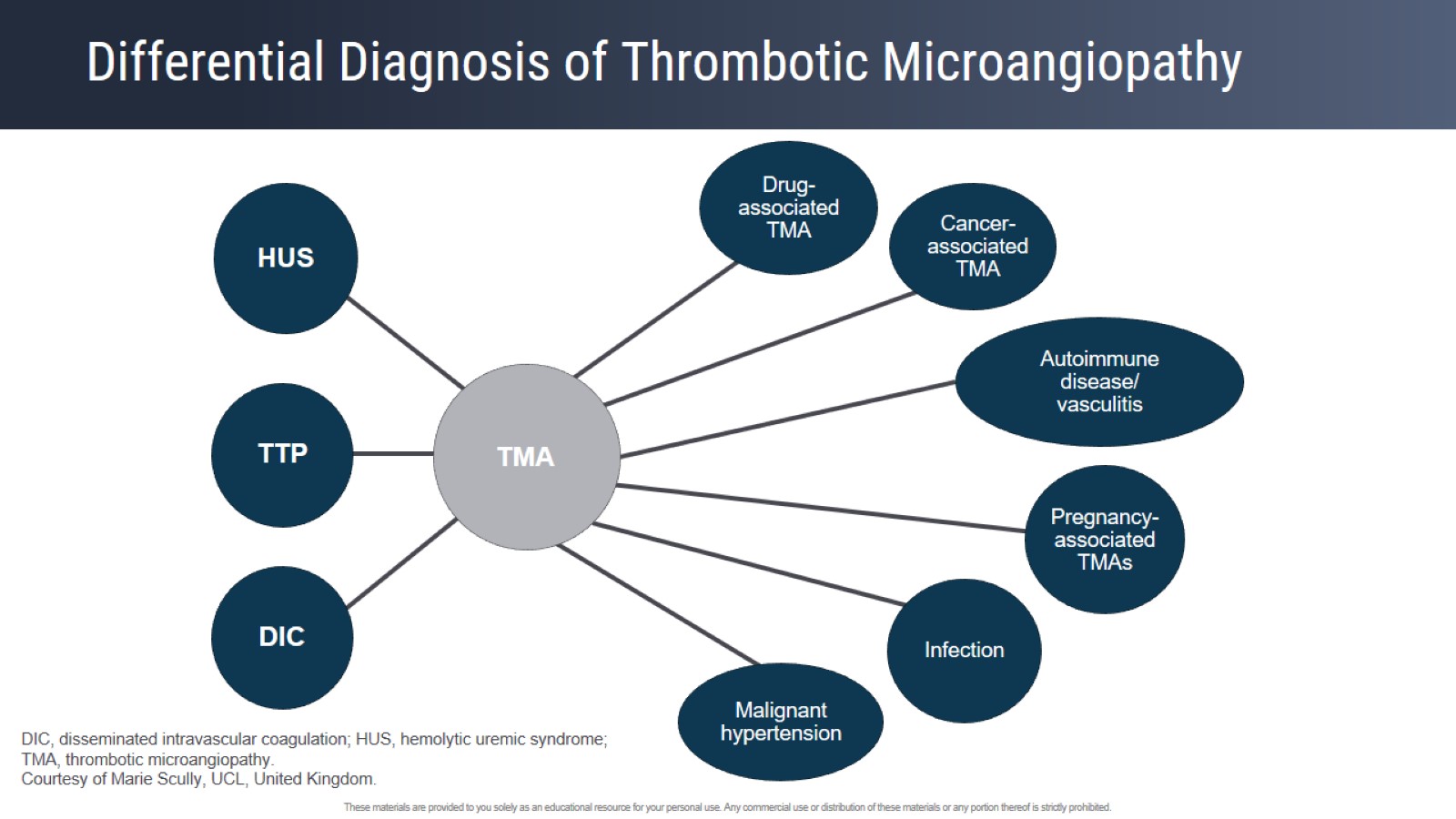 Differential Diagnosis of Thrombotic Microangiopathy
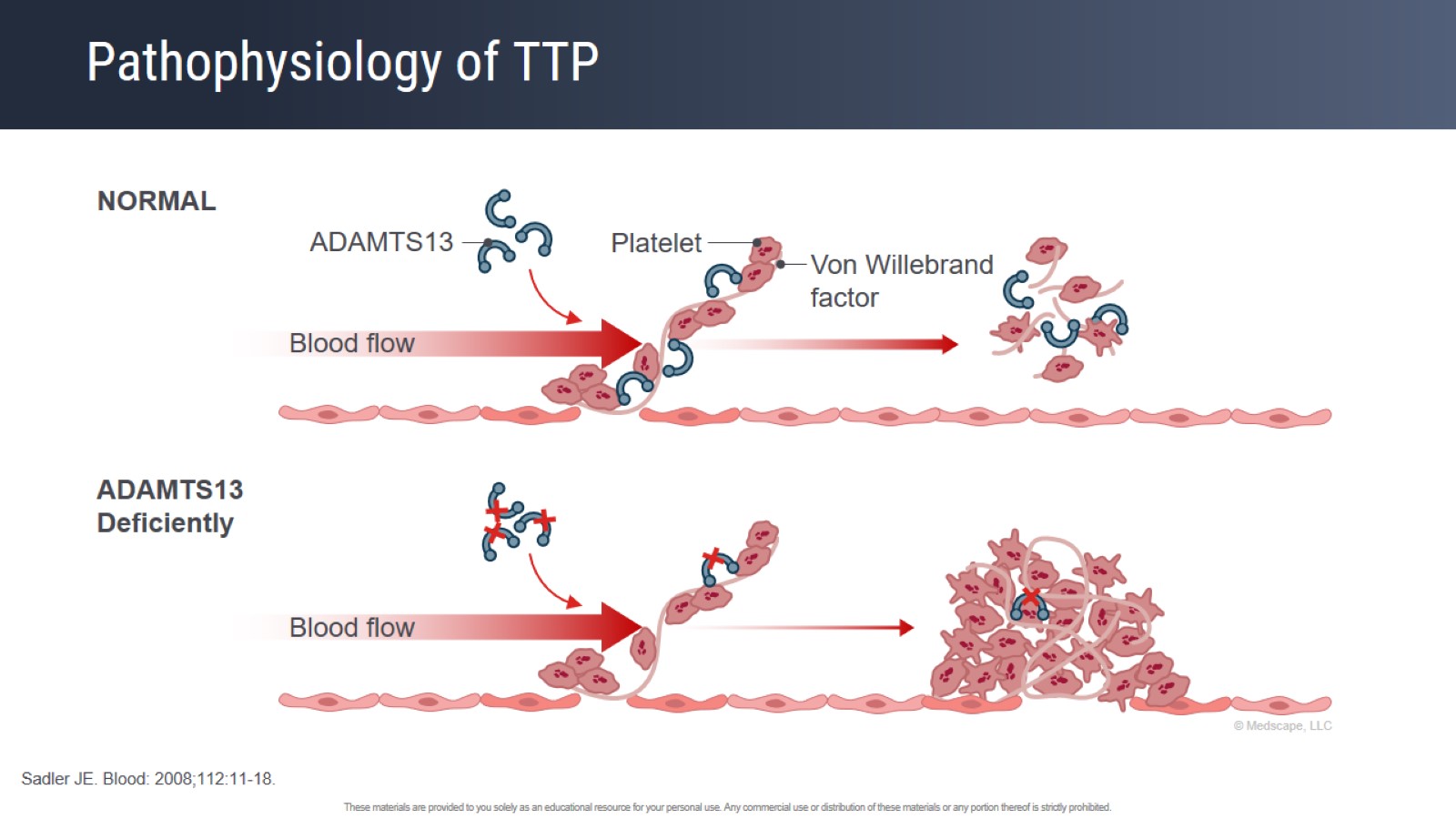 Pathophysiology of TTP
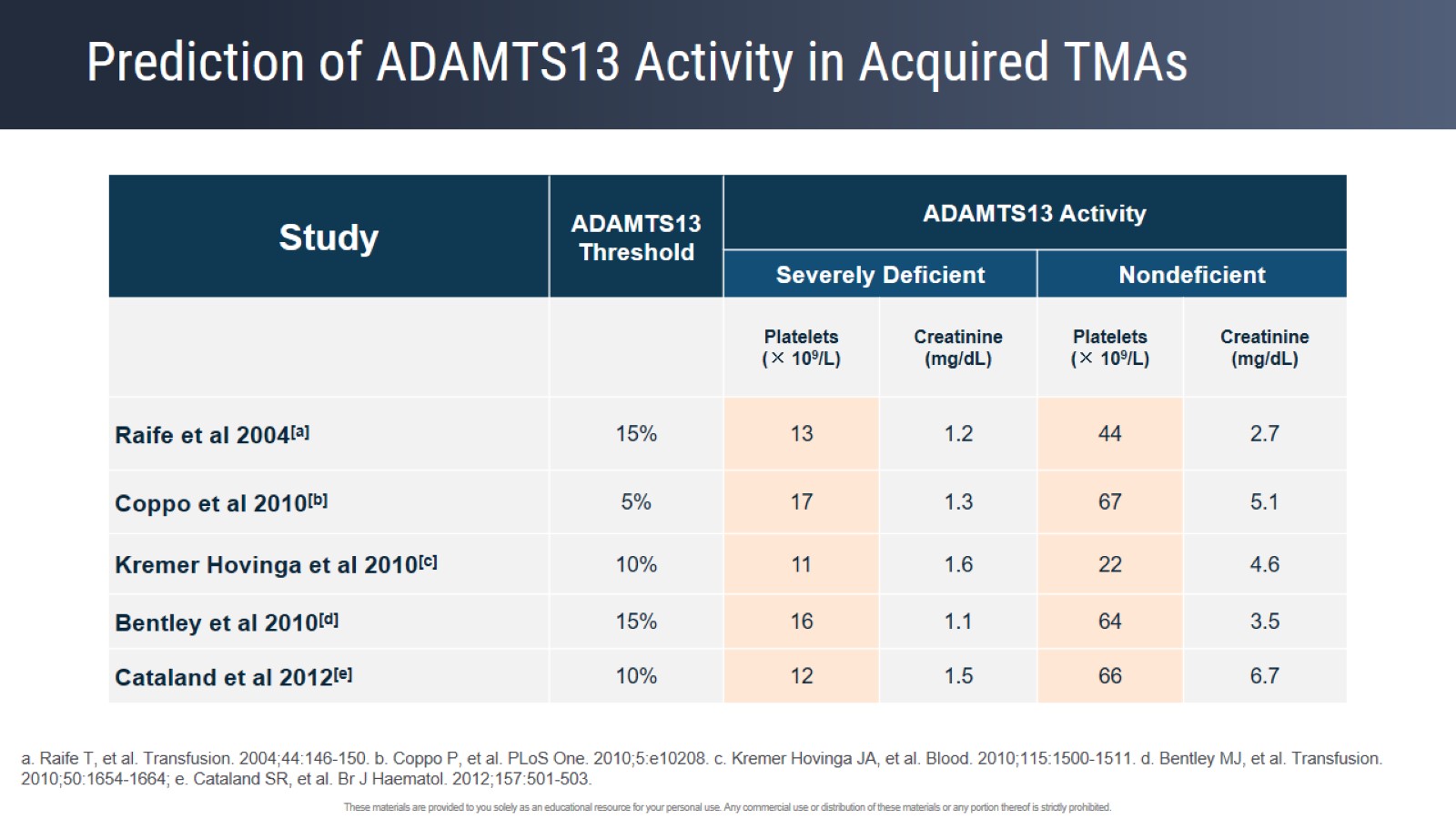 Prediction of ADAMTS13 Activity in Acquired TMAs
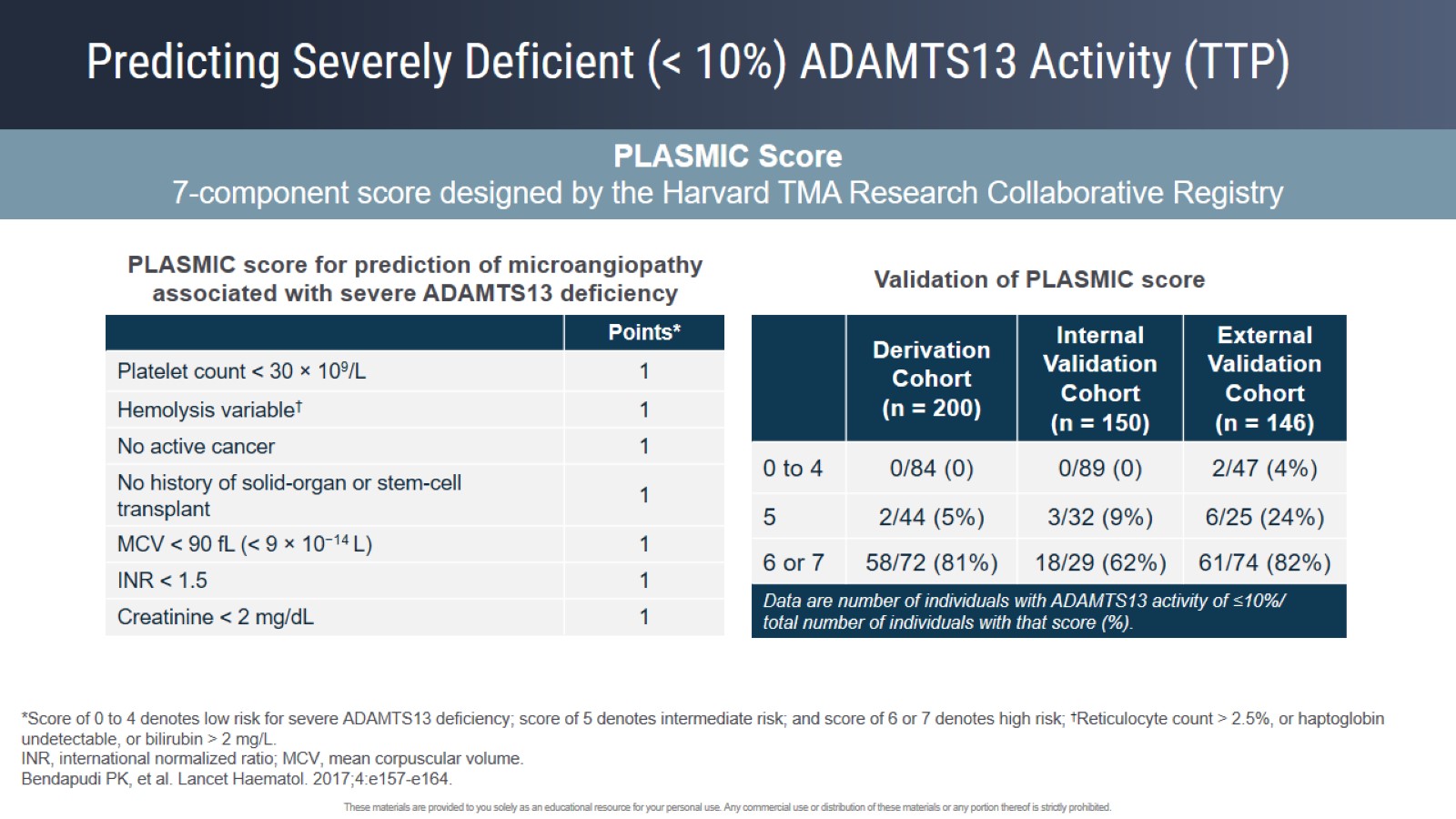 Predicting Severely Deficient (< 10%) ADAMTS13 Activity (TTP)
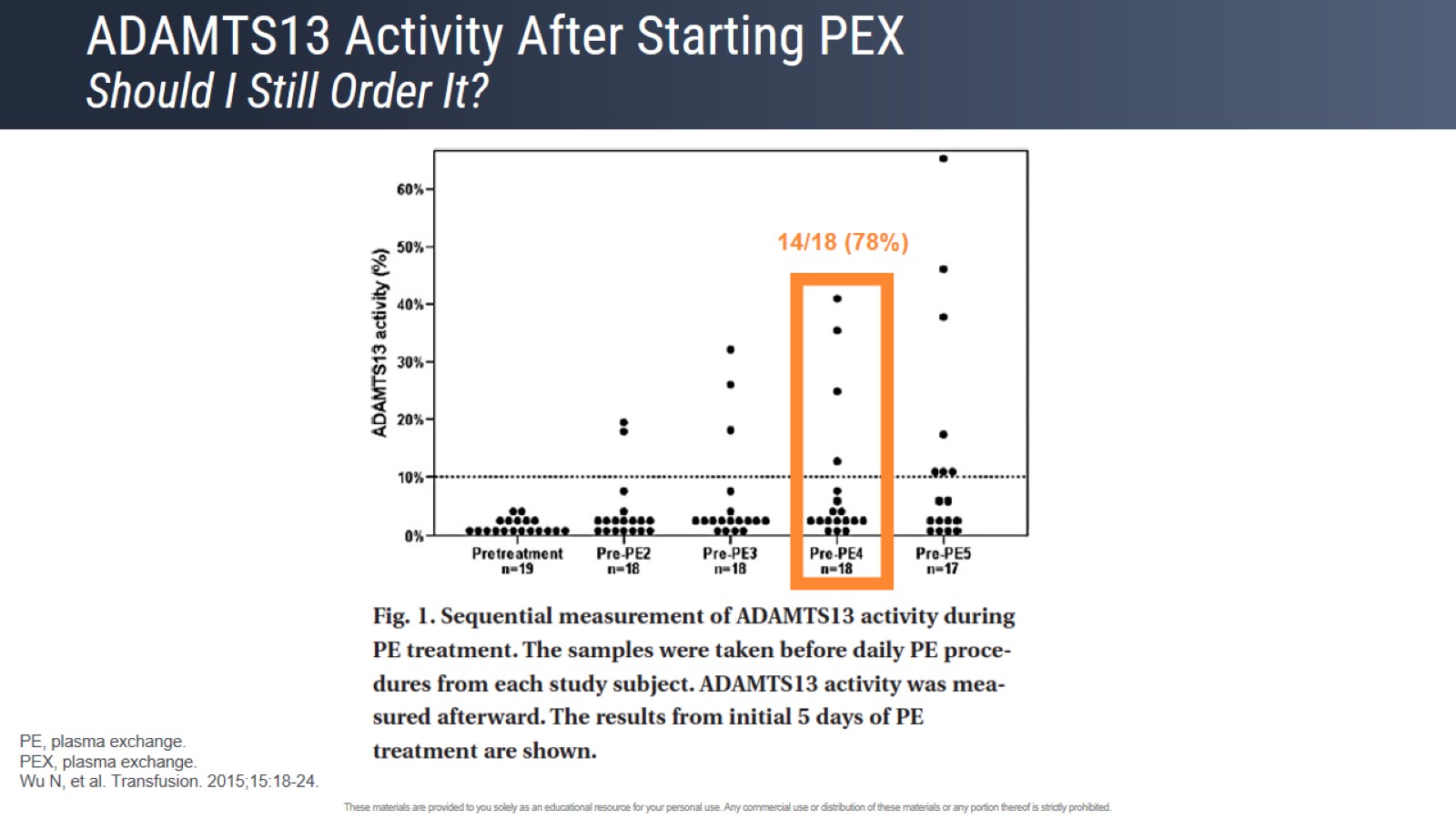 ADAMTS13 Activity After Starting PEXShould I Still Order It?
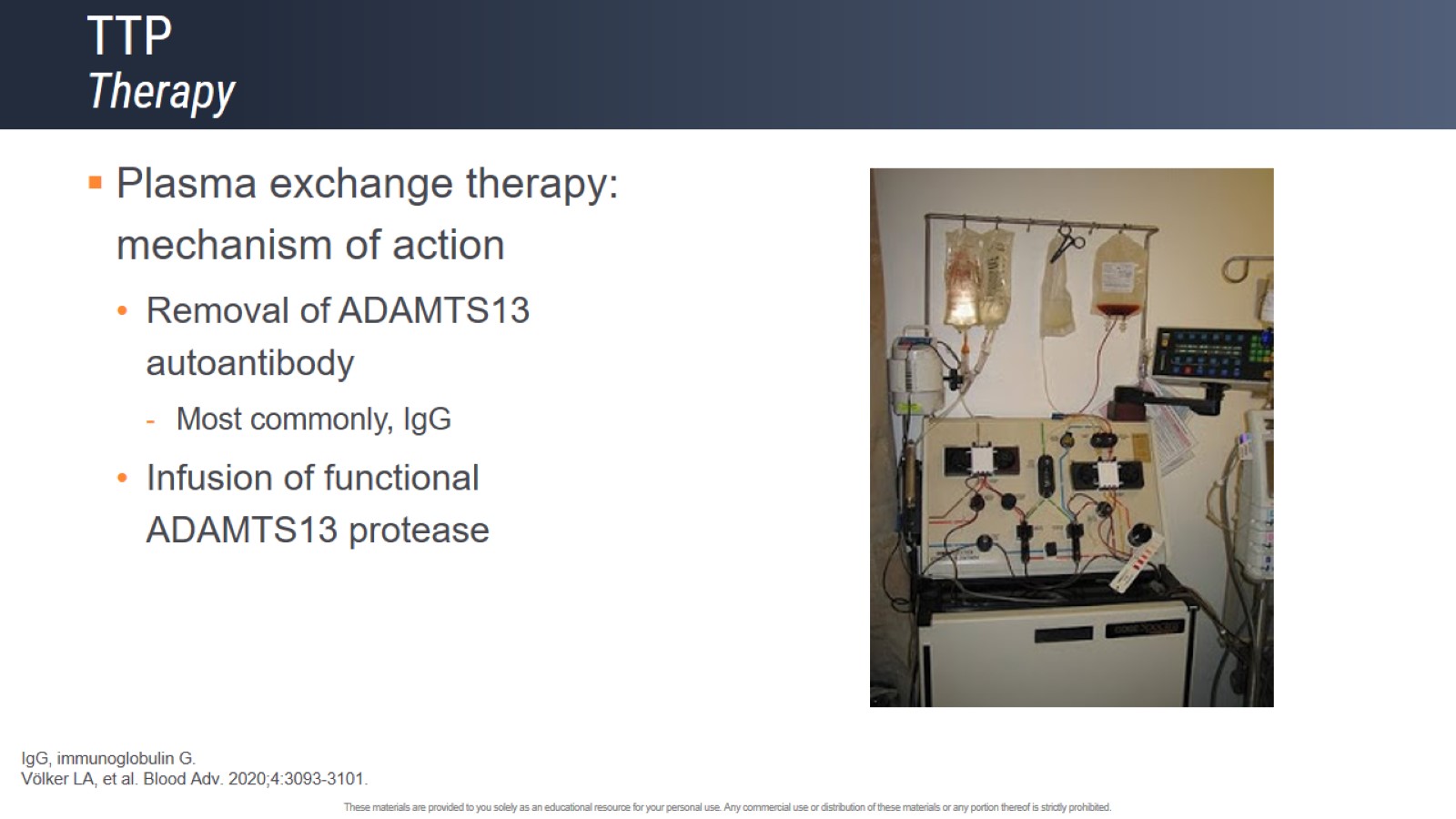 TTPTherapy
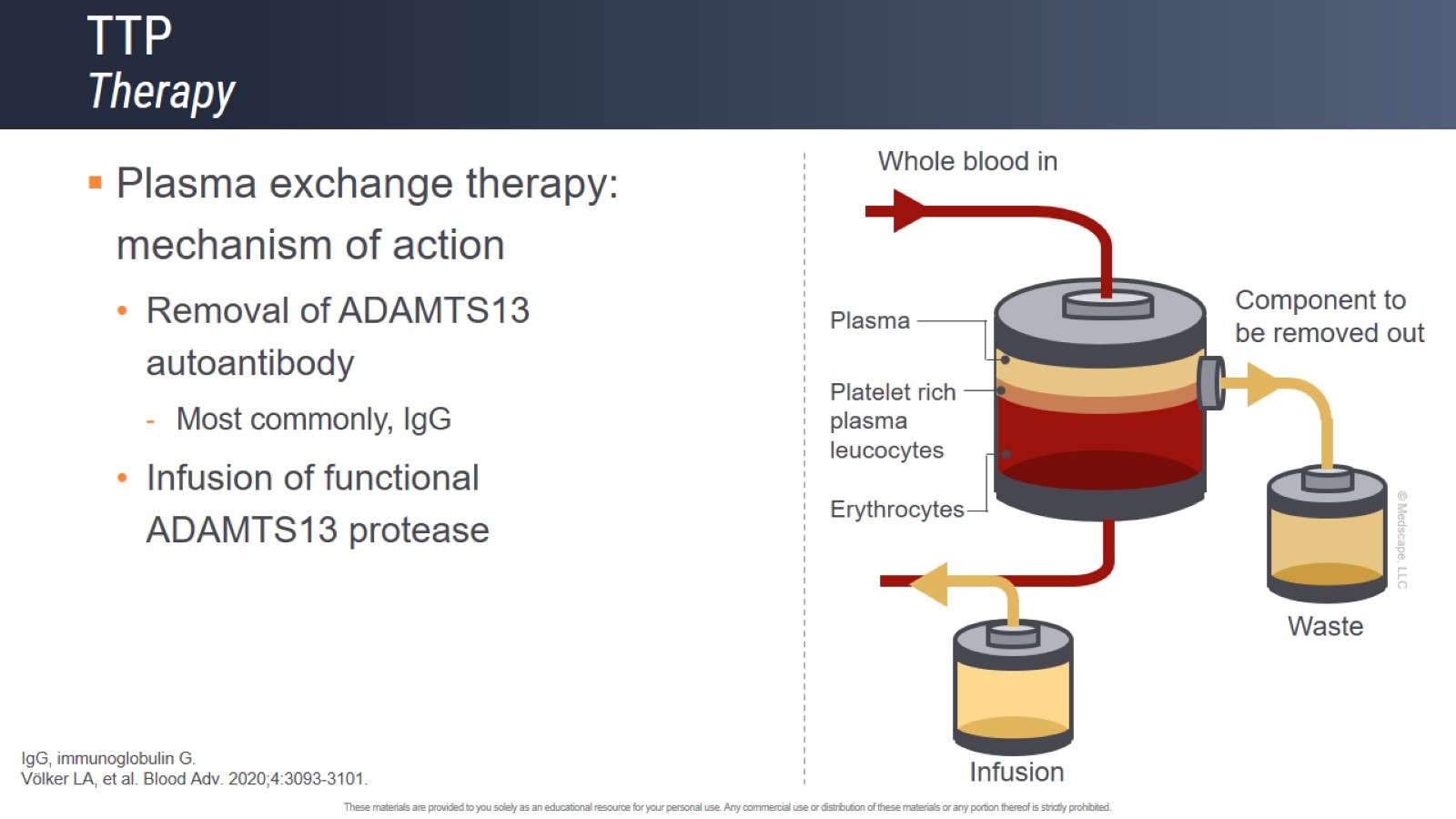 TTPTherapy
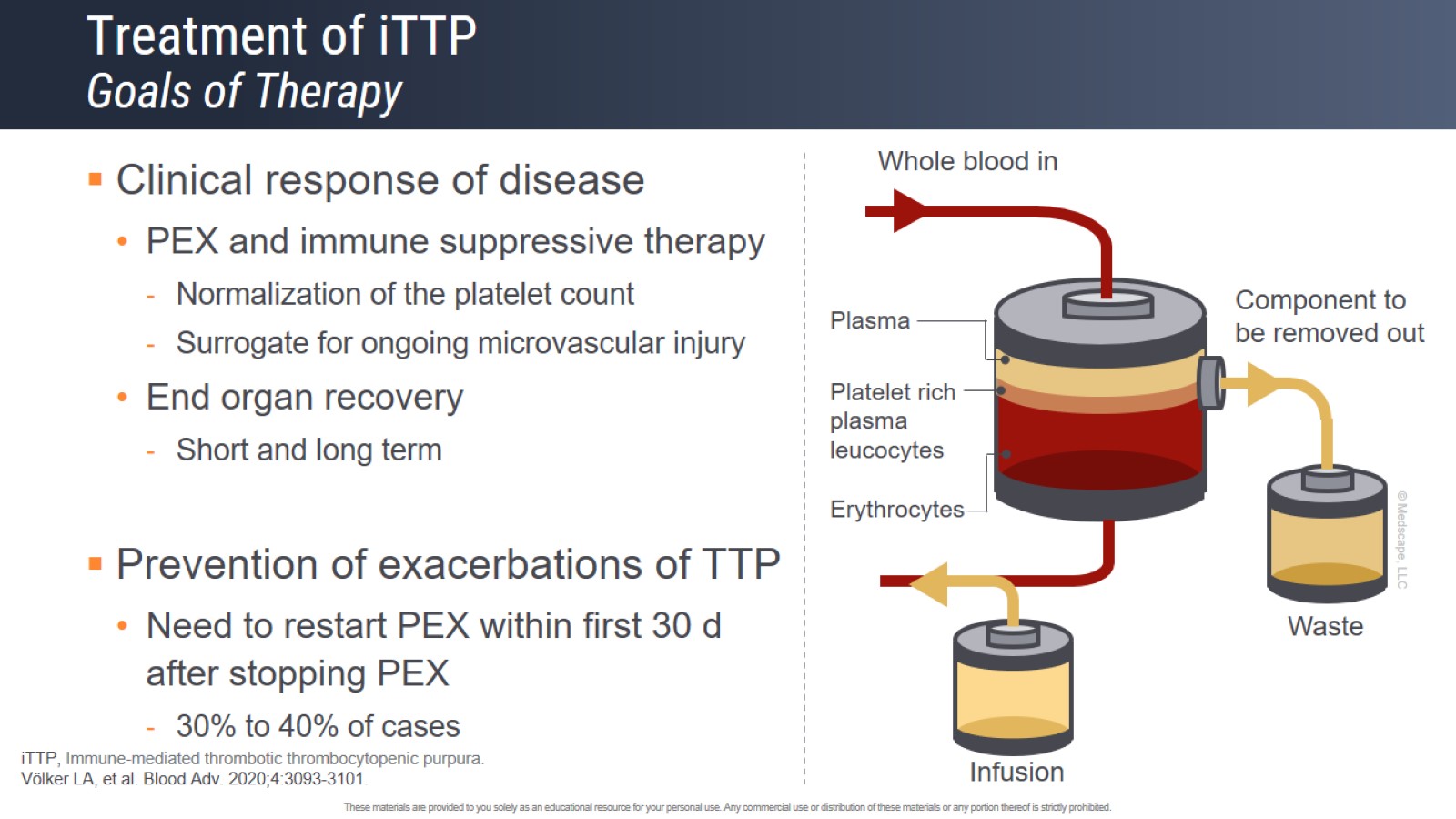 Treatment of iTTP Goals of Therapy
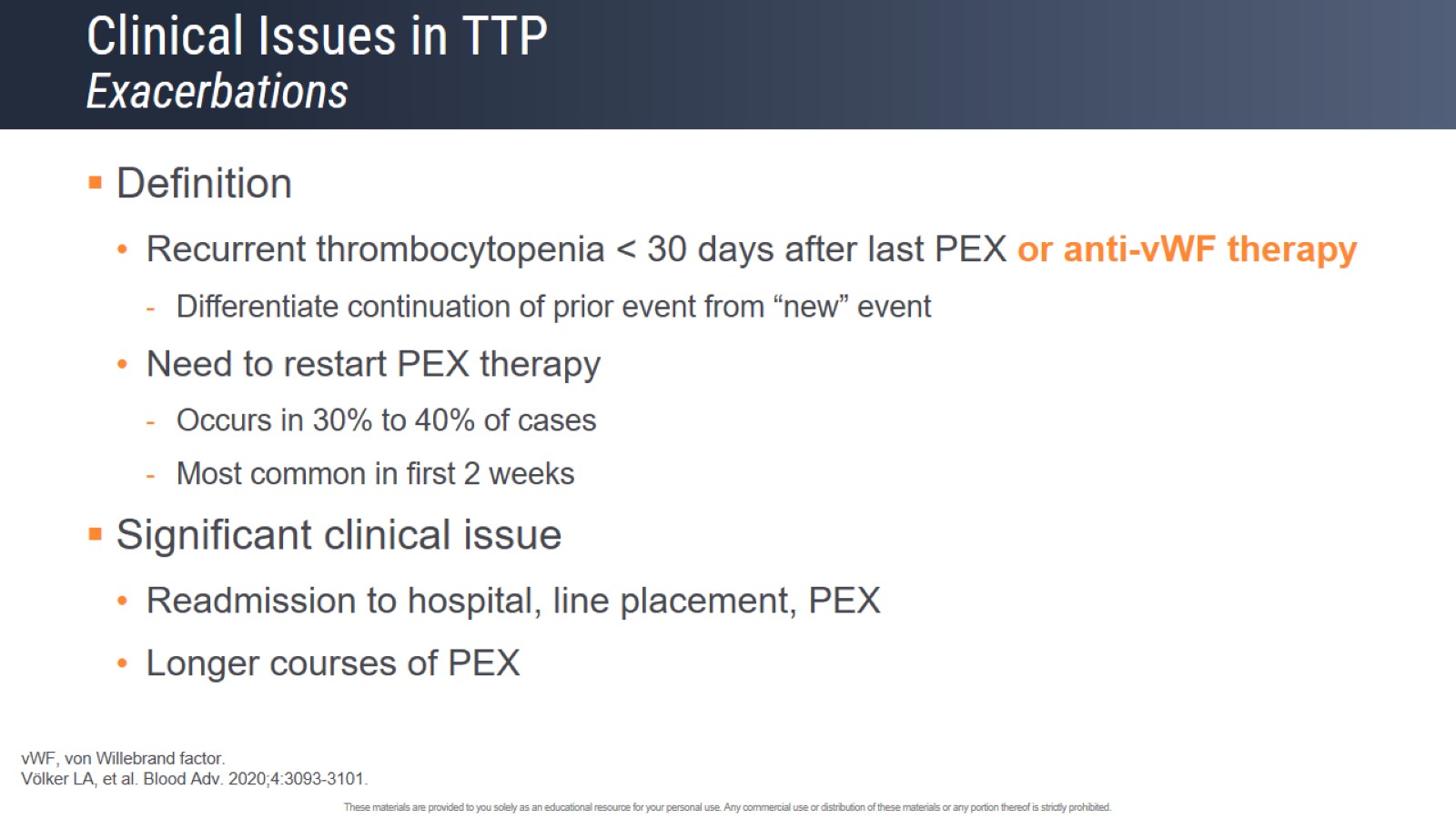 Clinical Issues in TTPExacerbations
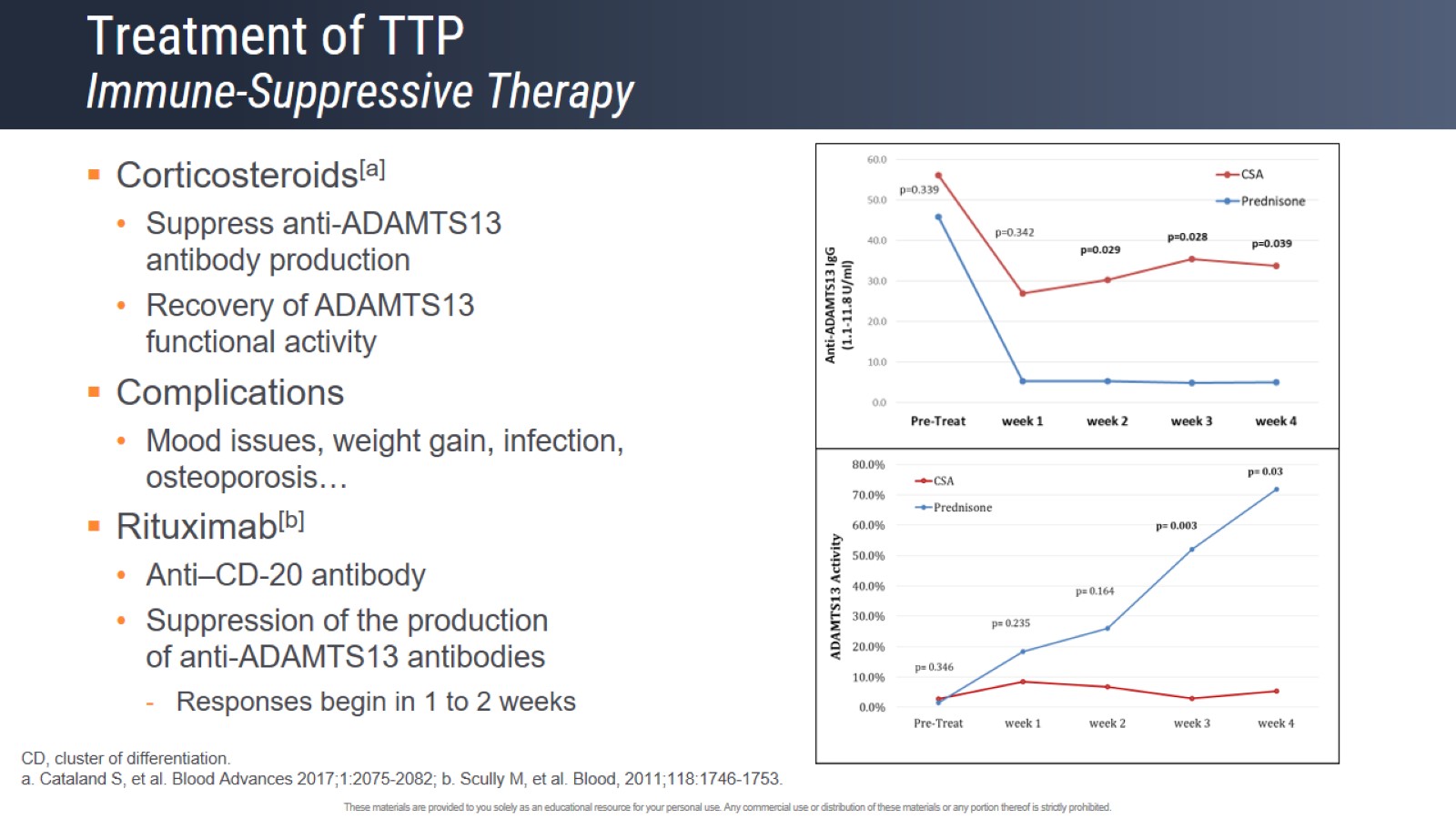 Treatment of TTPImmune-Suppressive Therapy
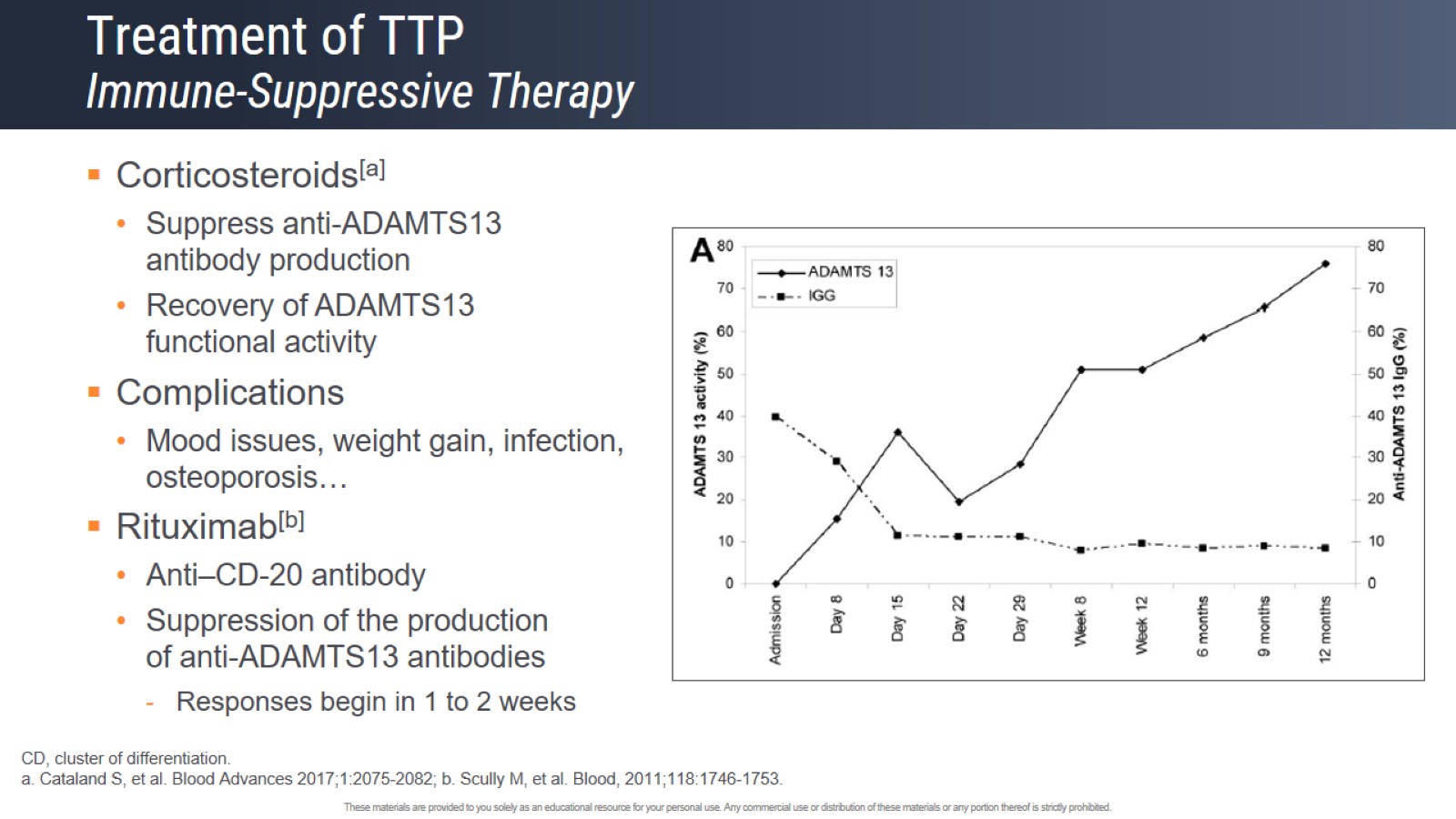 Treatment of TTPImmune-Suppressive Therapy
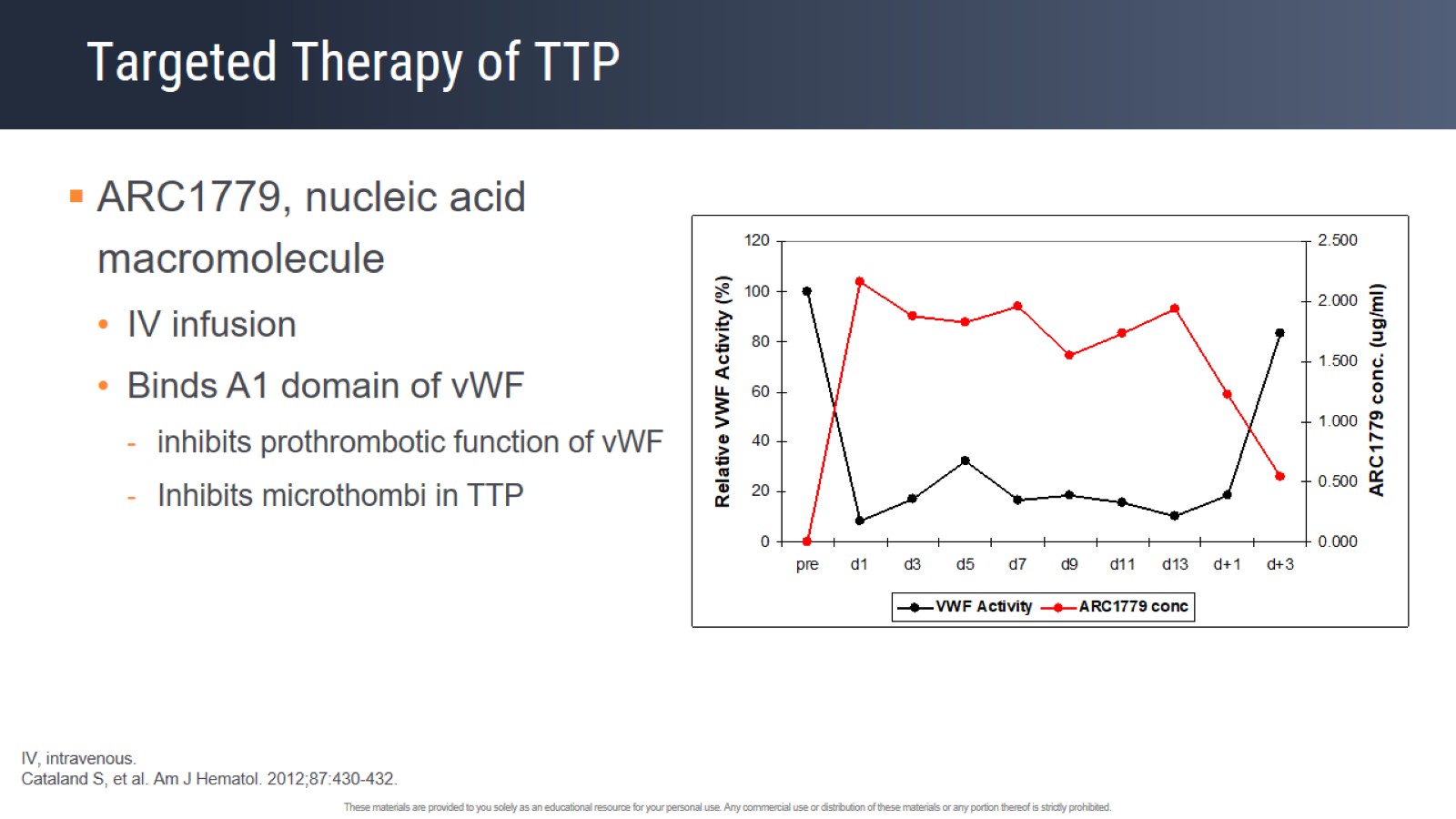 Targeted Therapy of TTP
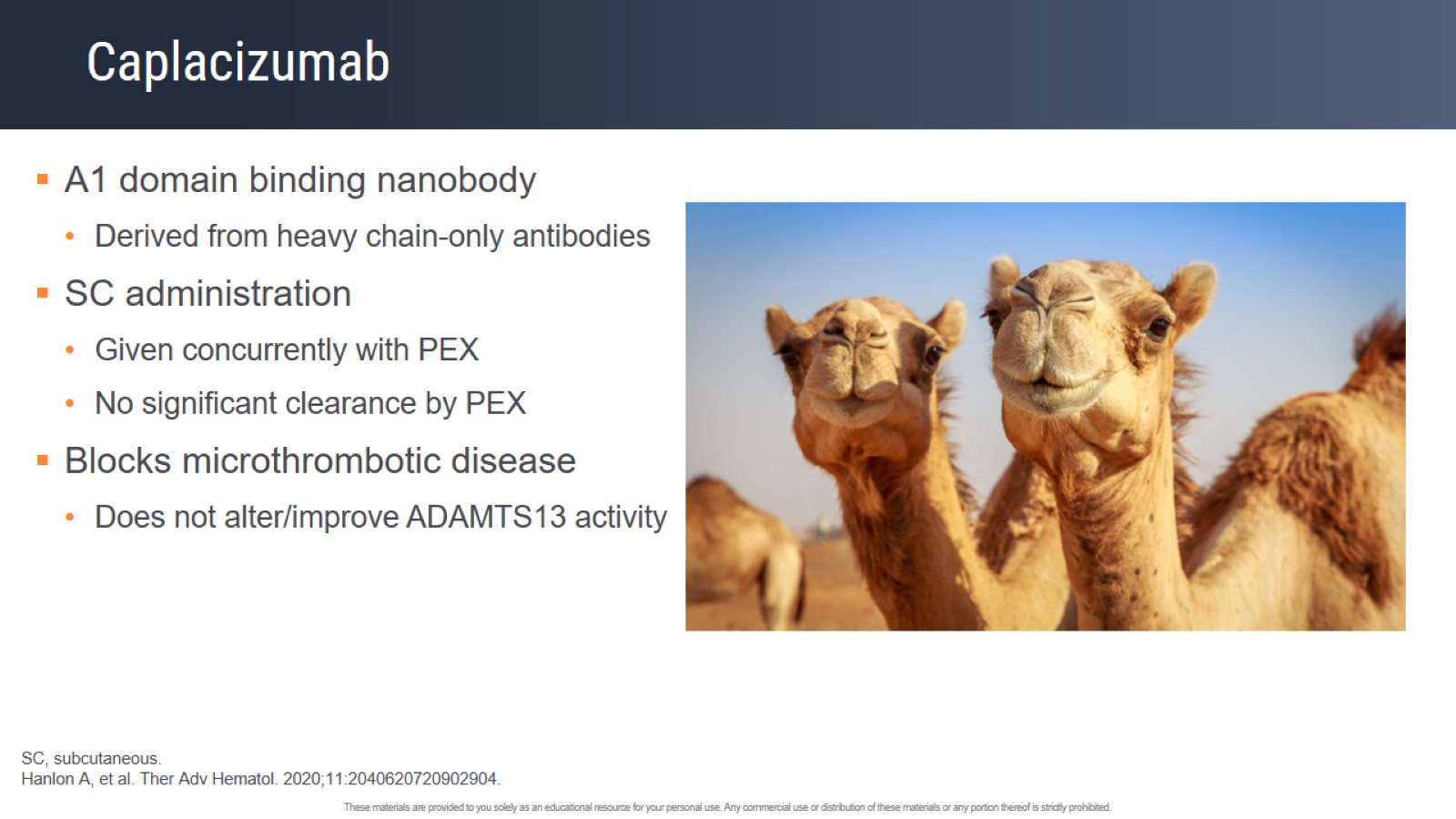 Caplacizumab
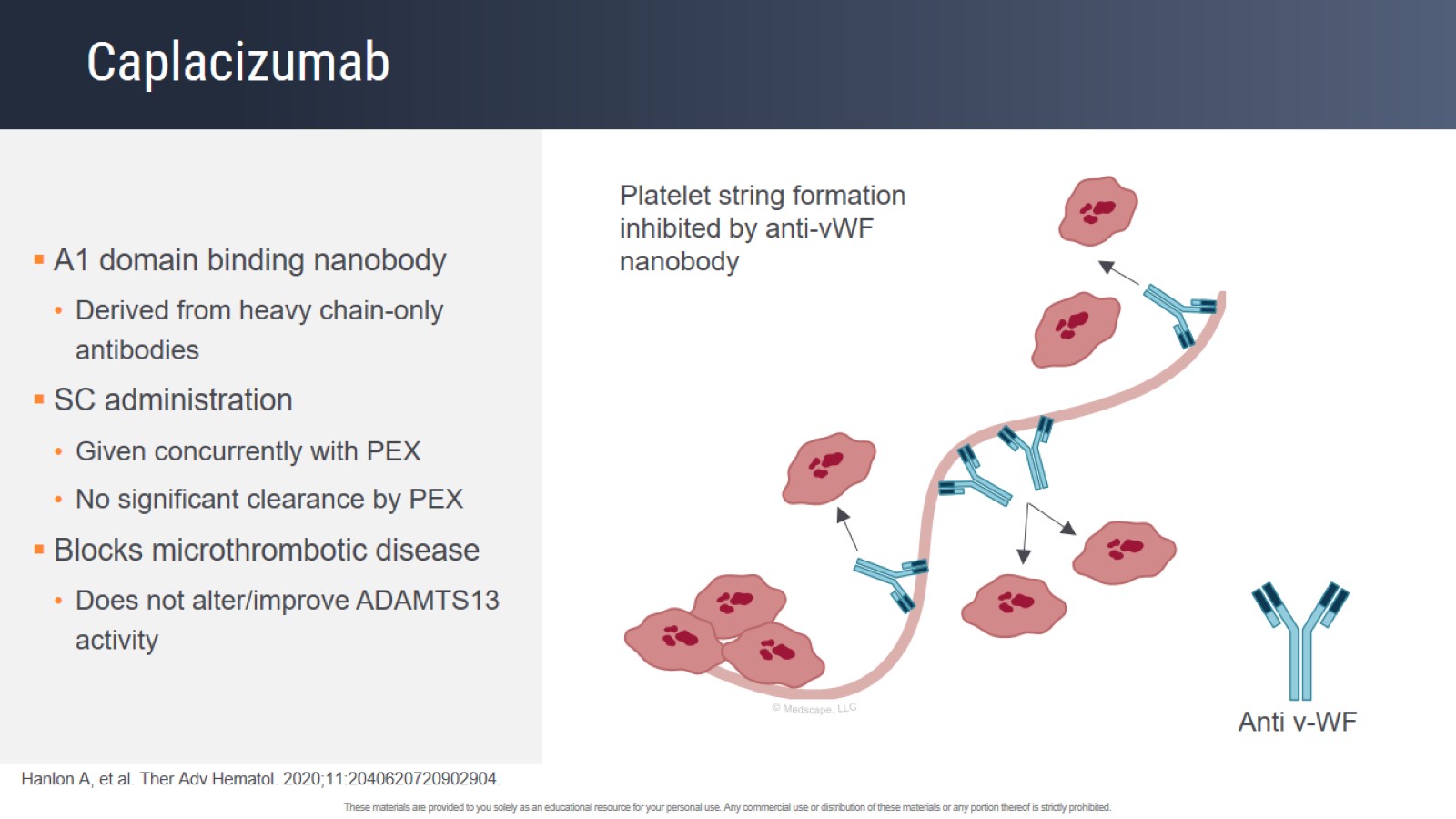 Caplacizumab
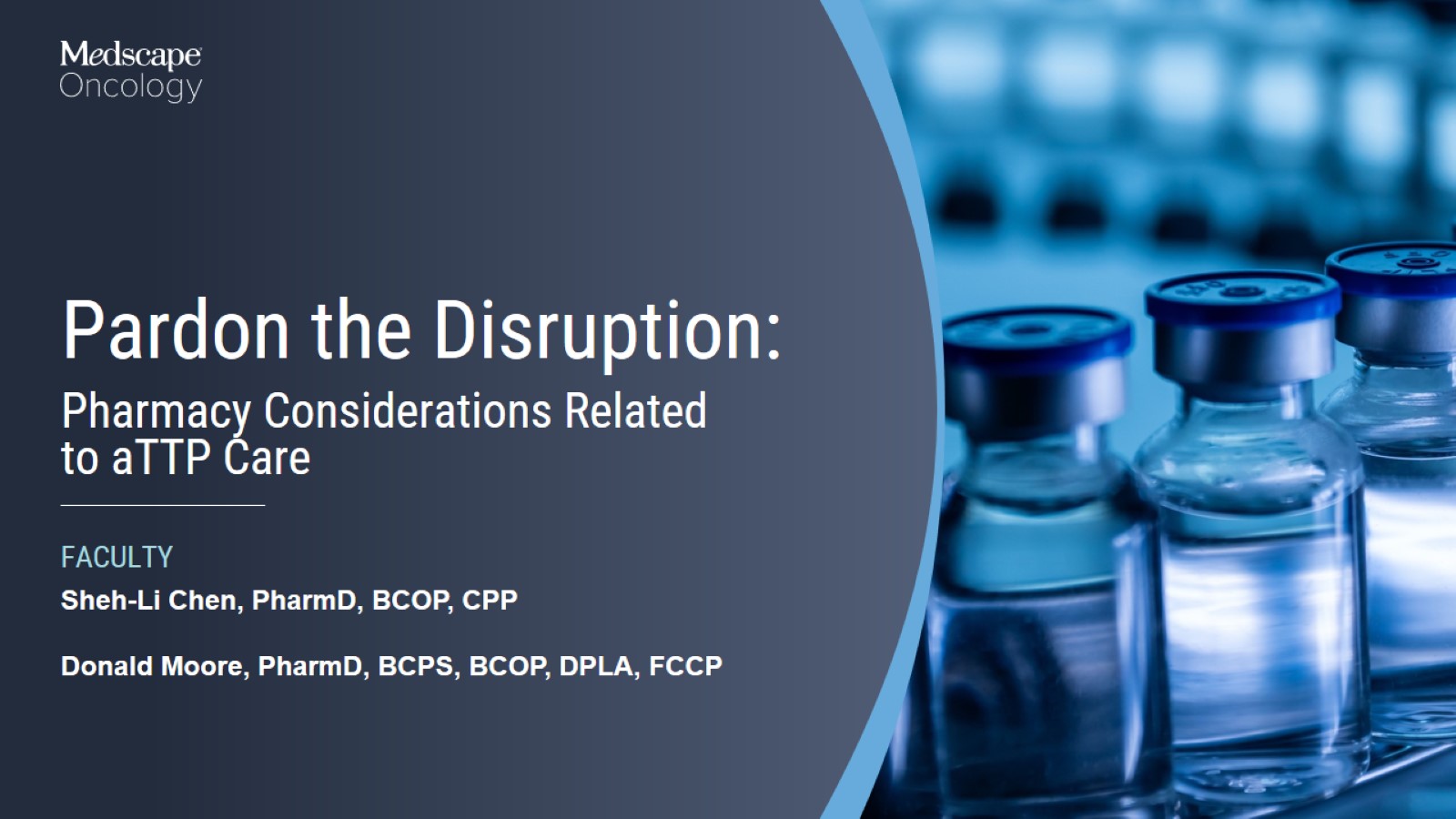 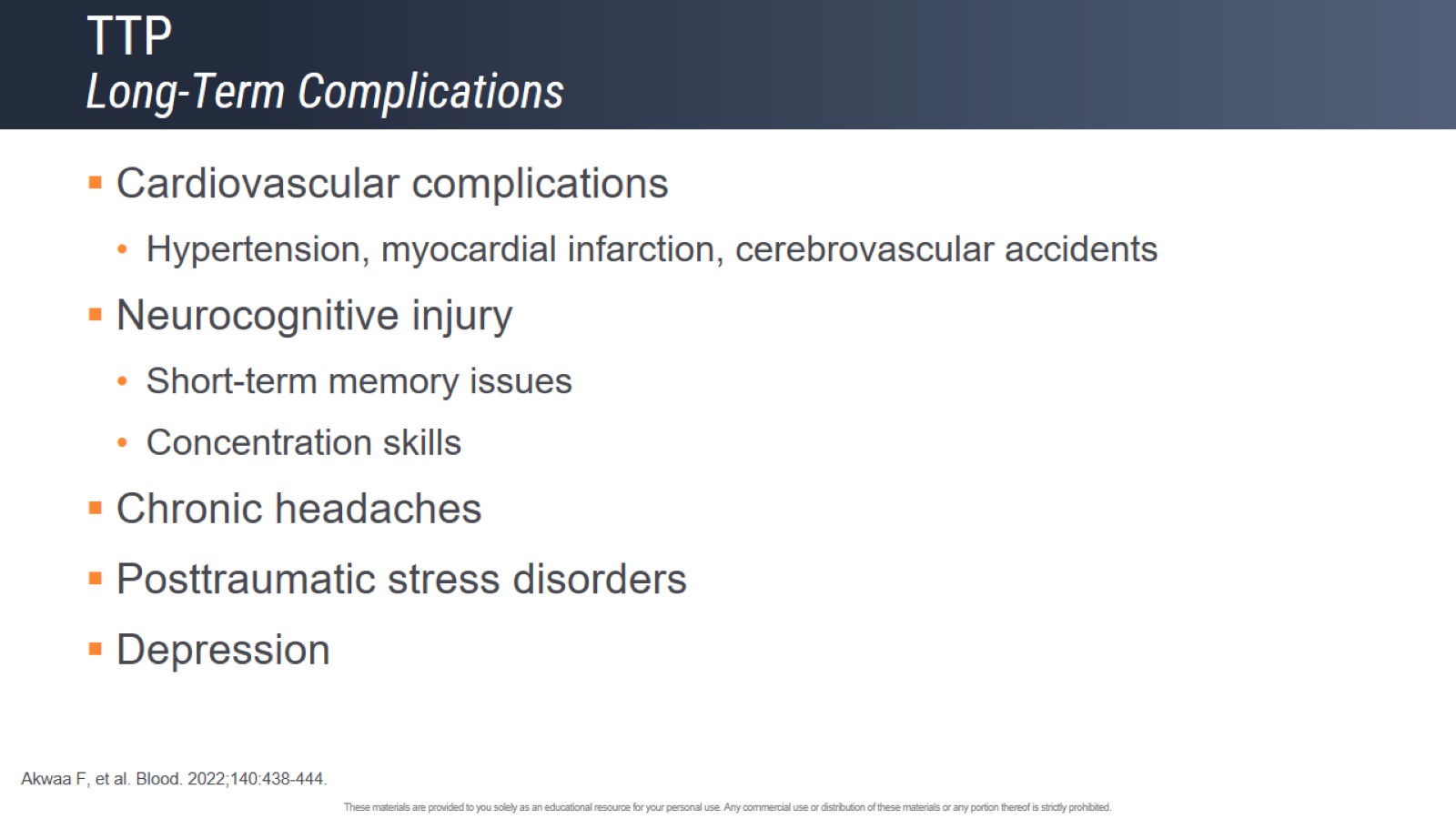 TTPLong-Term Complications
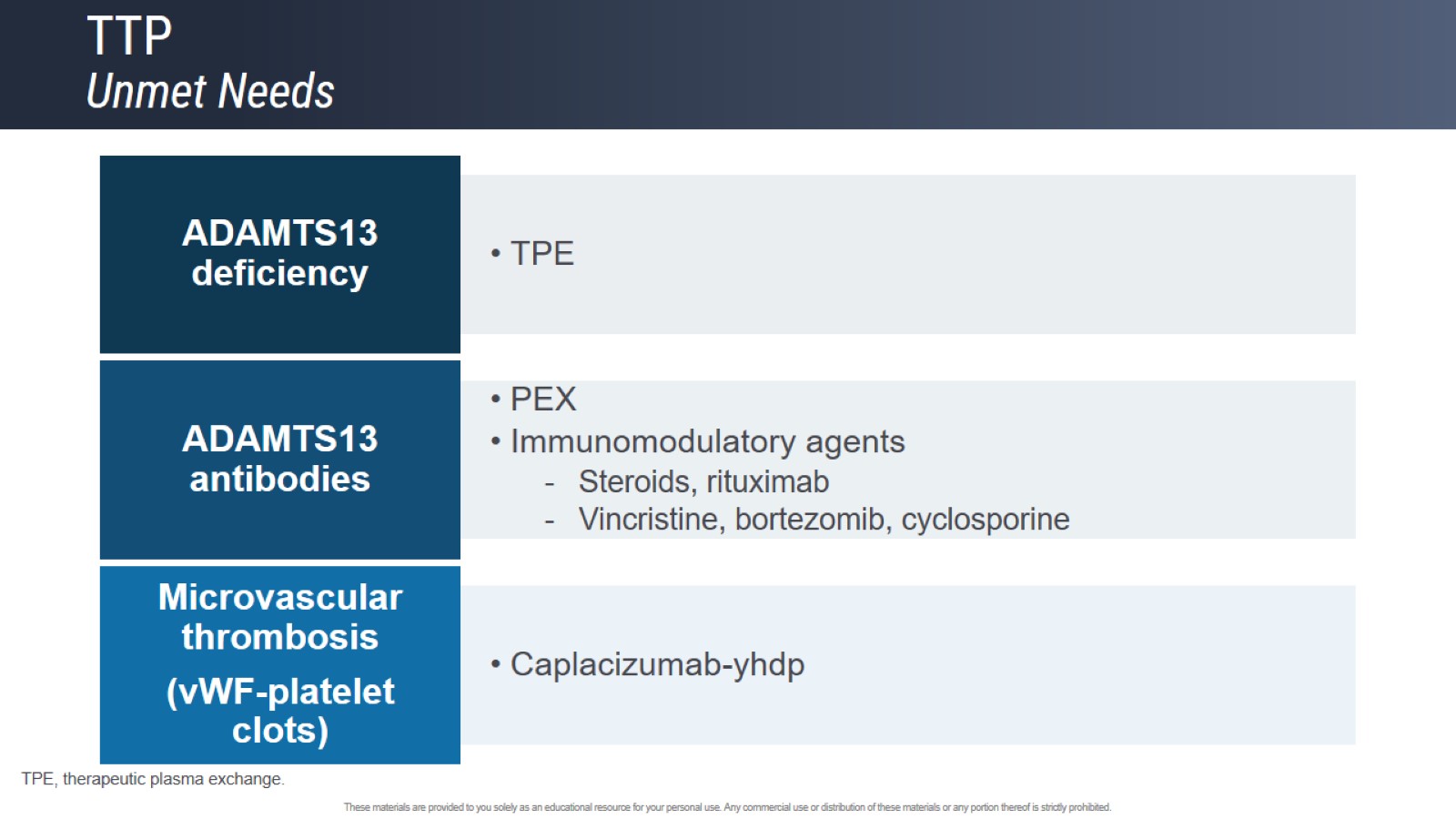 TTPUnmet Needs
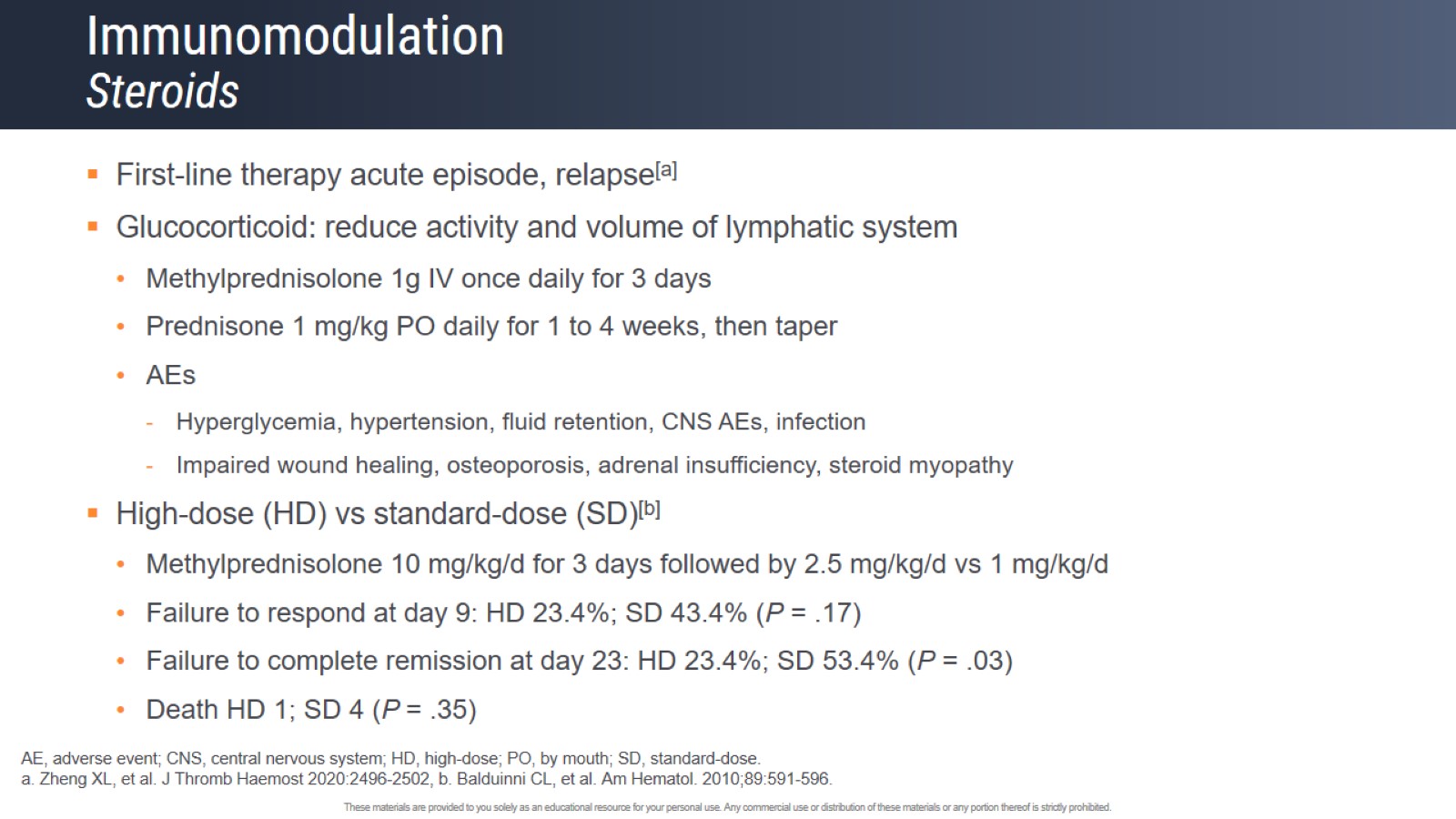 ImmunomodulationSteroids
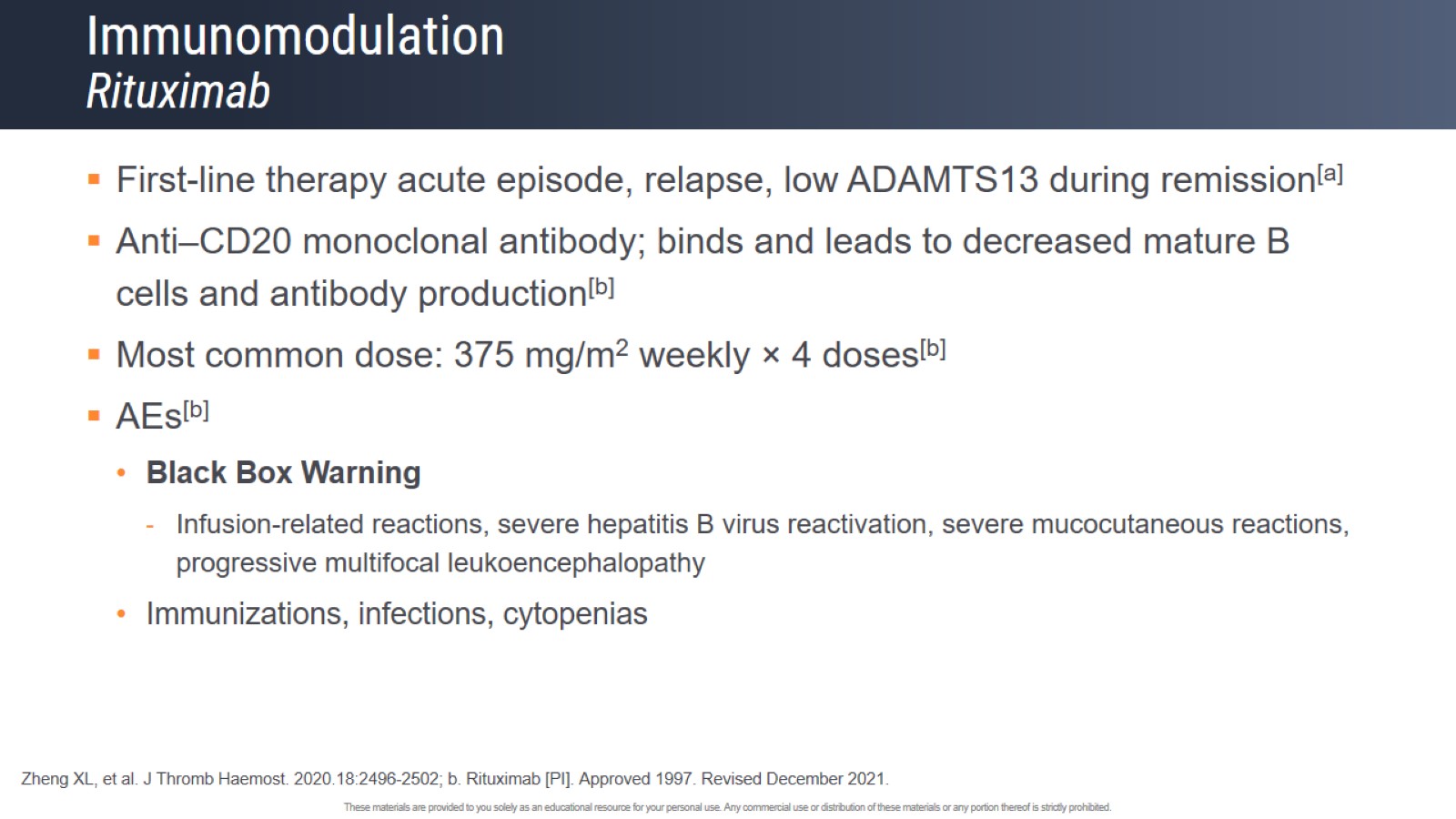 ImmunomodulationRituximab
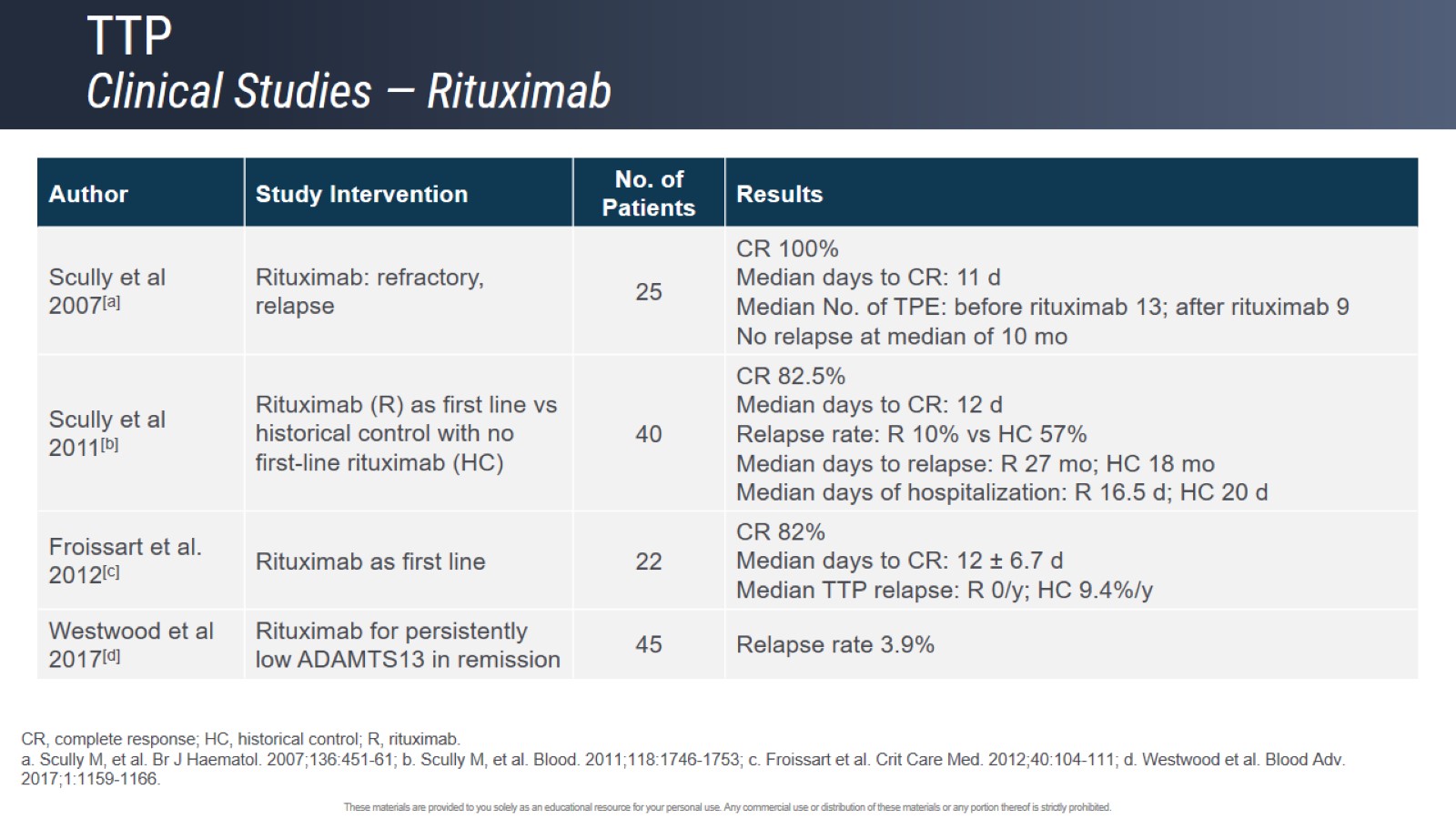 TTPClinical Studies — Rituximab
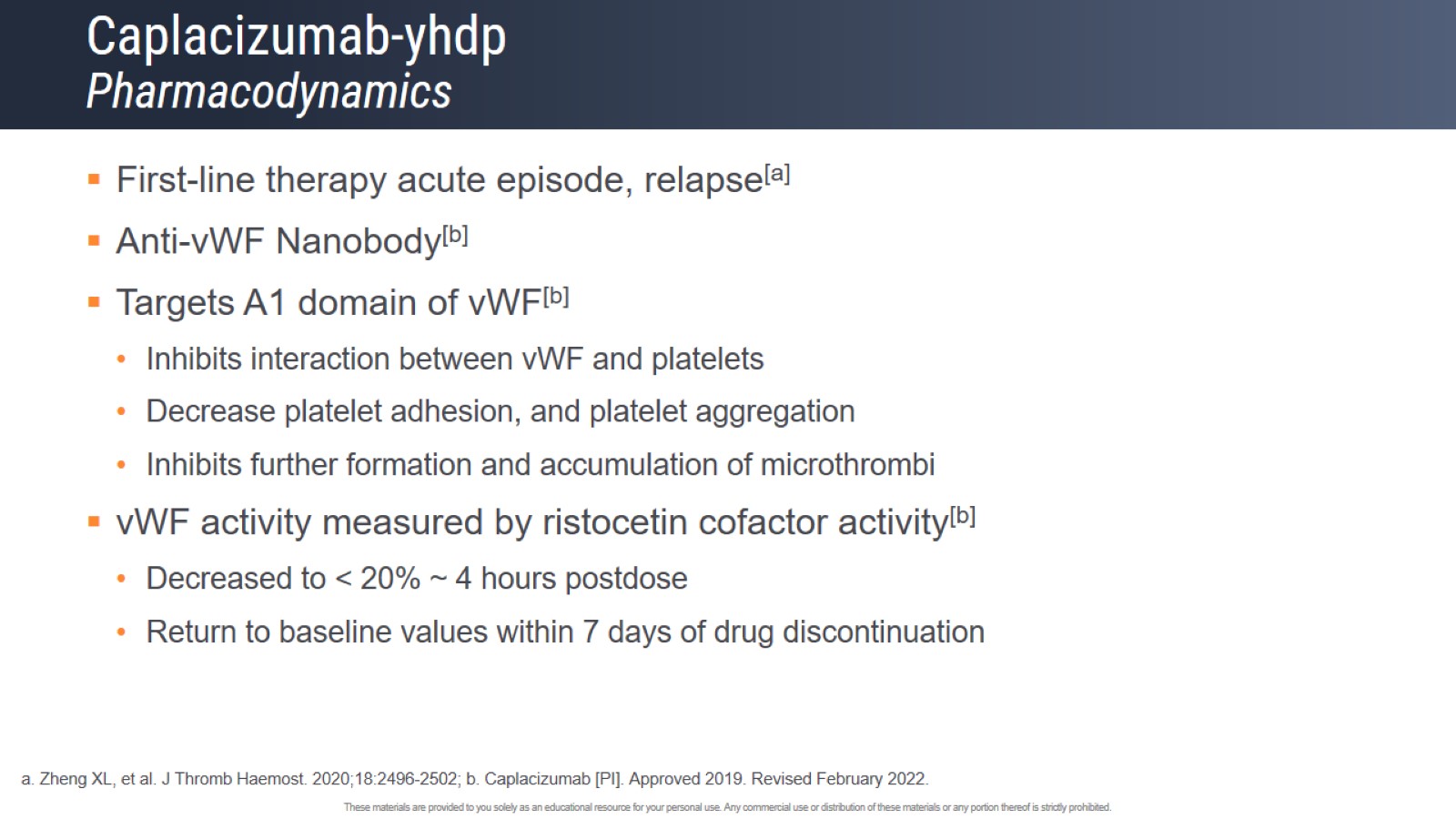 Caplacizumab-yhdpPharmacodynamics
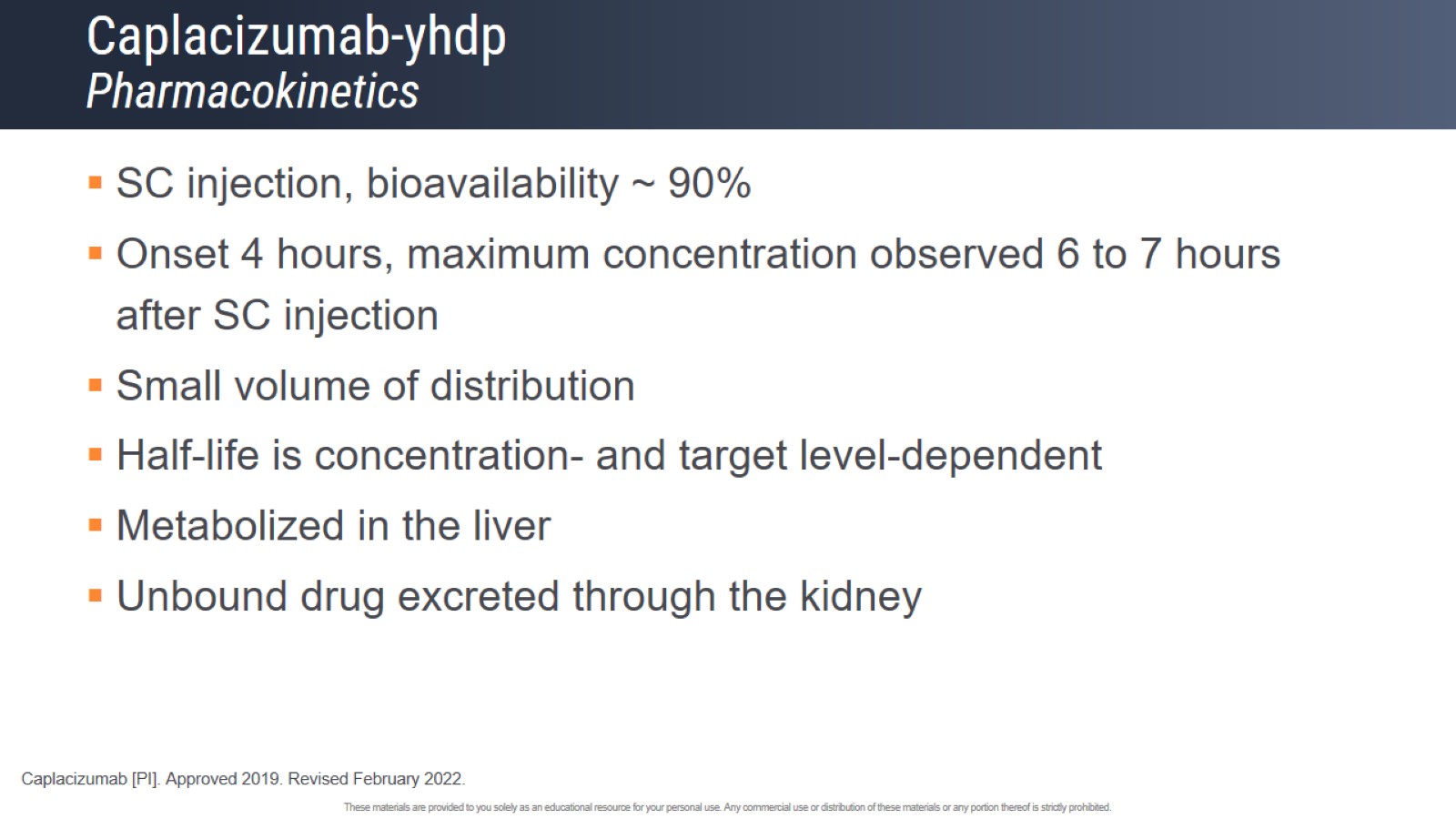 Caplacizumab-yhdpPharmacokinetics
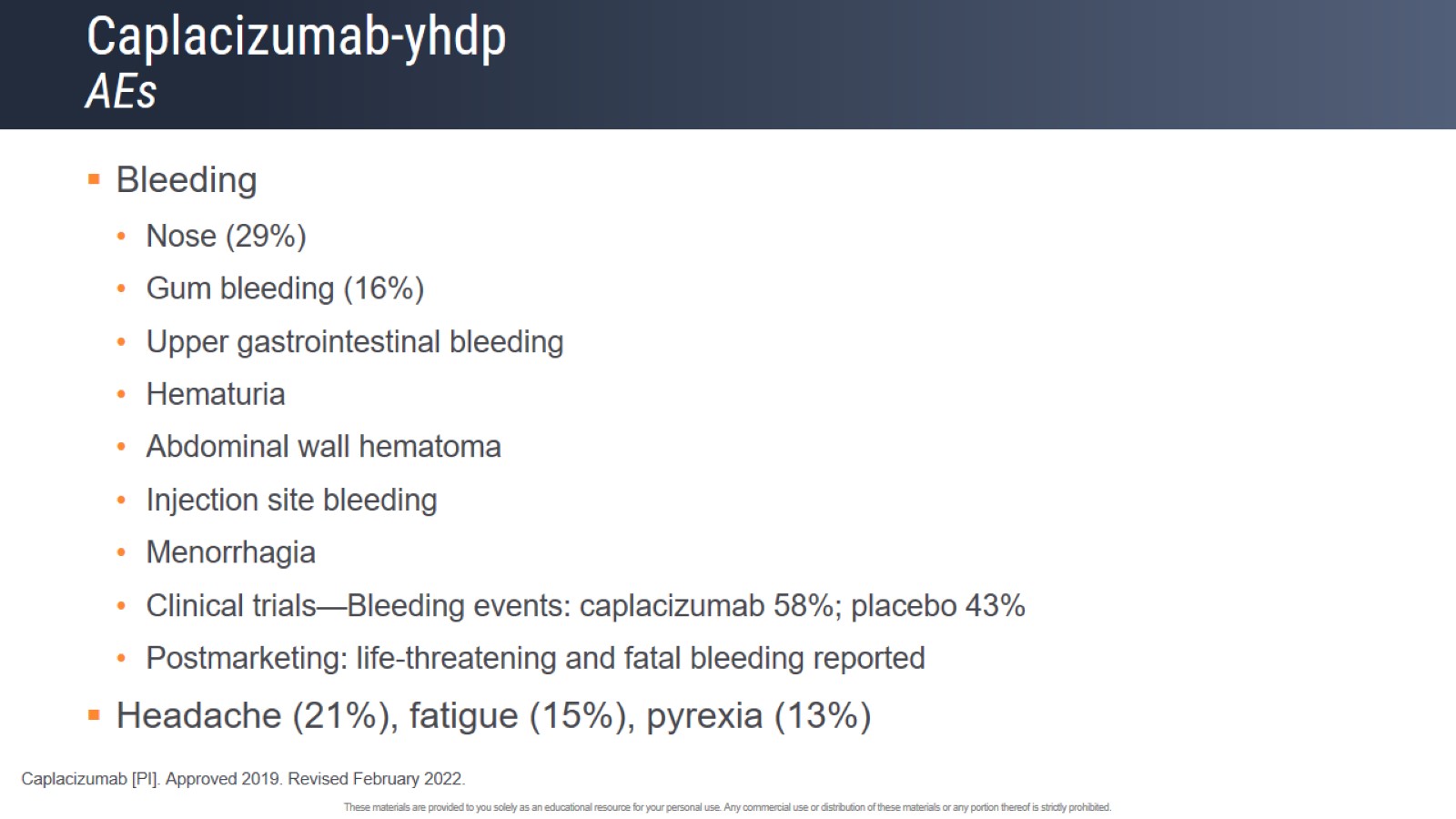 Caplacizumab-yhdpAEs
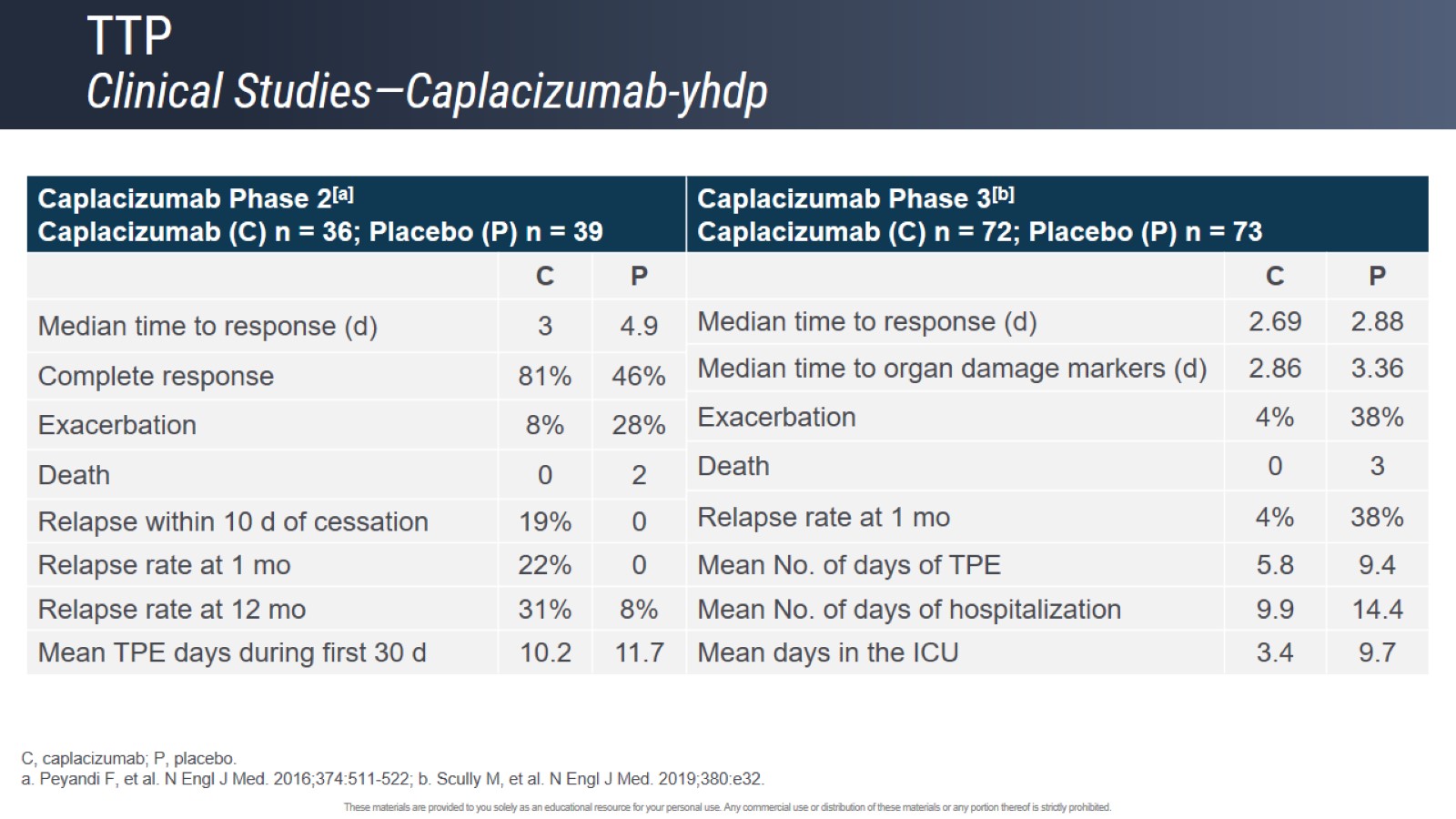 TTPClinical Studies—Caplacizumab-yhdp
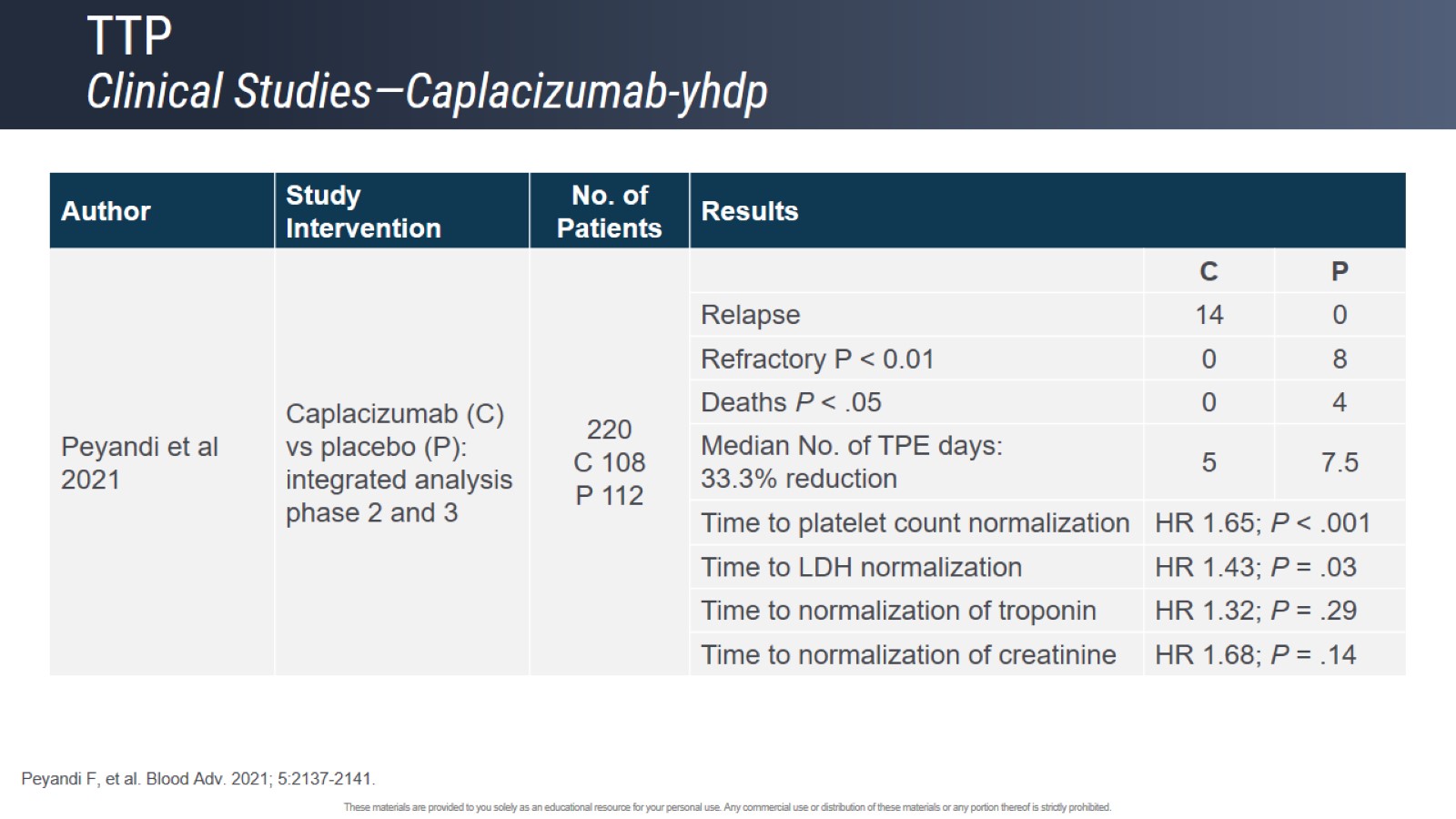 TTPClinical Studies—Caplacizumab-yhdp
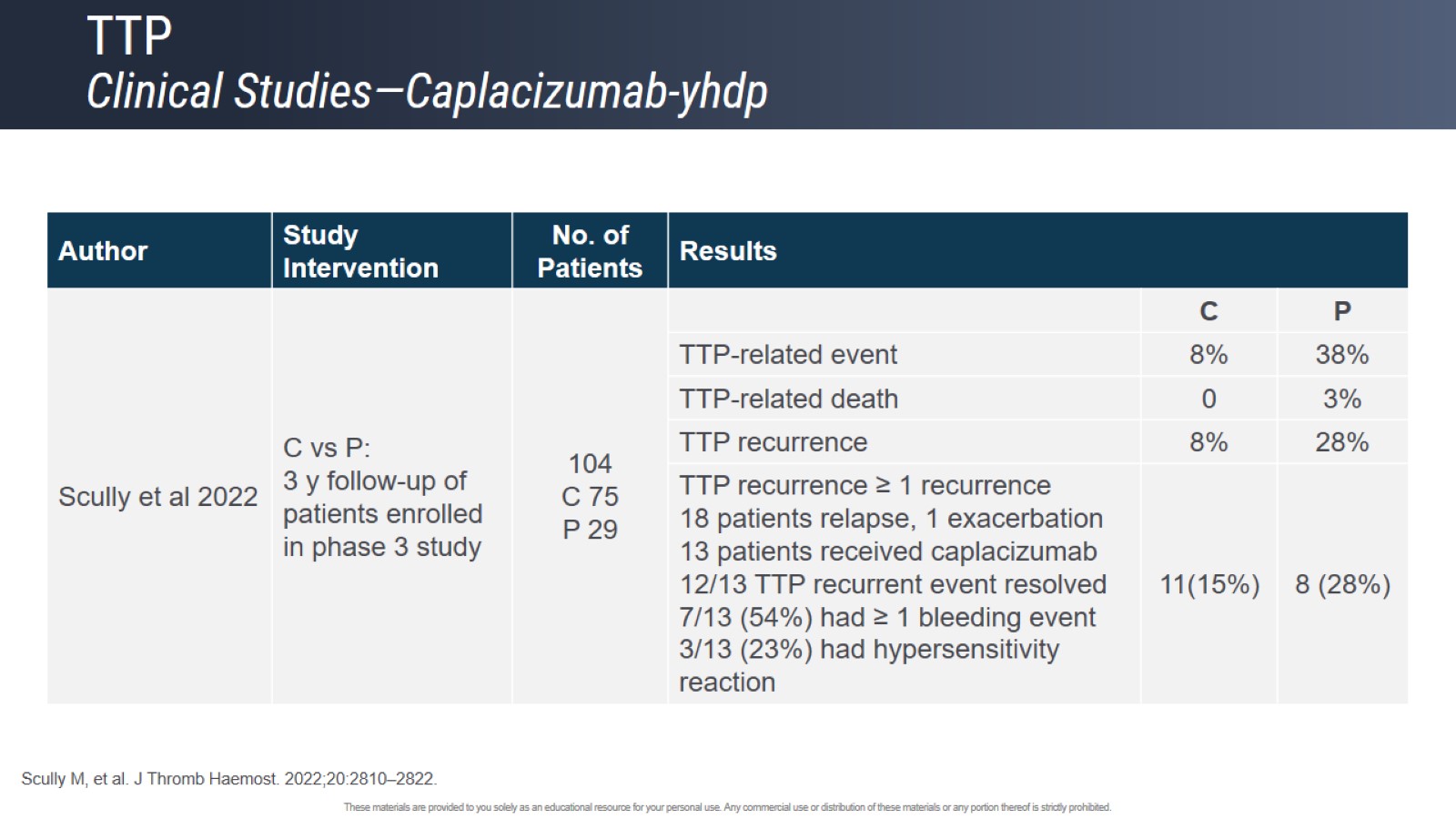 TTPClinical Studies—Caplacizumab-yhdp
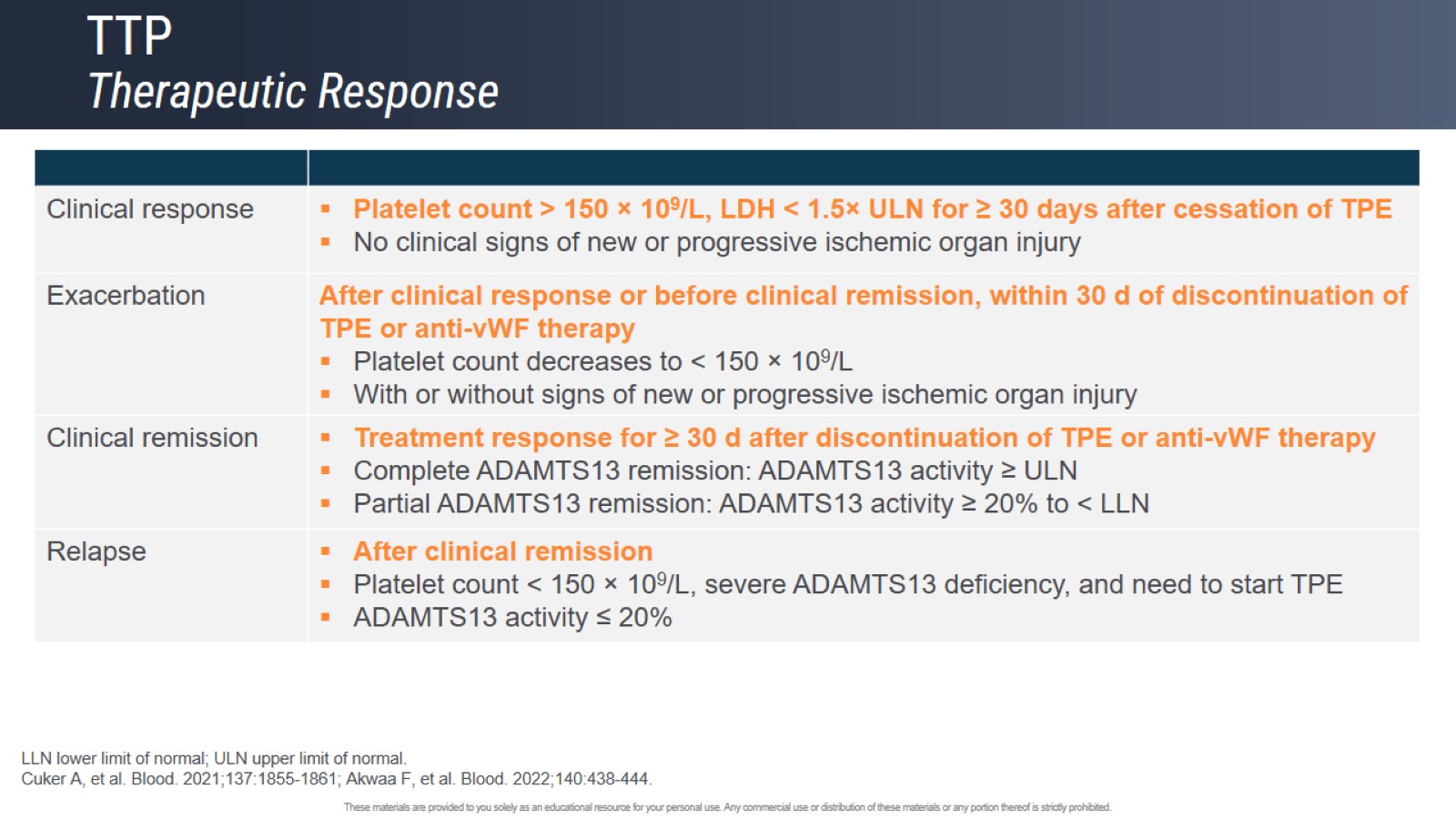 TTPTherapeutic Response
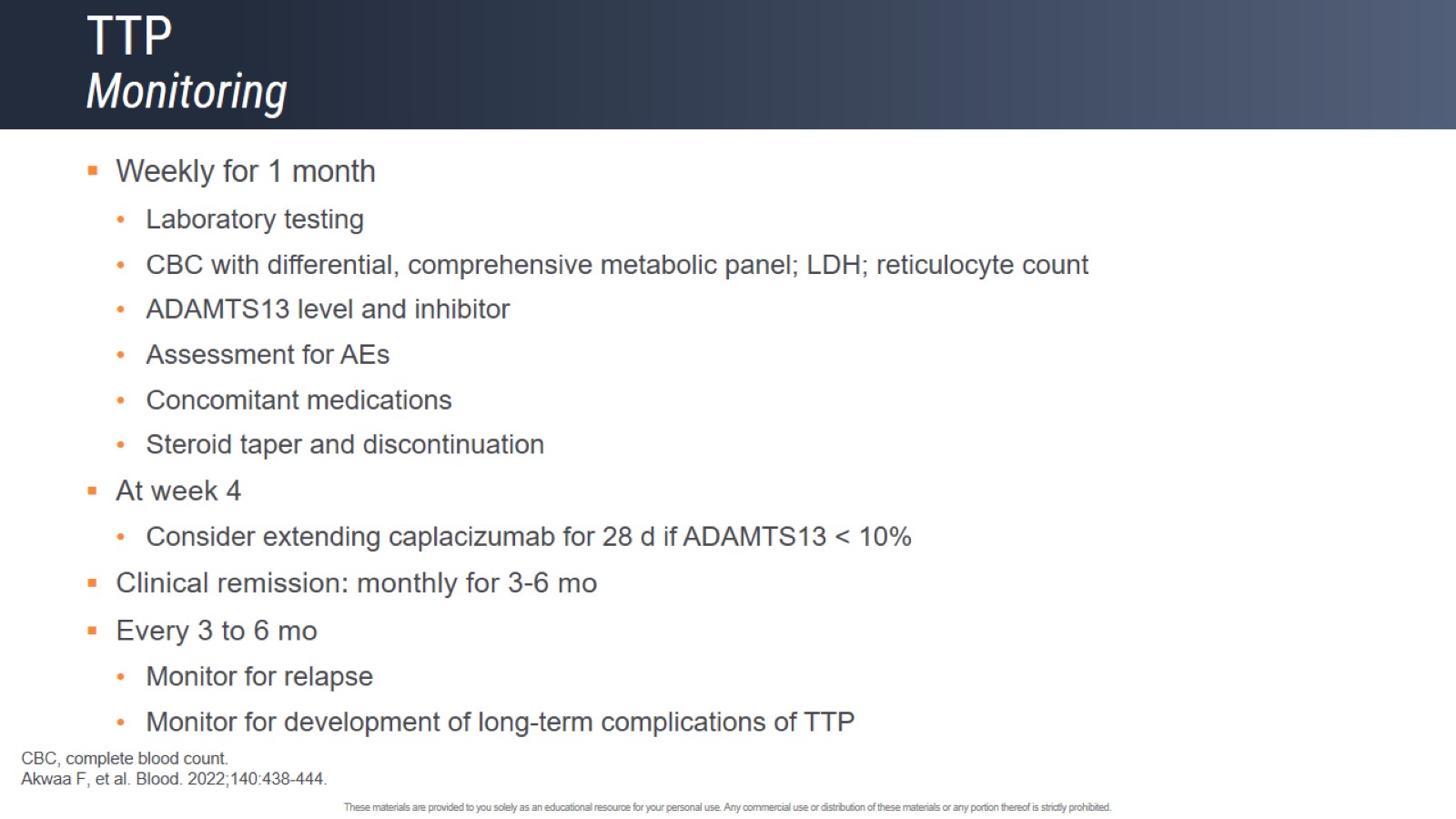 TTPMonitoring
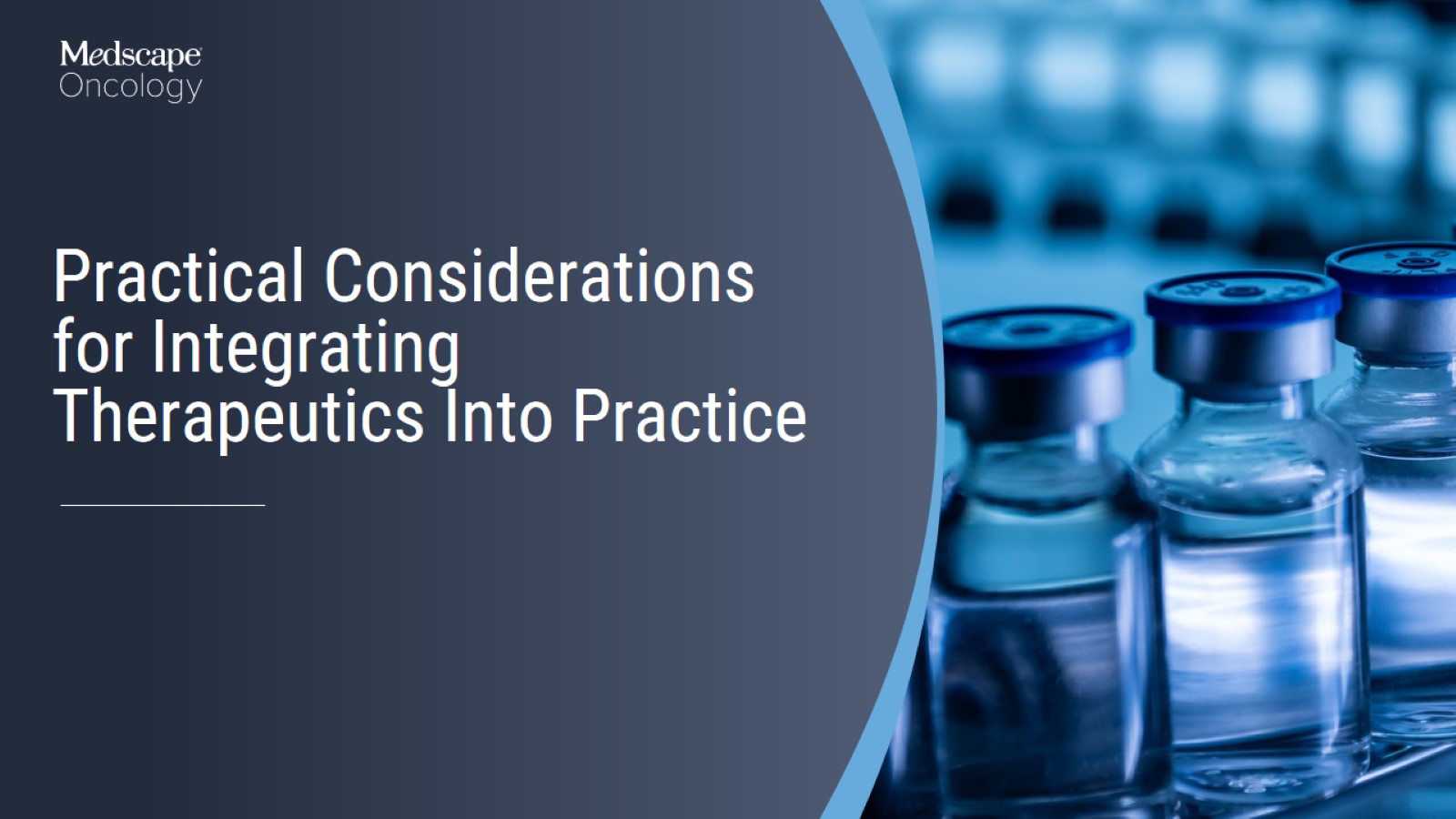 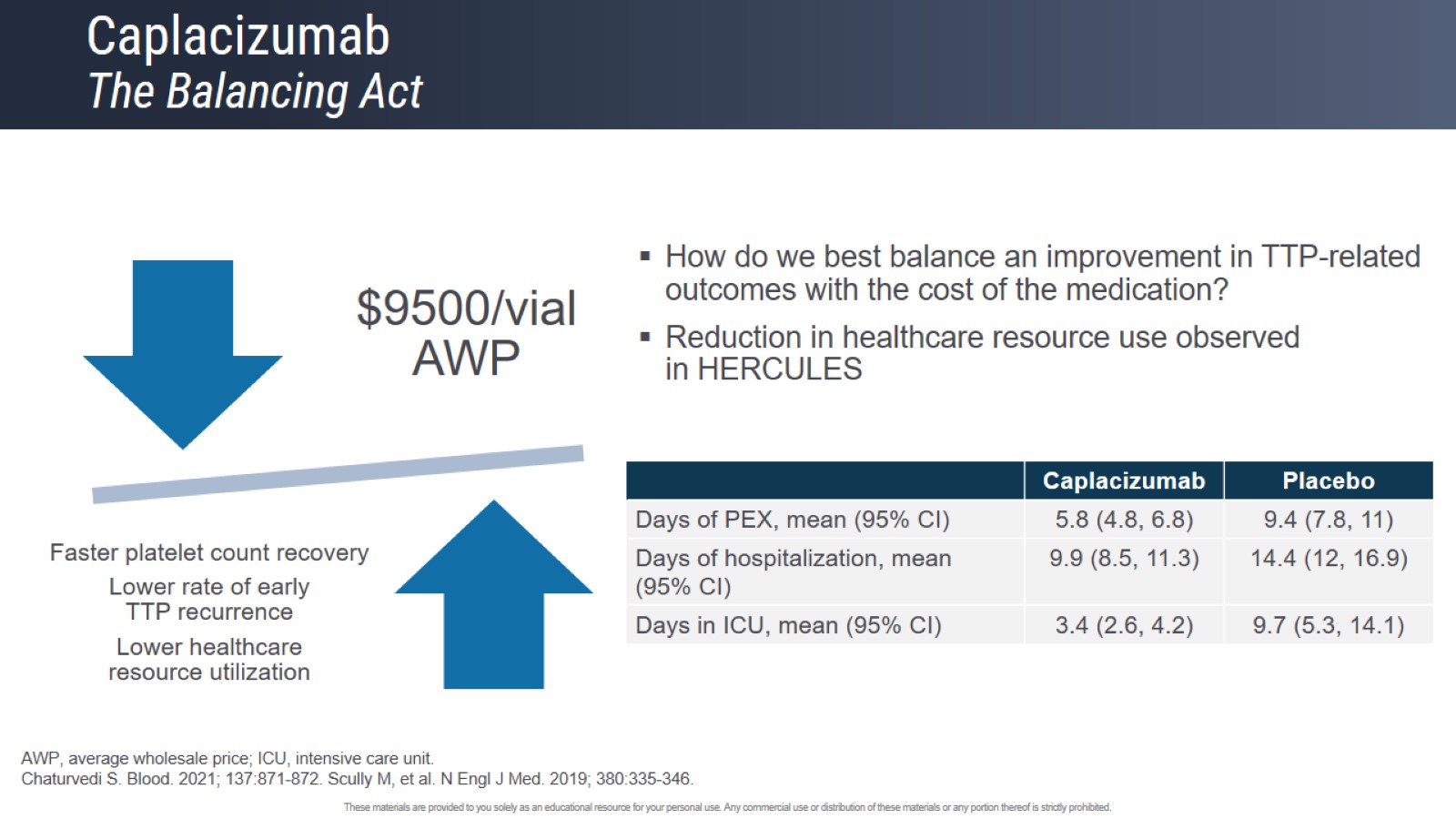 Caplacizumab The Balancing Act
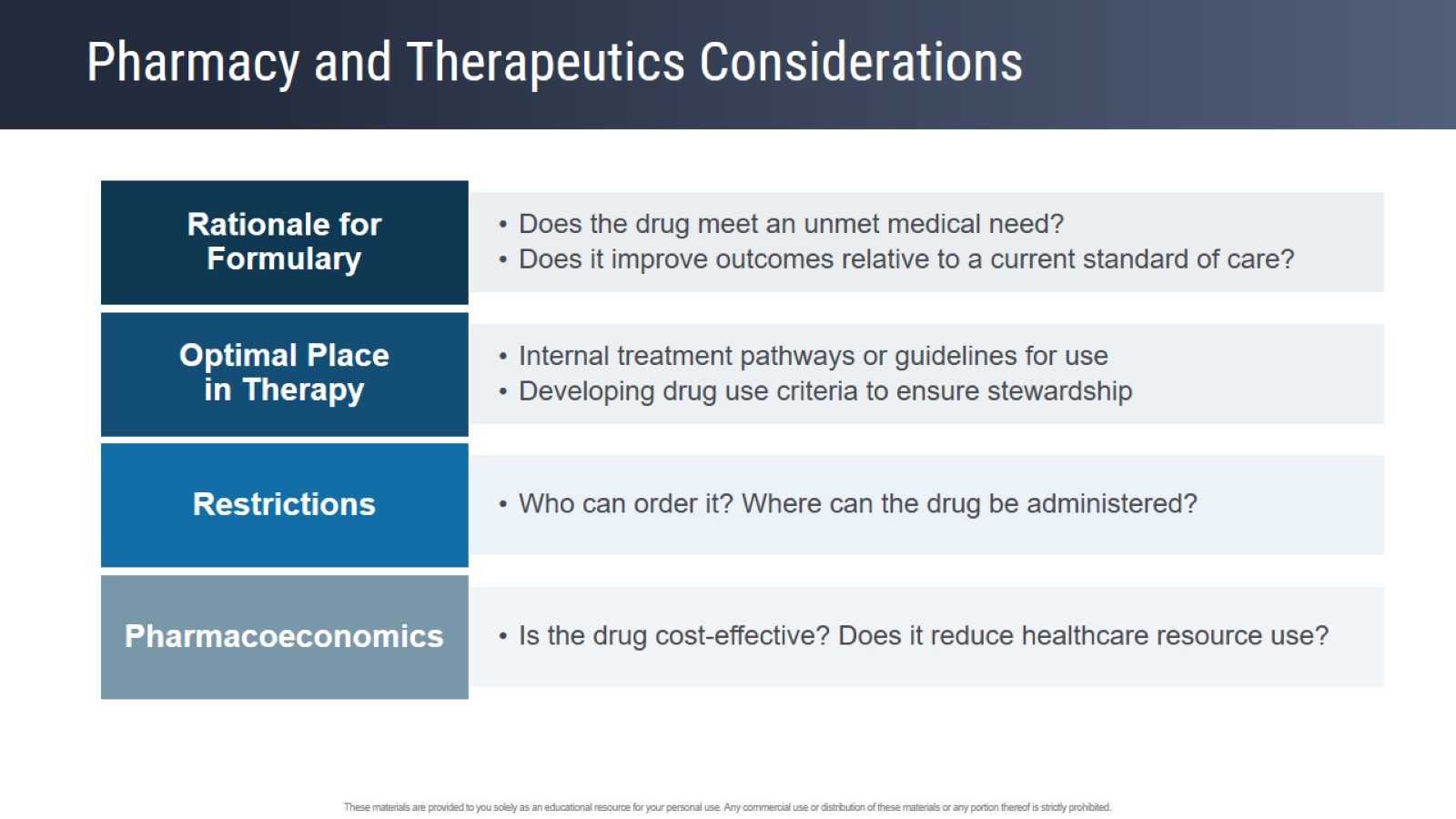 Pharmacy and Therapeutics Considerations
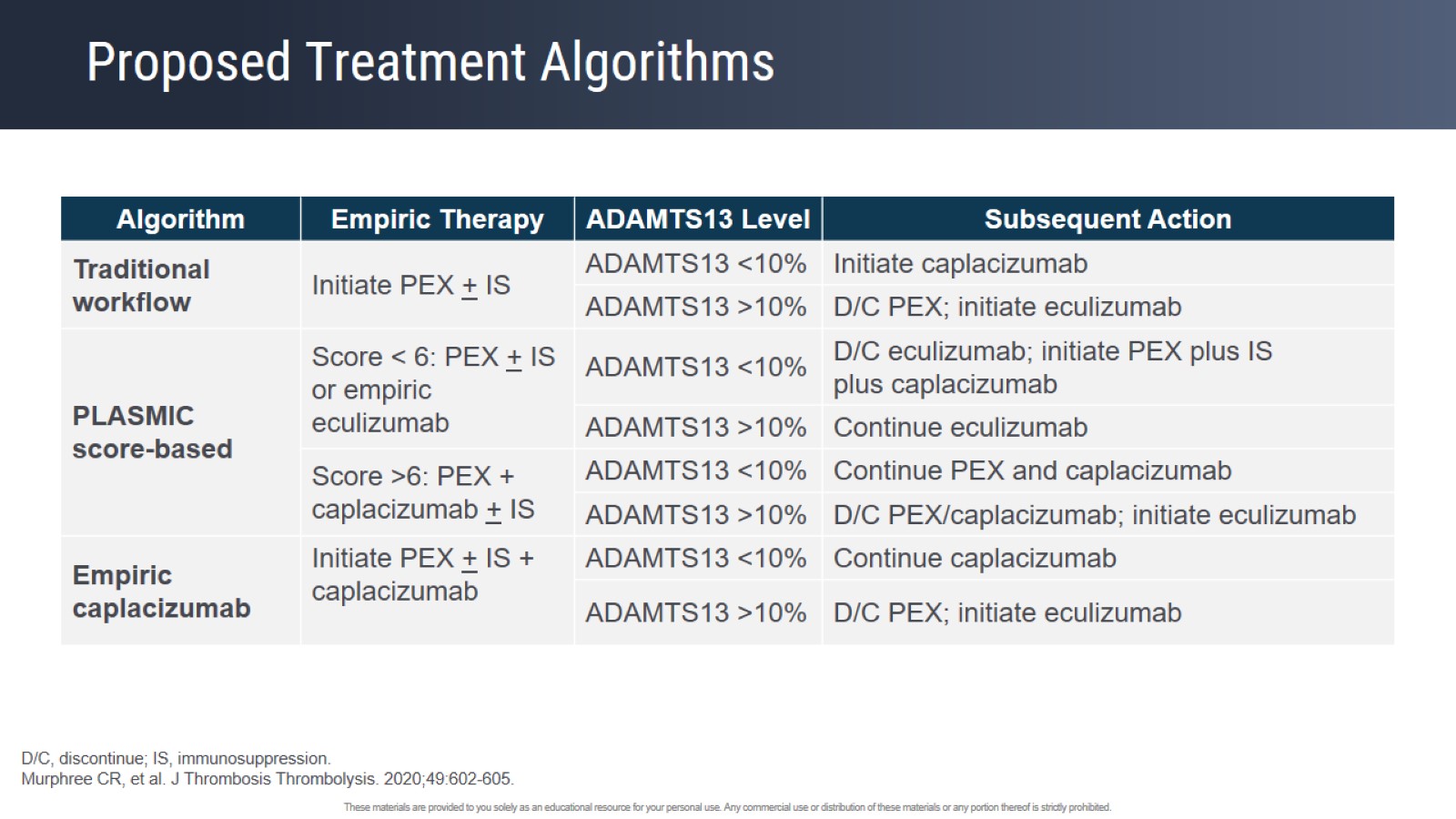 Proposed Treatment Algorithms
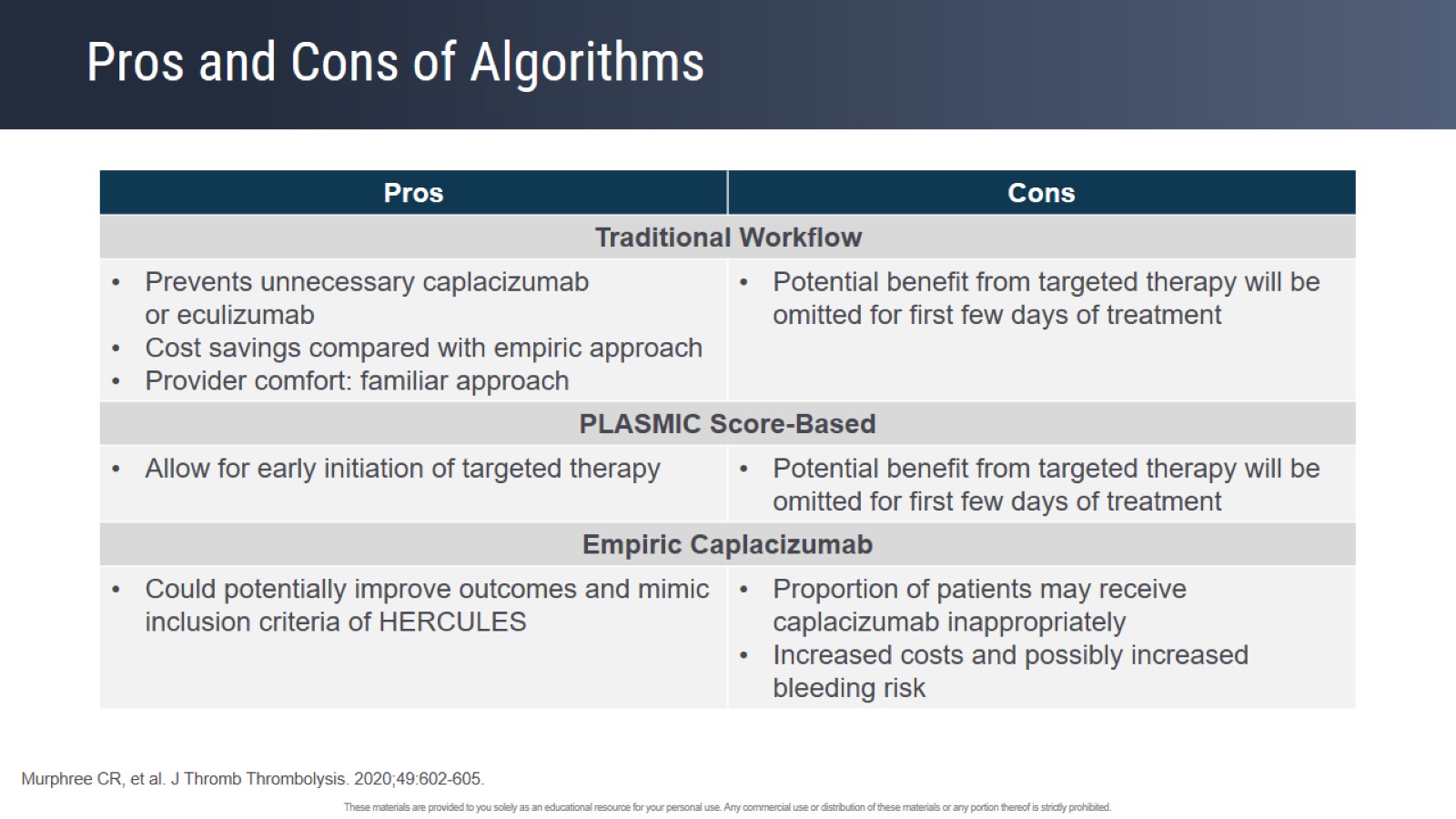 Pros and Cons of Algorithms
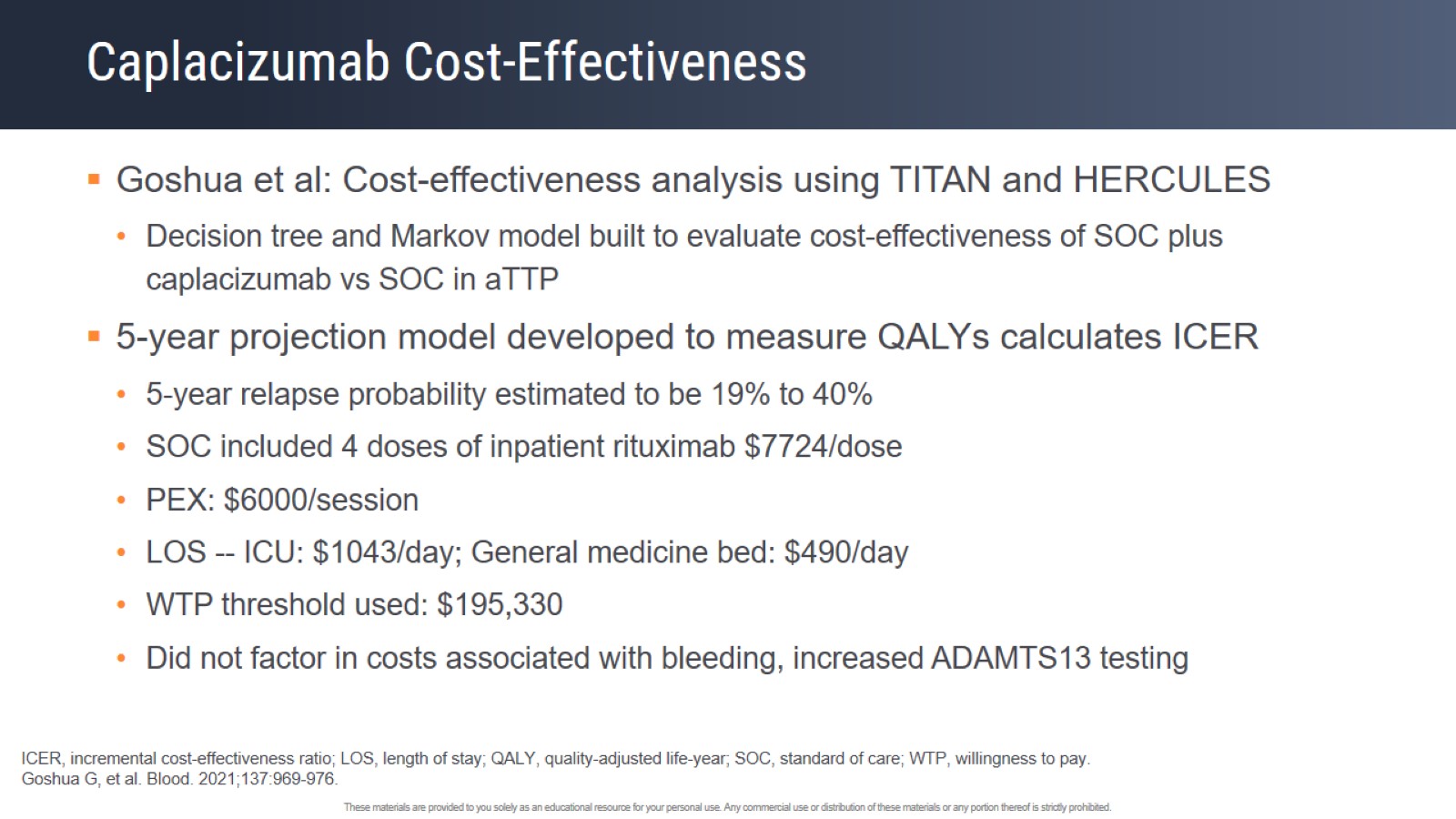 Caplacizumab Cost-Effectiveness
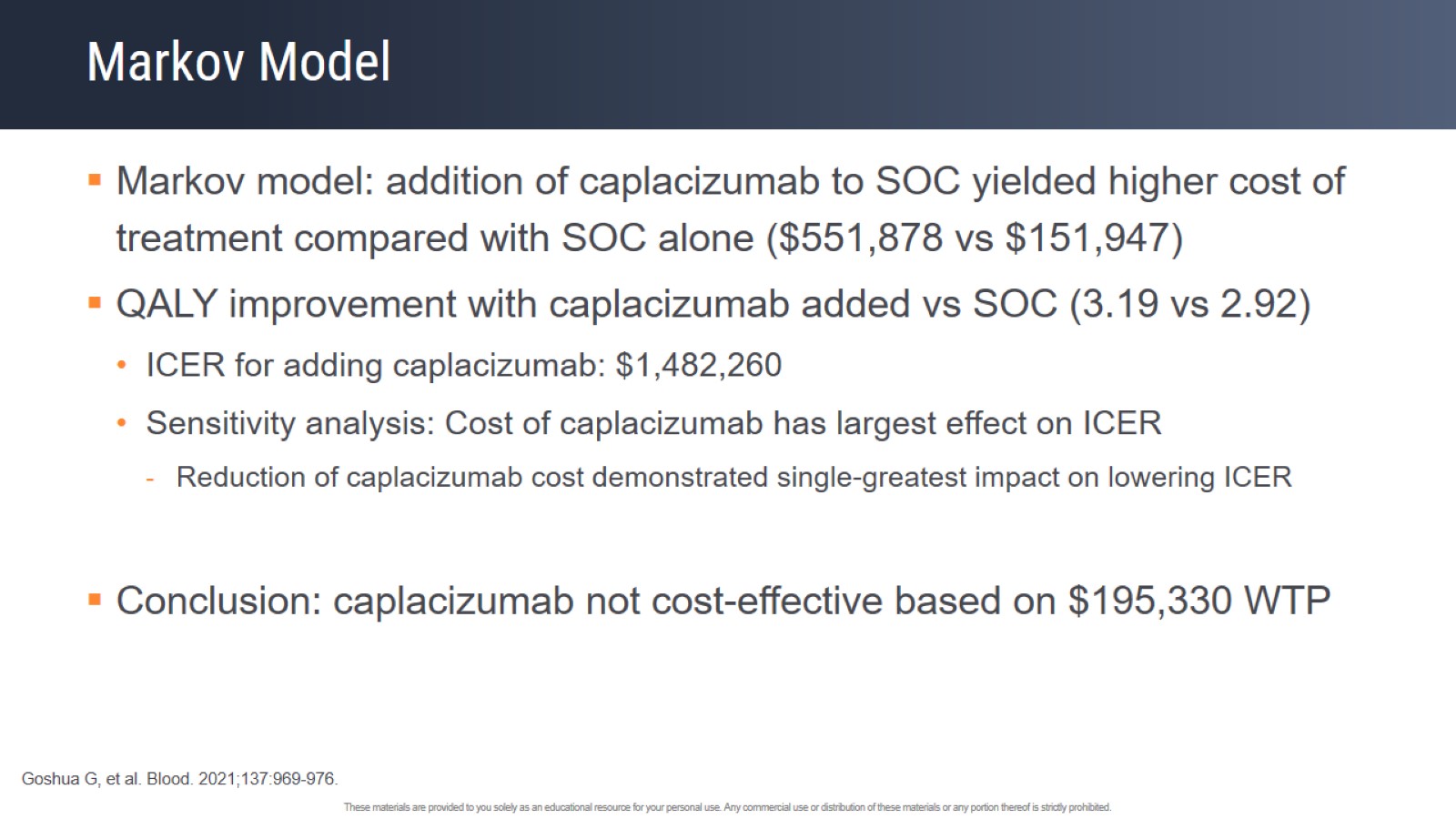 Markov Model
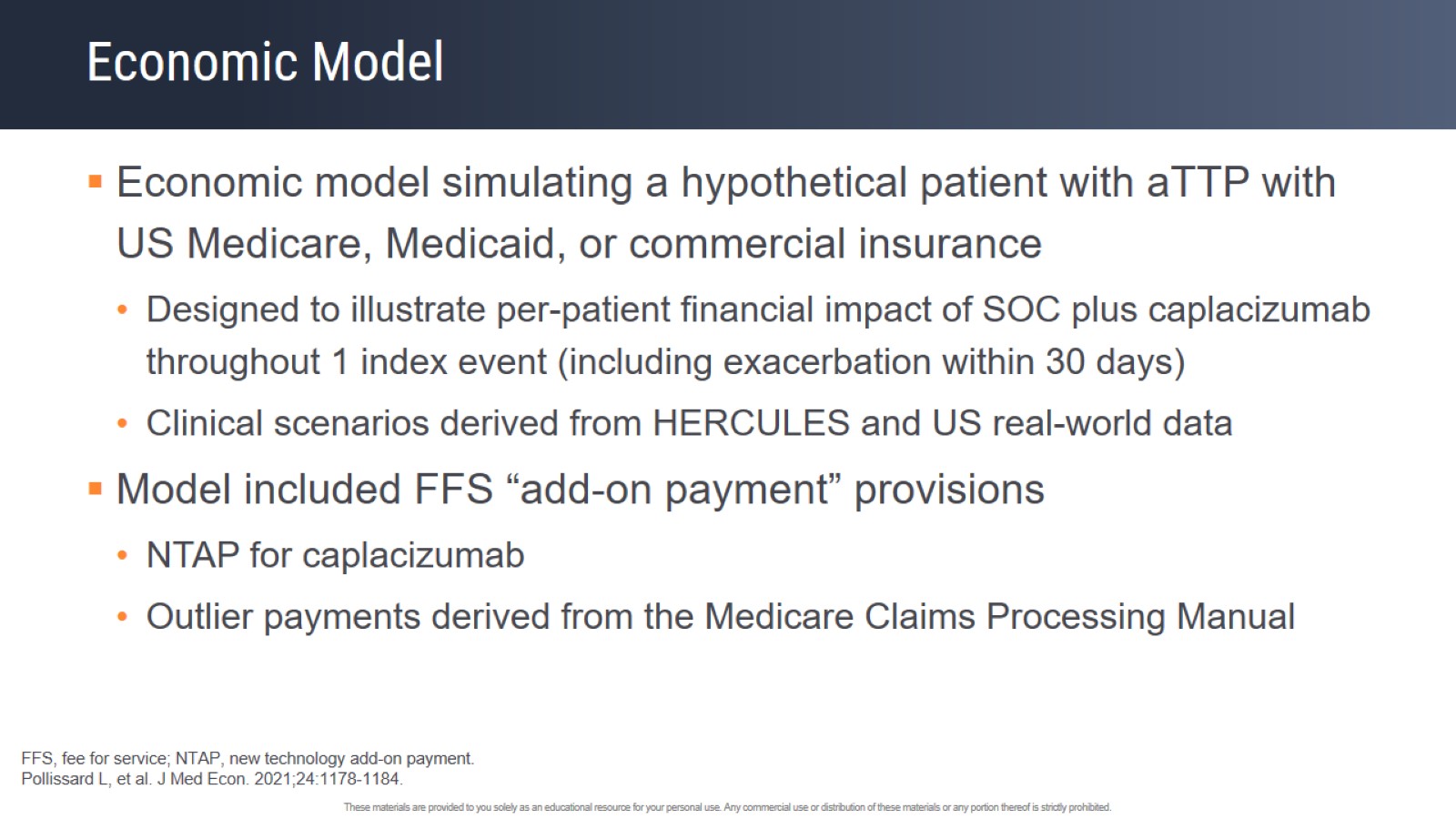 Economic Model
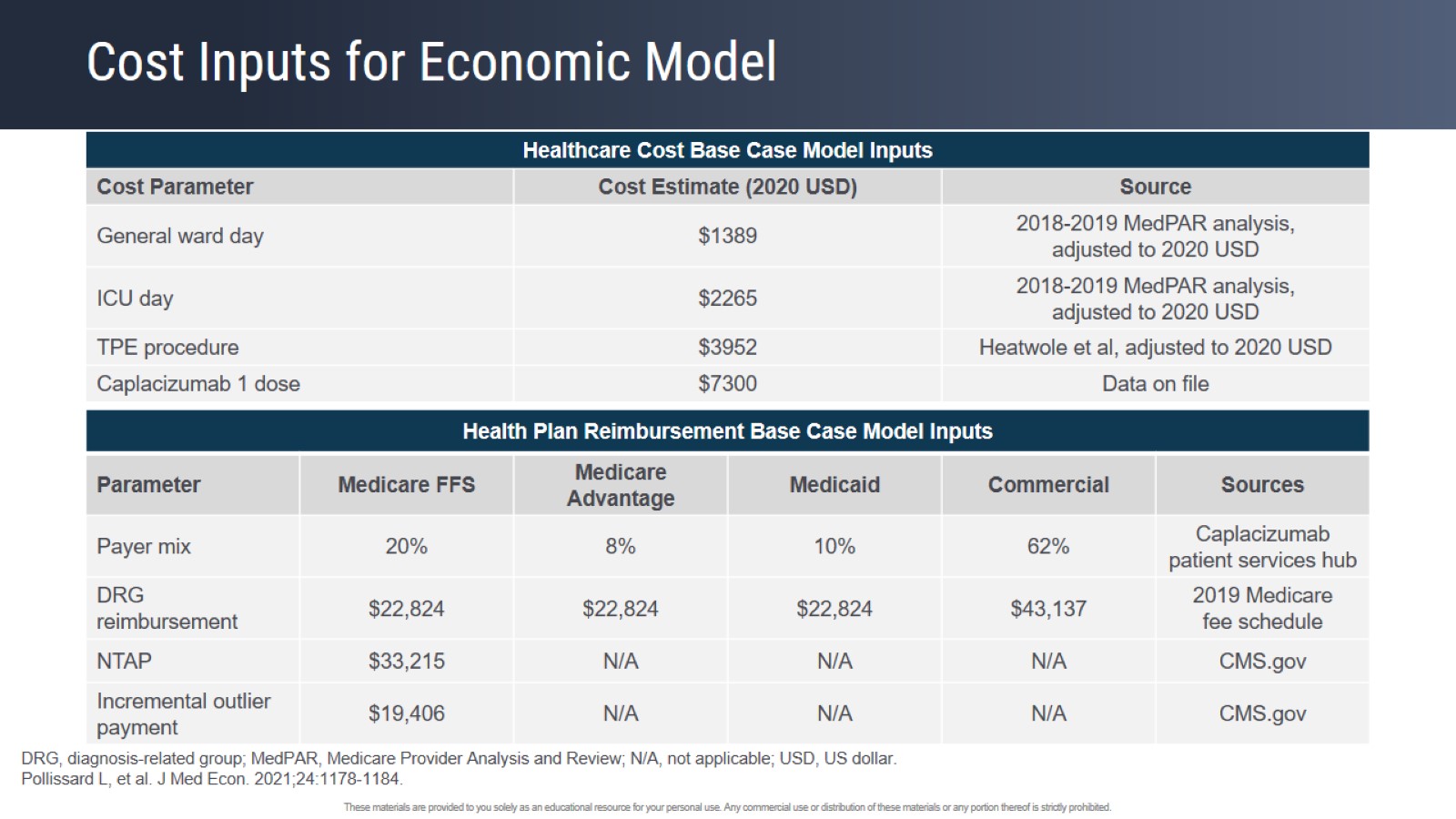 Cost Inputs for Economic Model
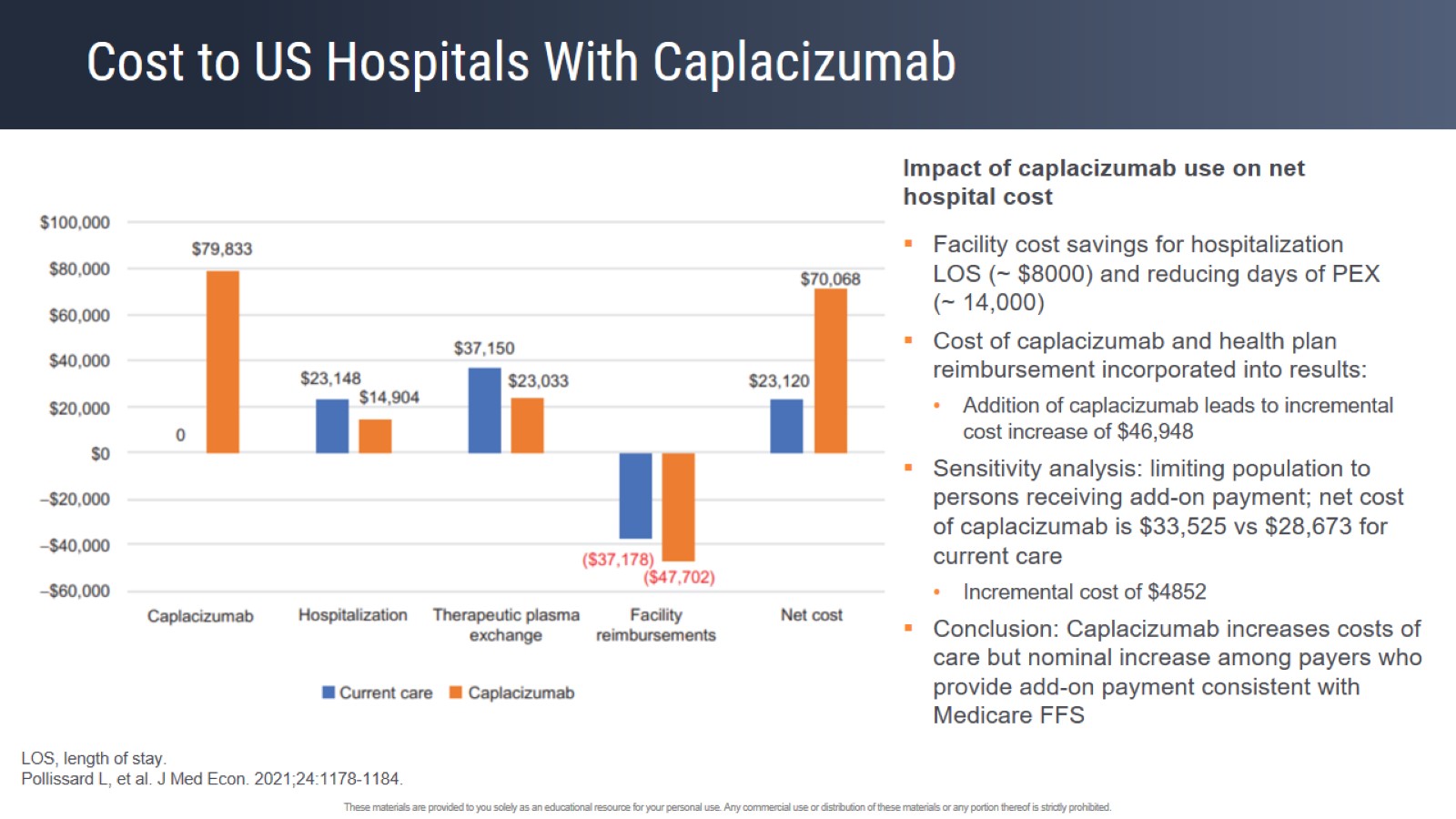 Cost to US Hospitals With Caplacizumab
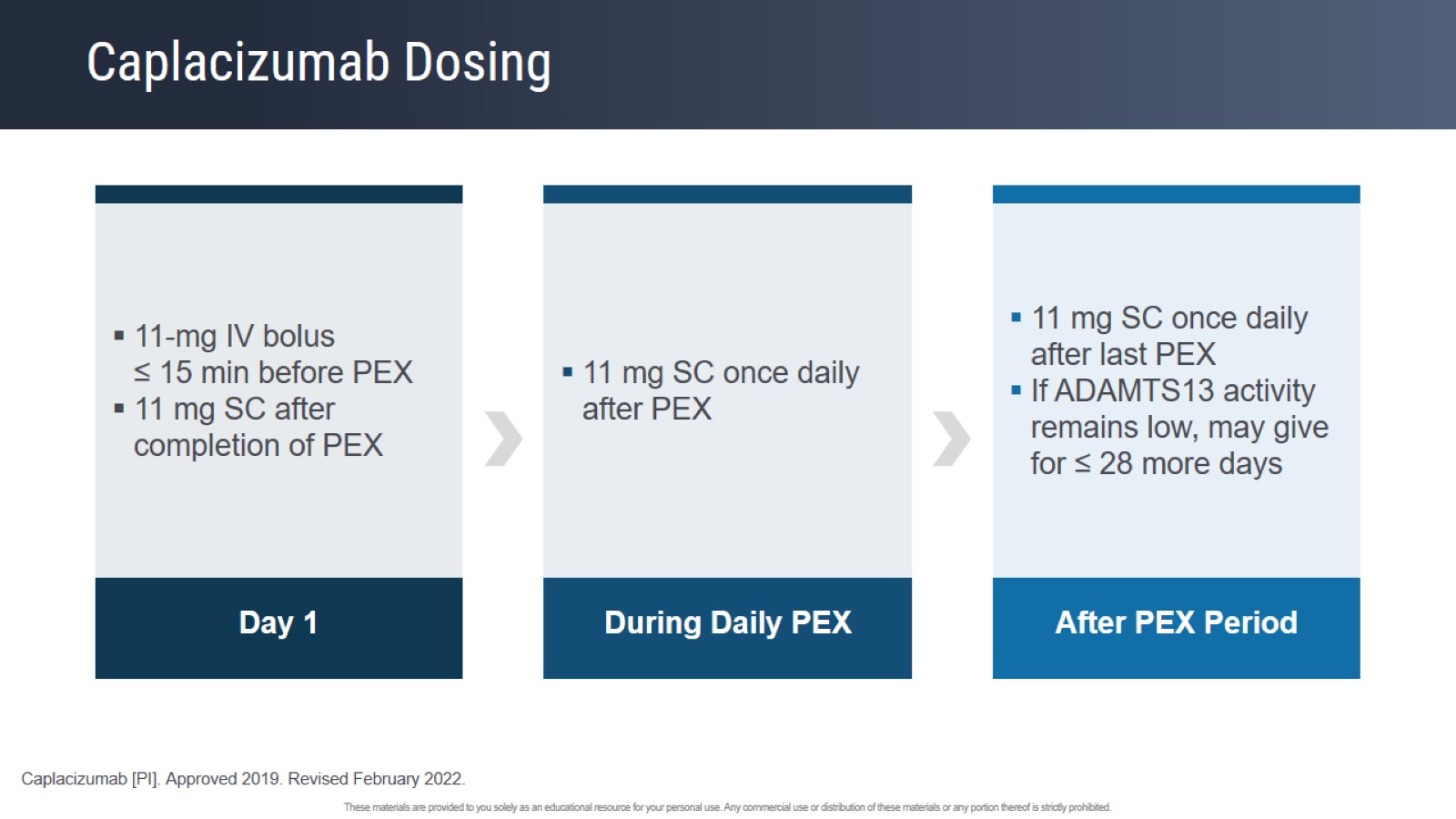 Caplacizumab Dosing
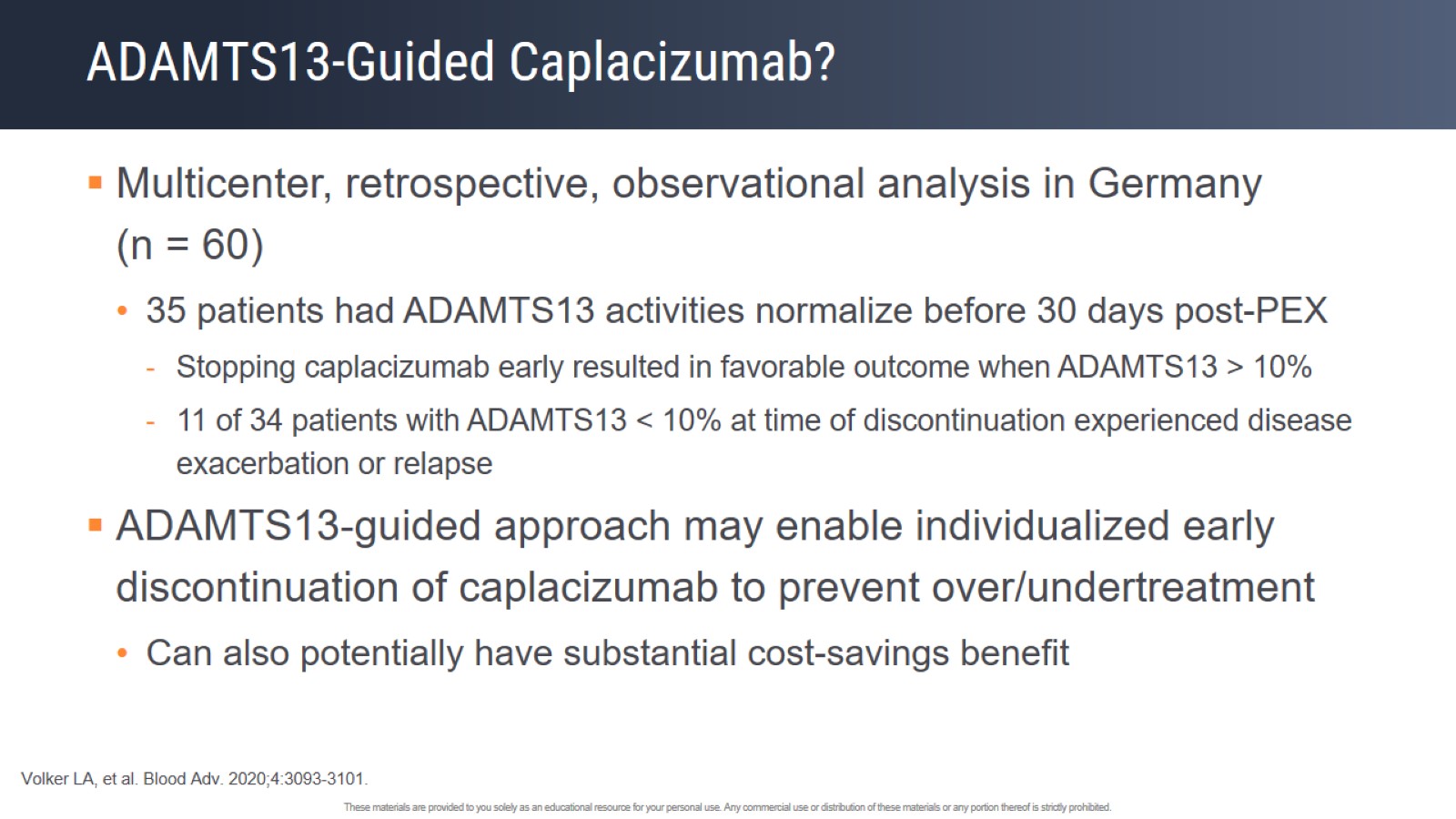 ADAMTS13-Guided Caplacizumab?
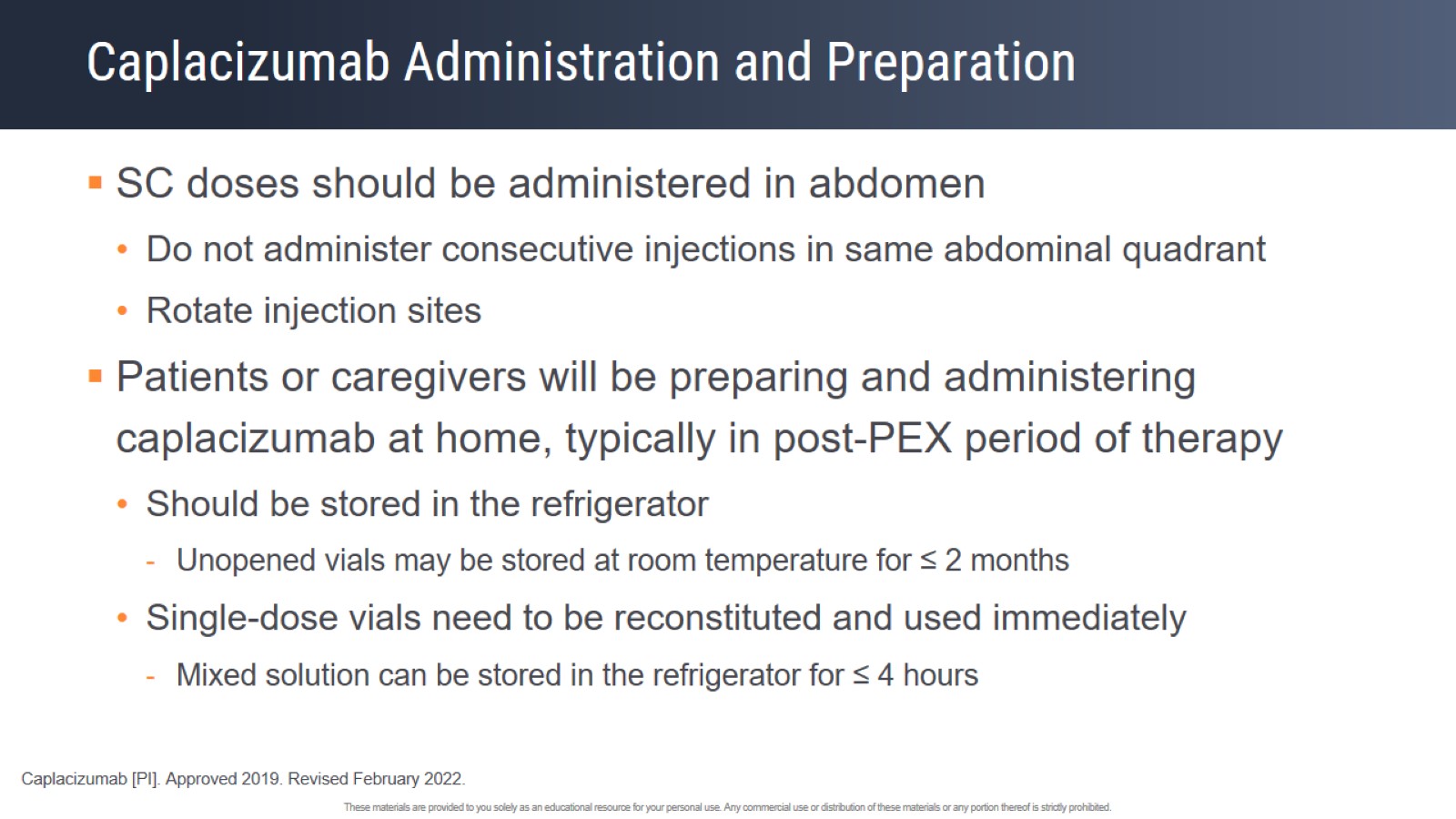 Caplacizumab Administration and Preparation
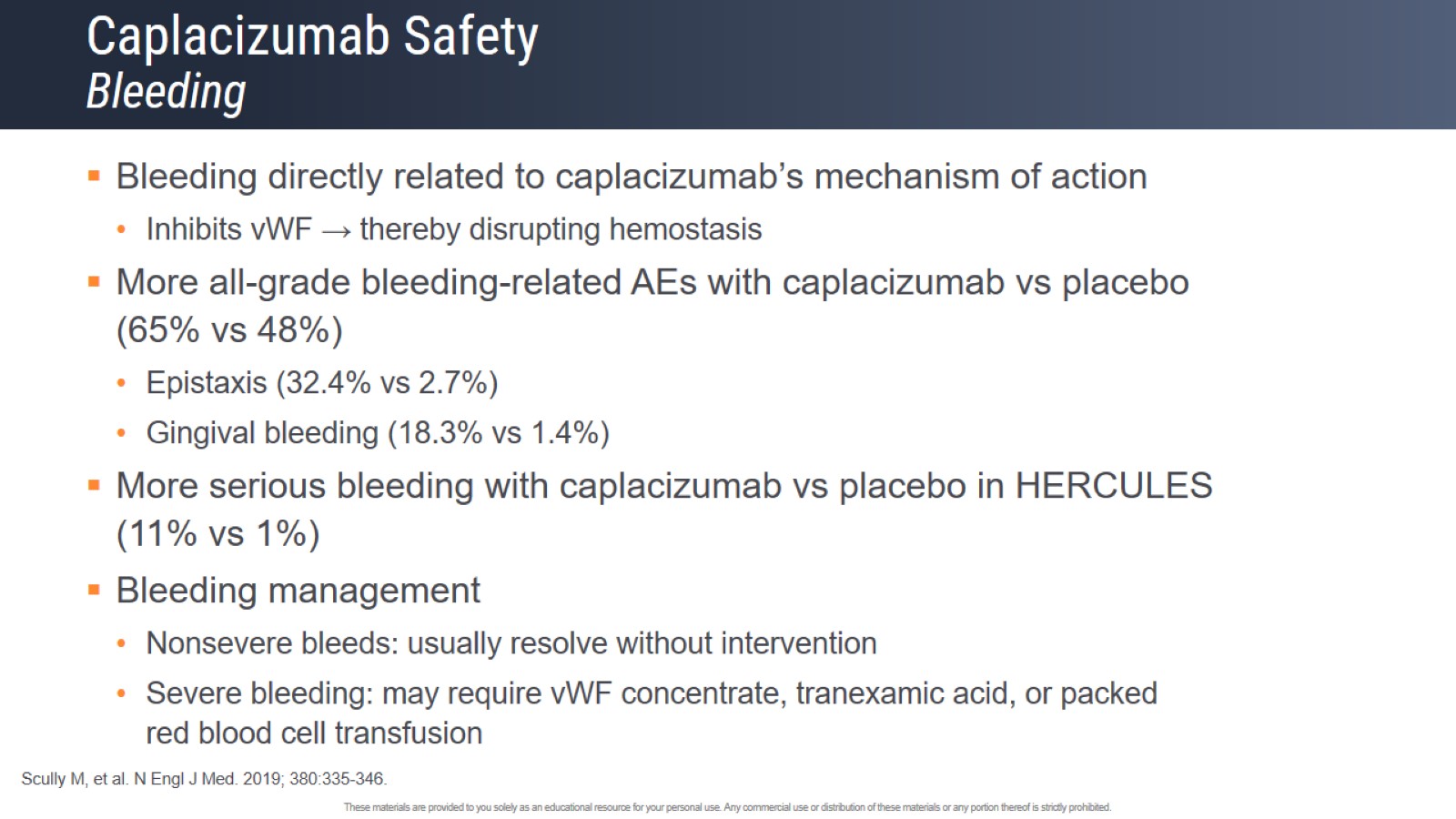 Caplacizumab SafetyBleeding
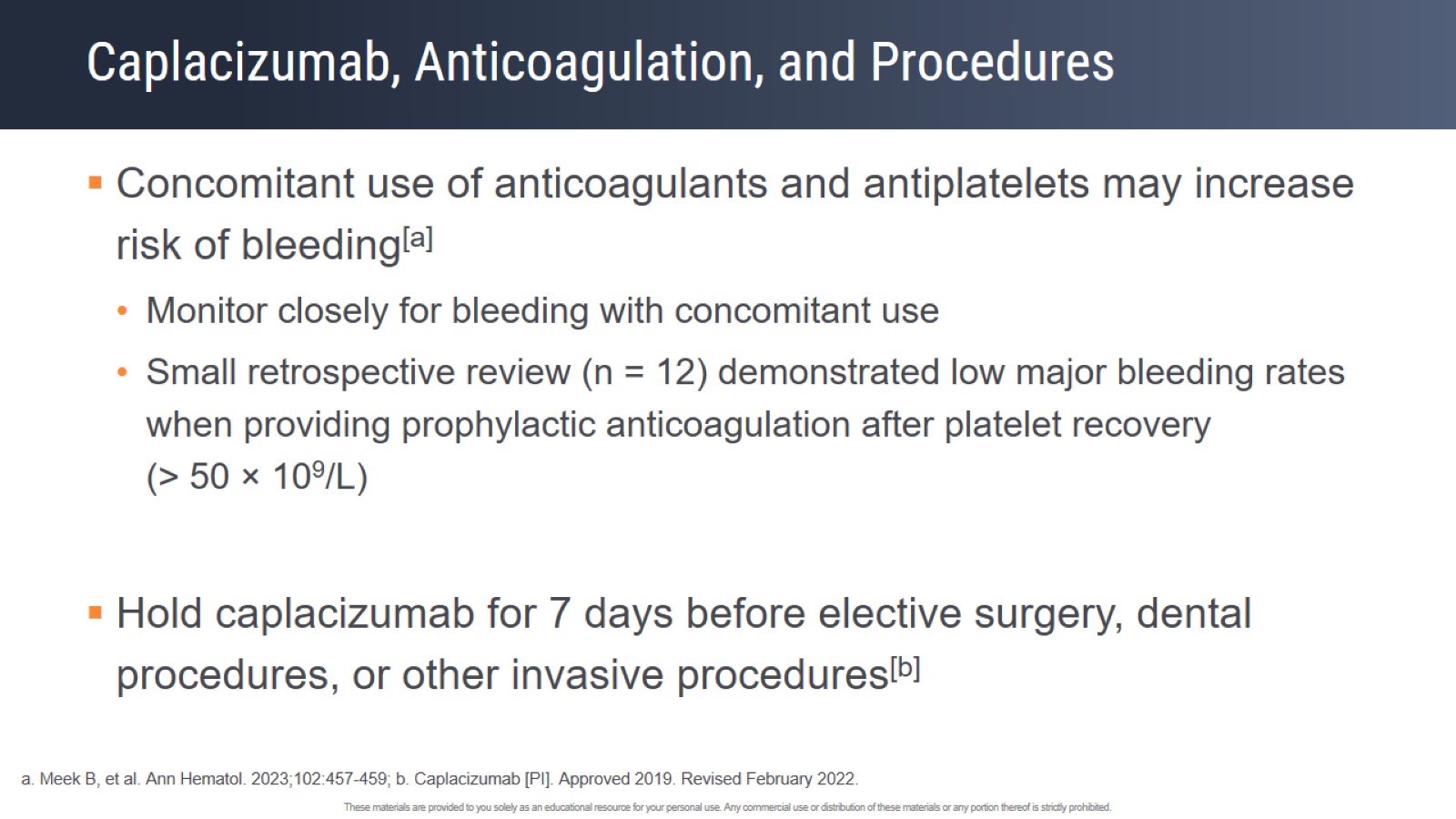 Caplacizumab, Anticoagulation, and Procedures
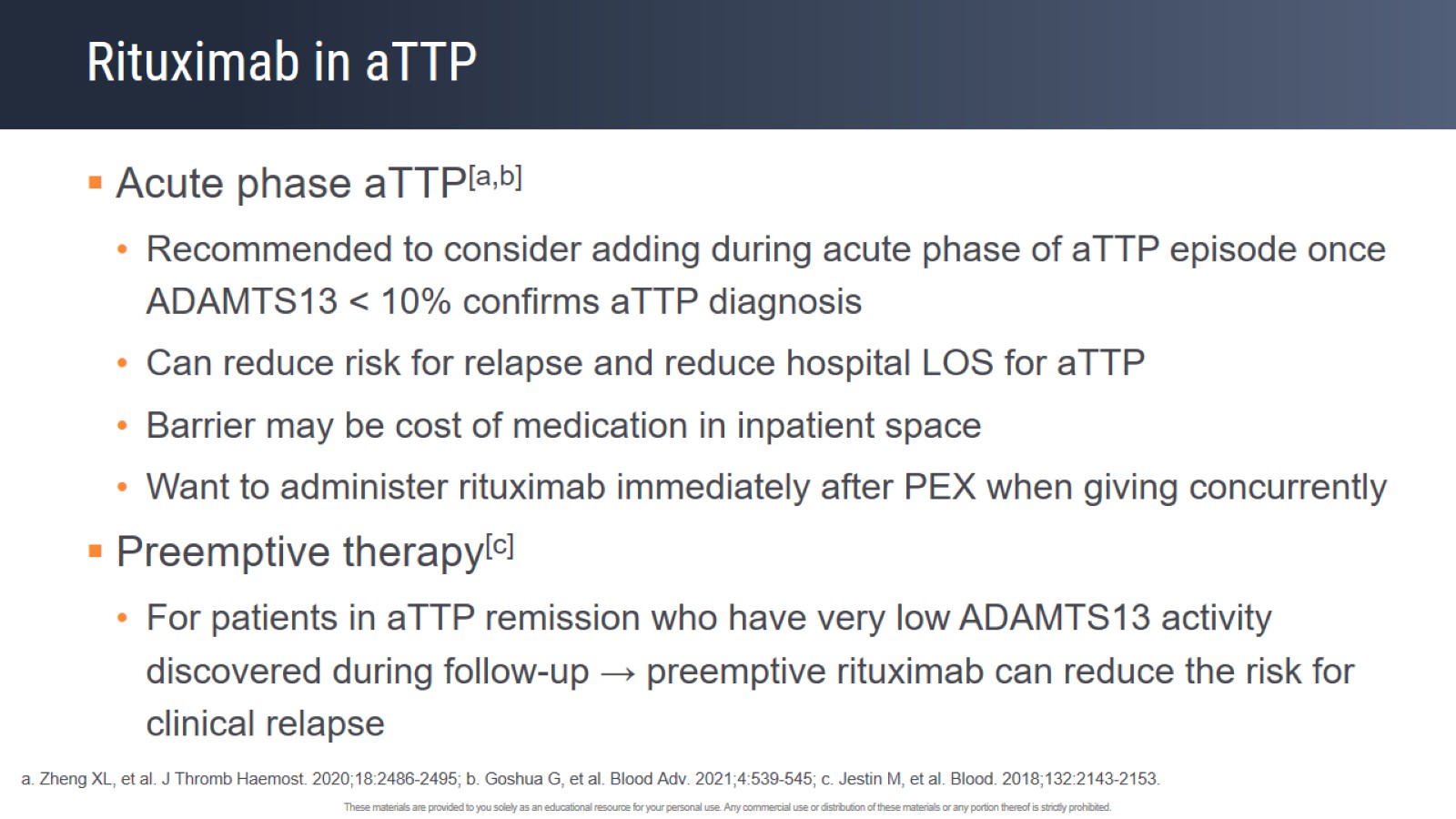 Rituximab in aTTP
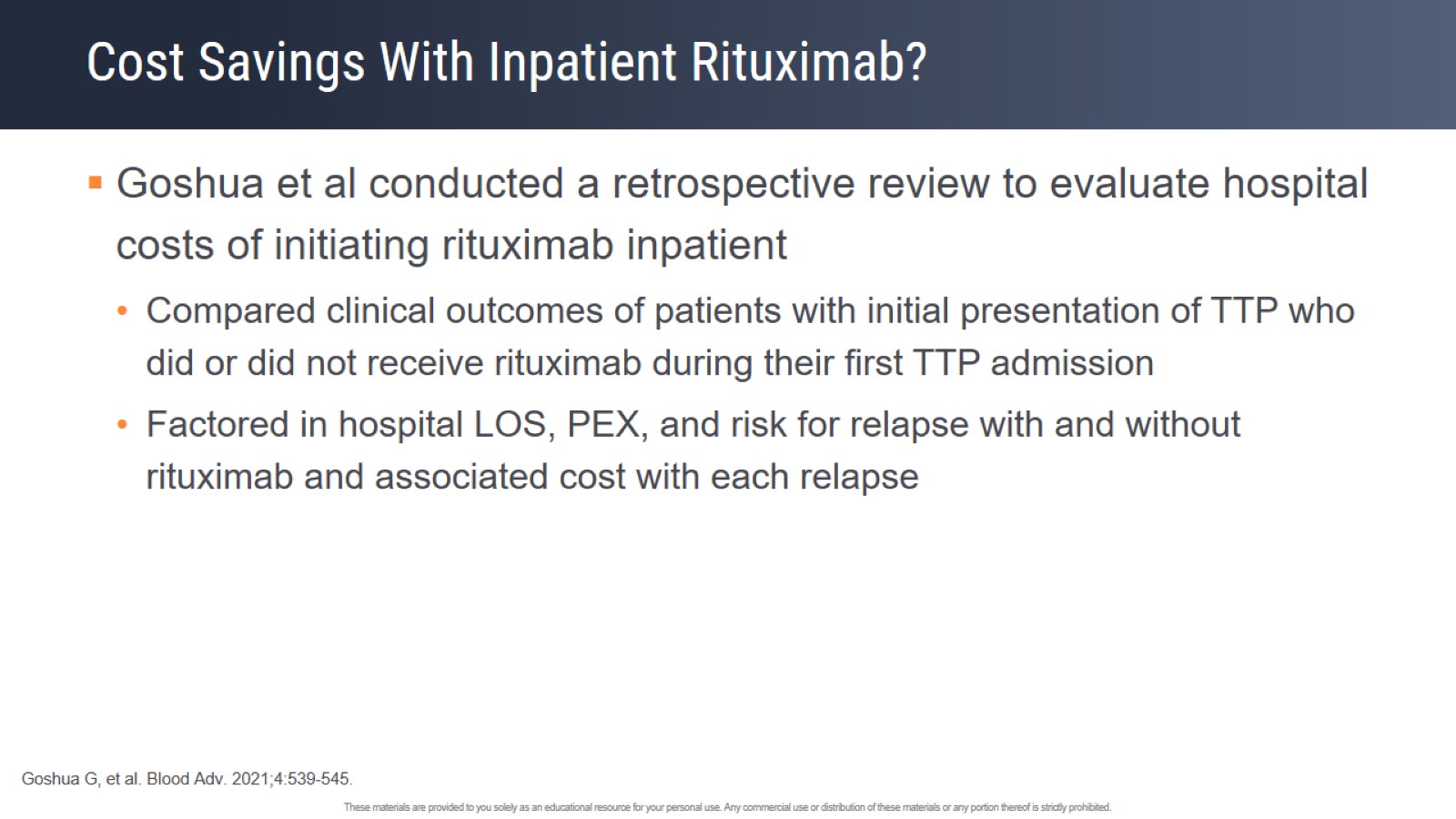 Cost Savings With Inpatient Rituximab?
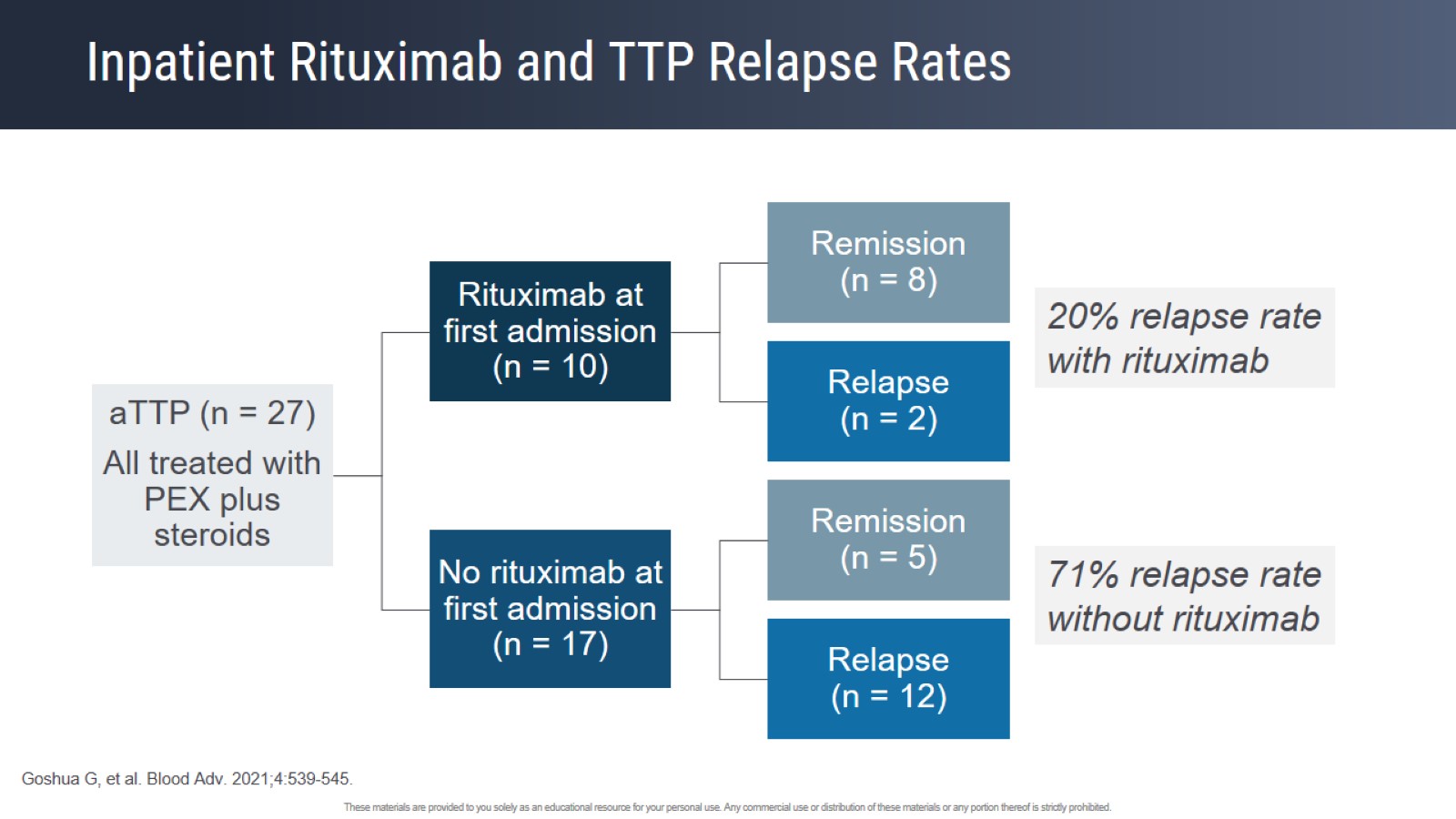 Inpatient Rituximab and TTP Relapse Rates
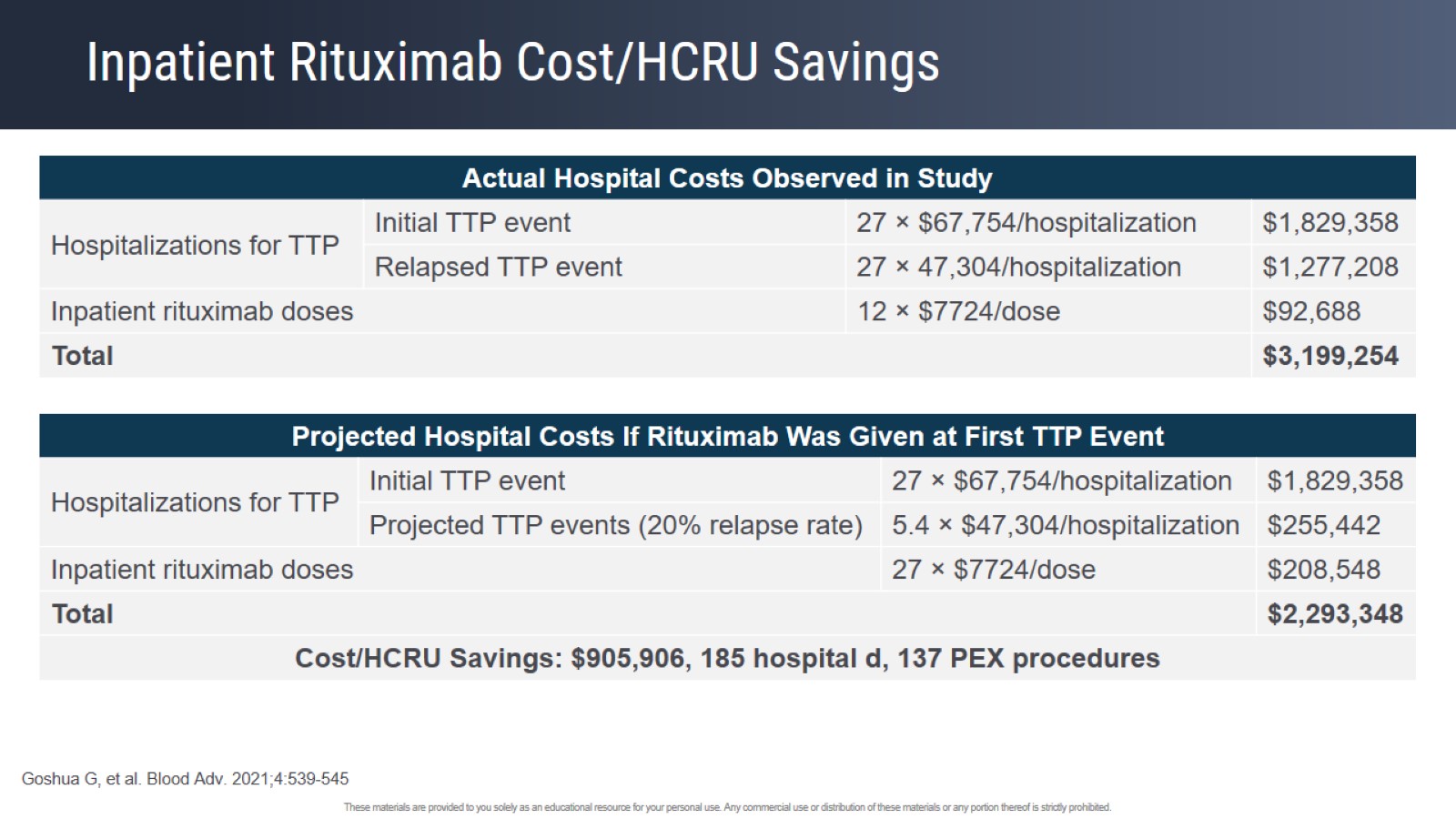 Inpatient Rituximab Cost/HCRU Savings
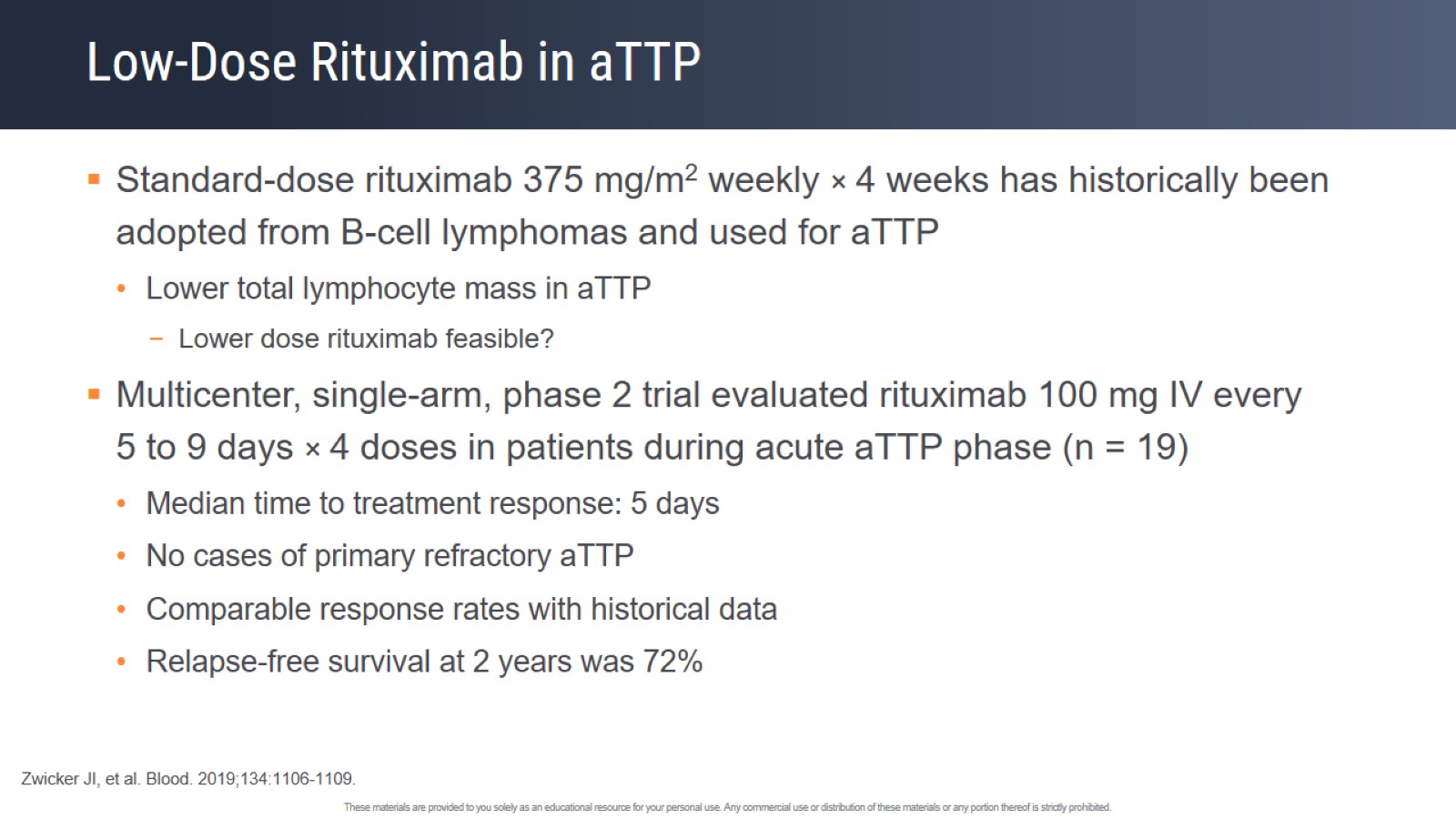 Low-Dose Rituximab in aTTP
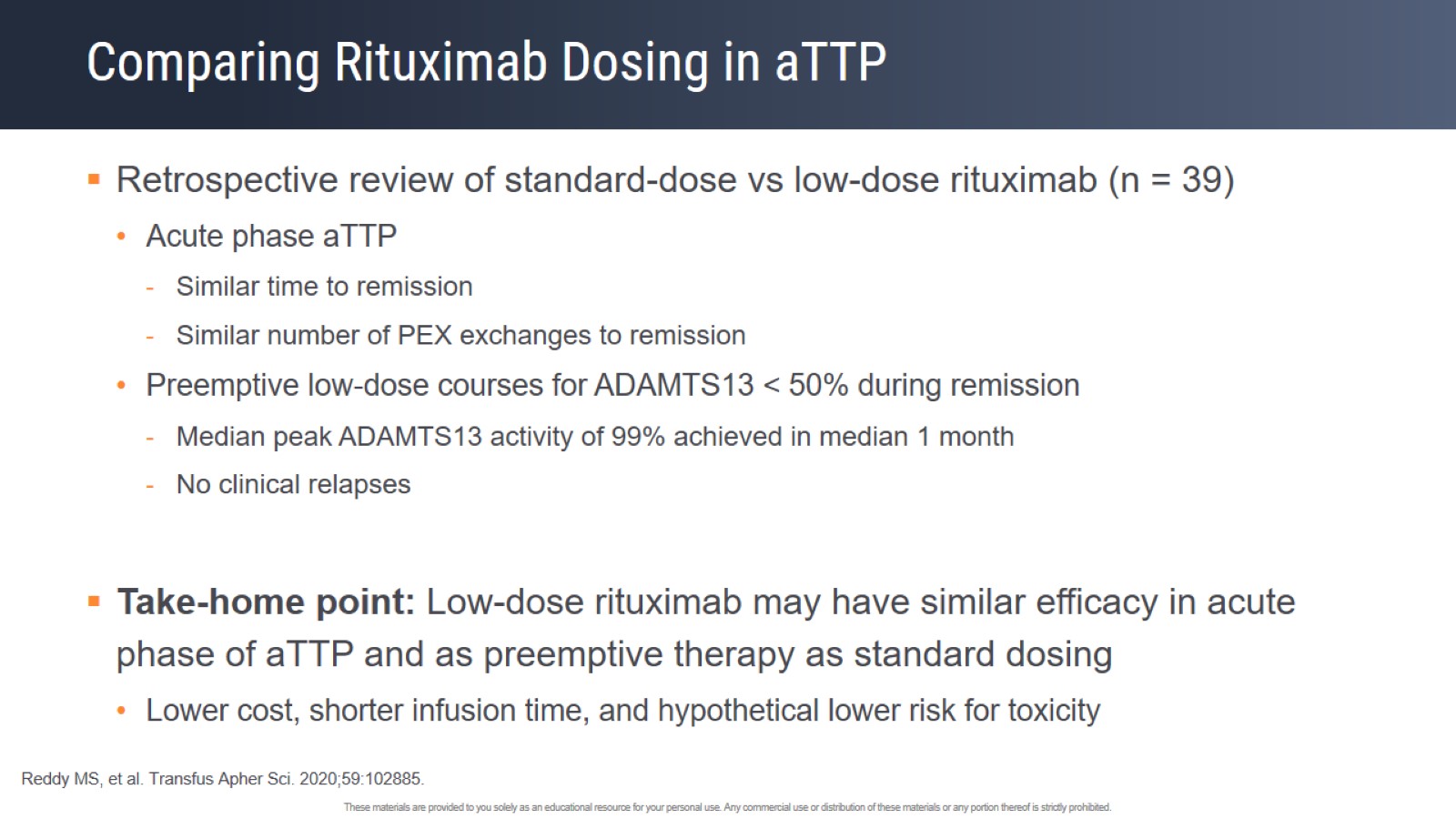 Comparing Rituximab Dosing in aTTP
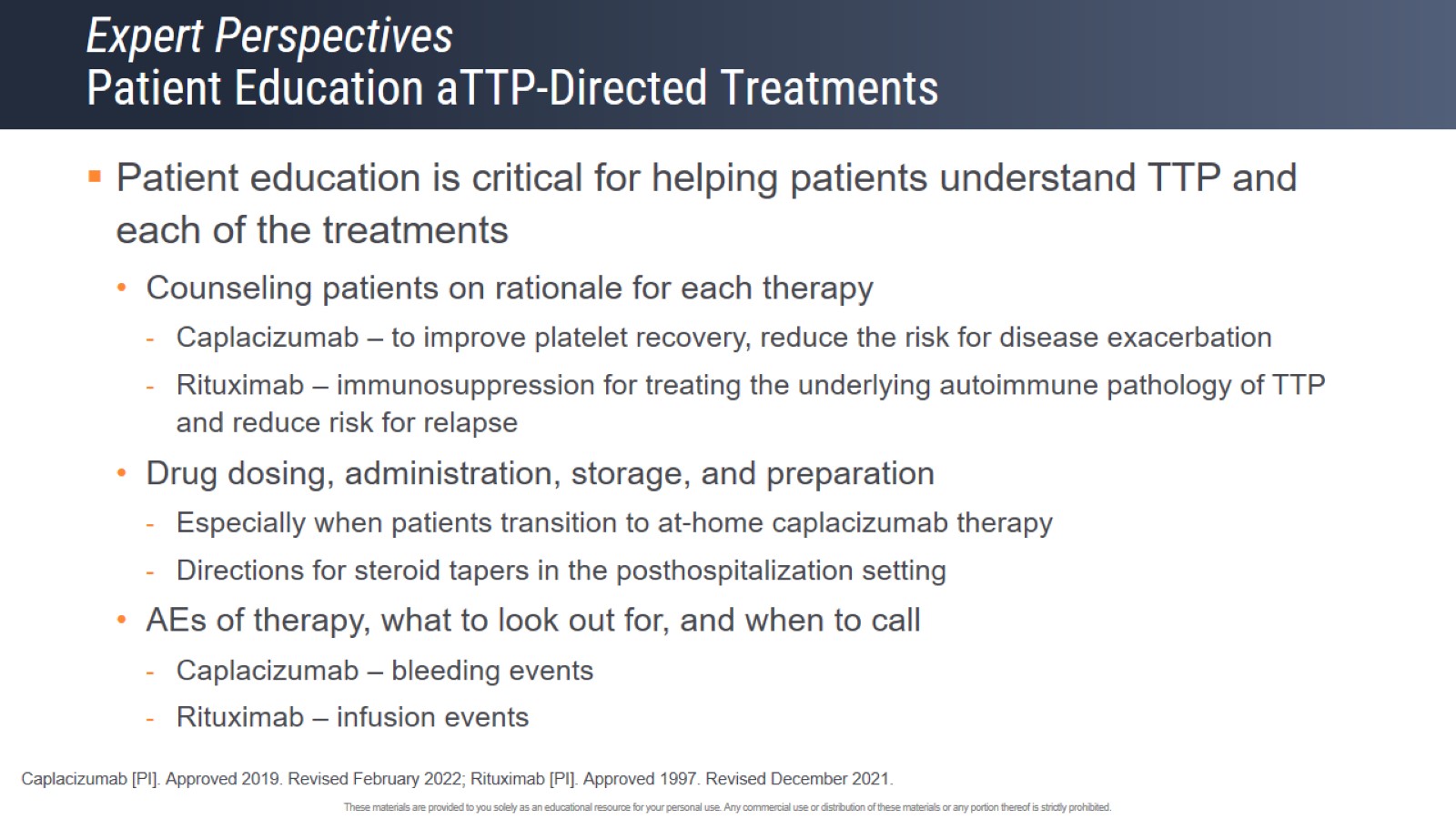 Expert PerspectivesPatient Education aTTP-Directed Treatments
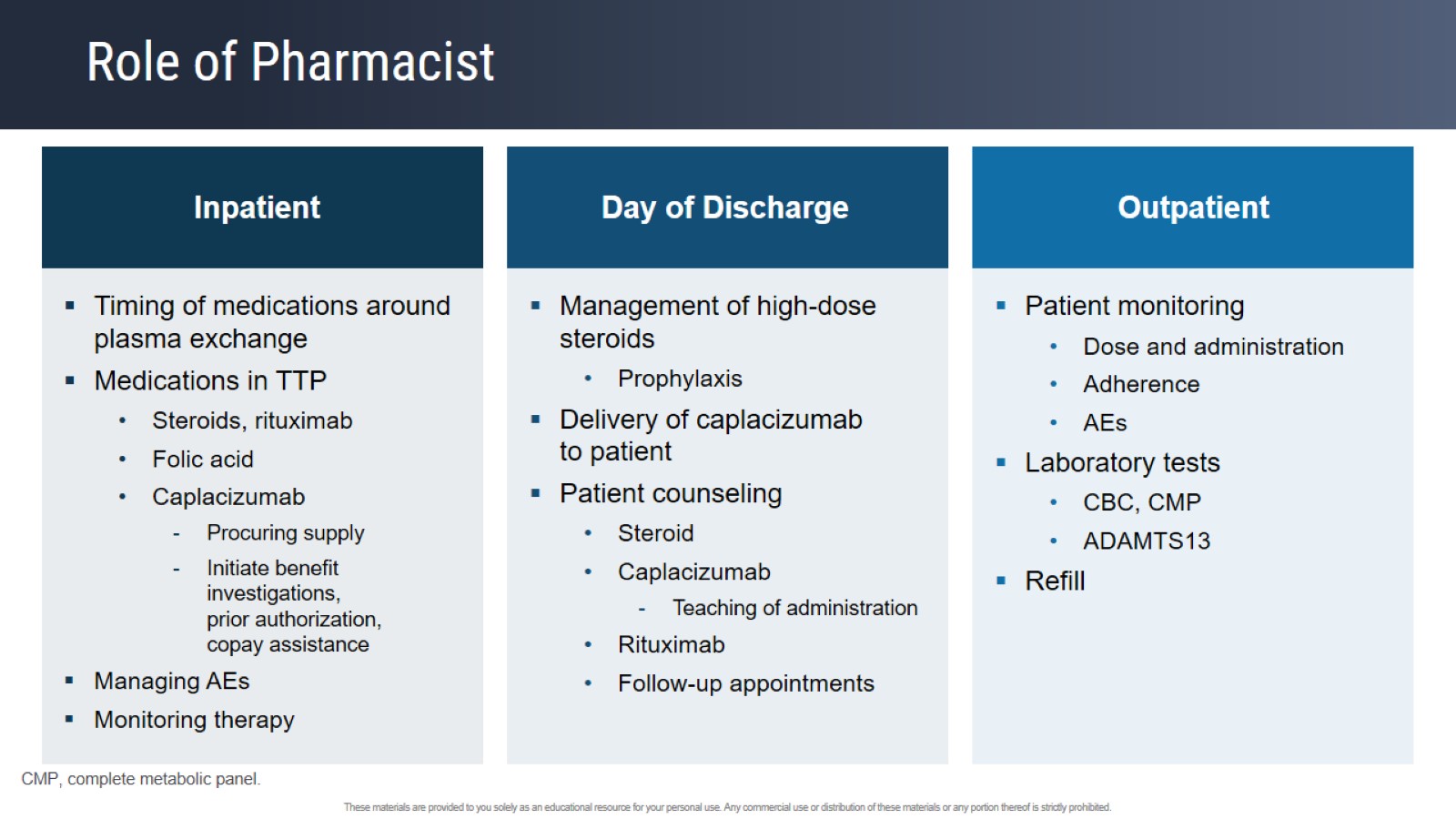 Role of Pharmacist
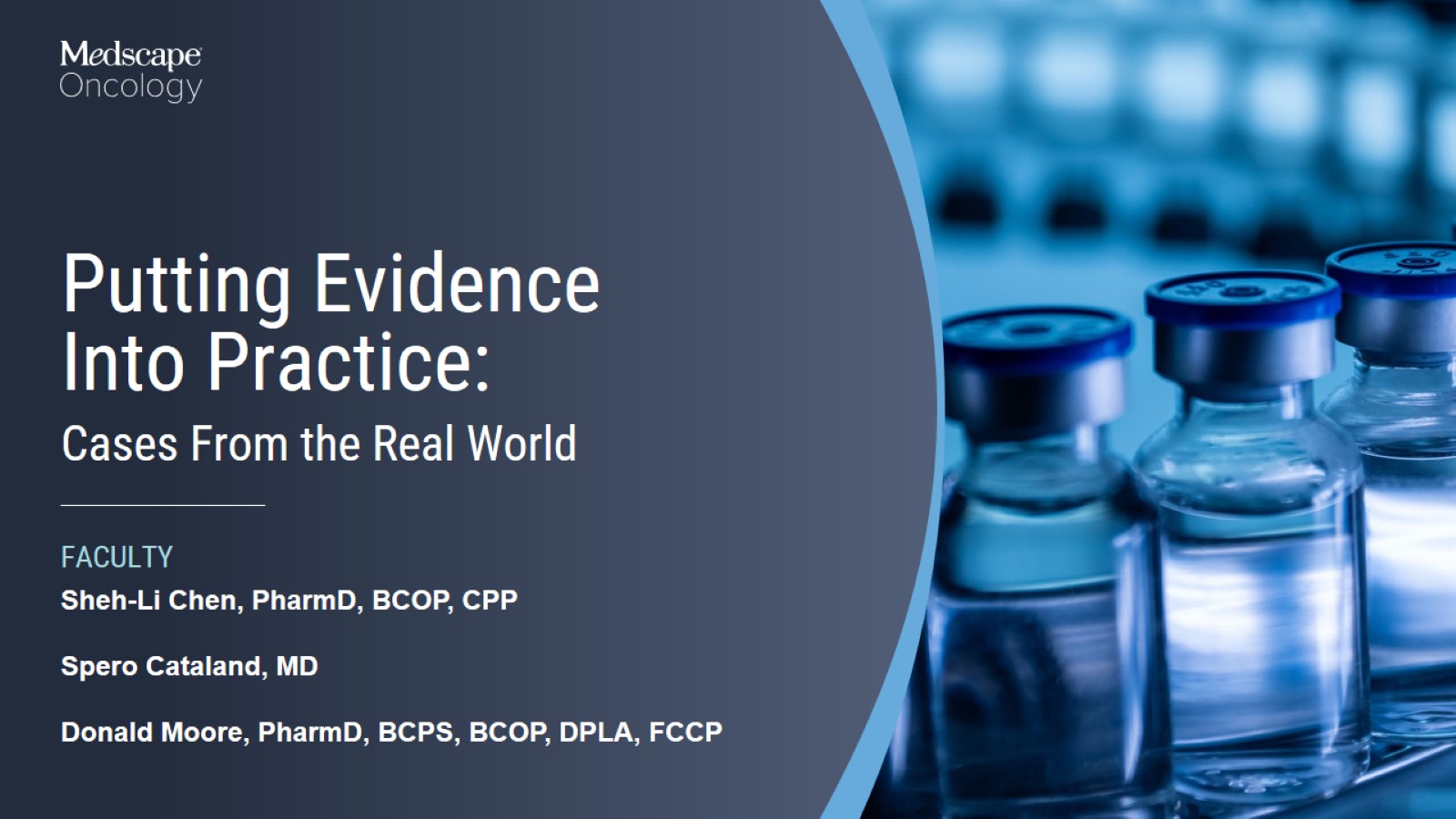 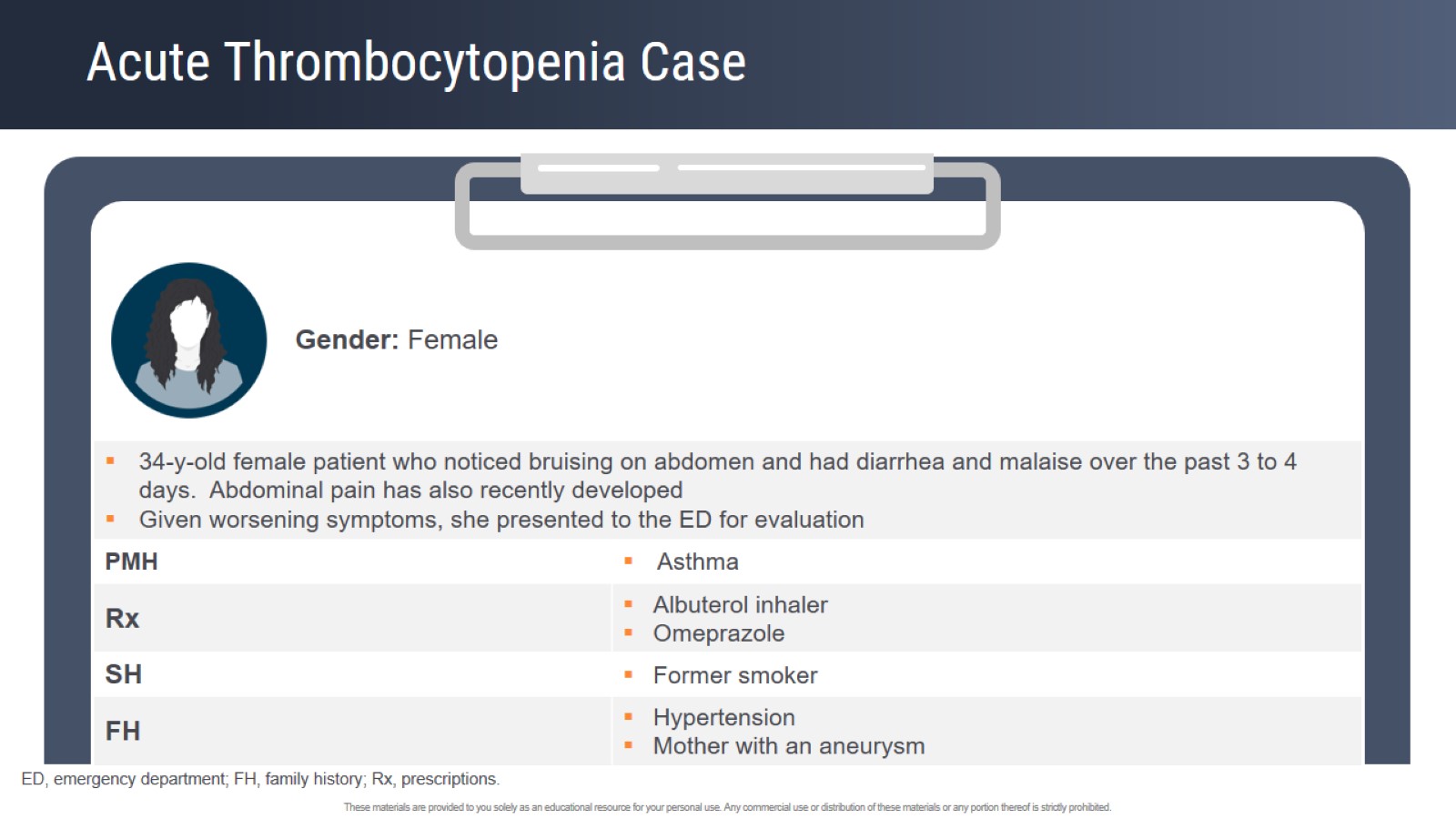 Acute Thrombocytopenia Case
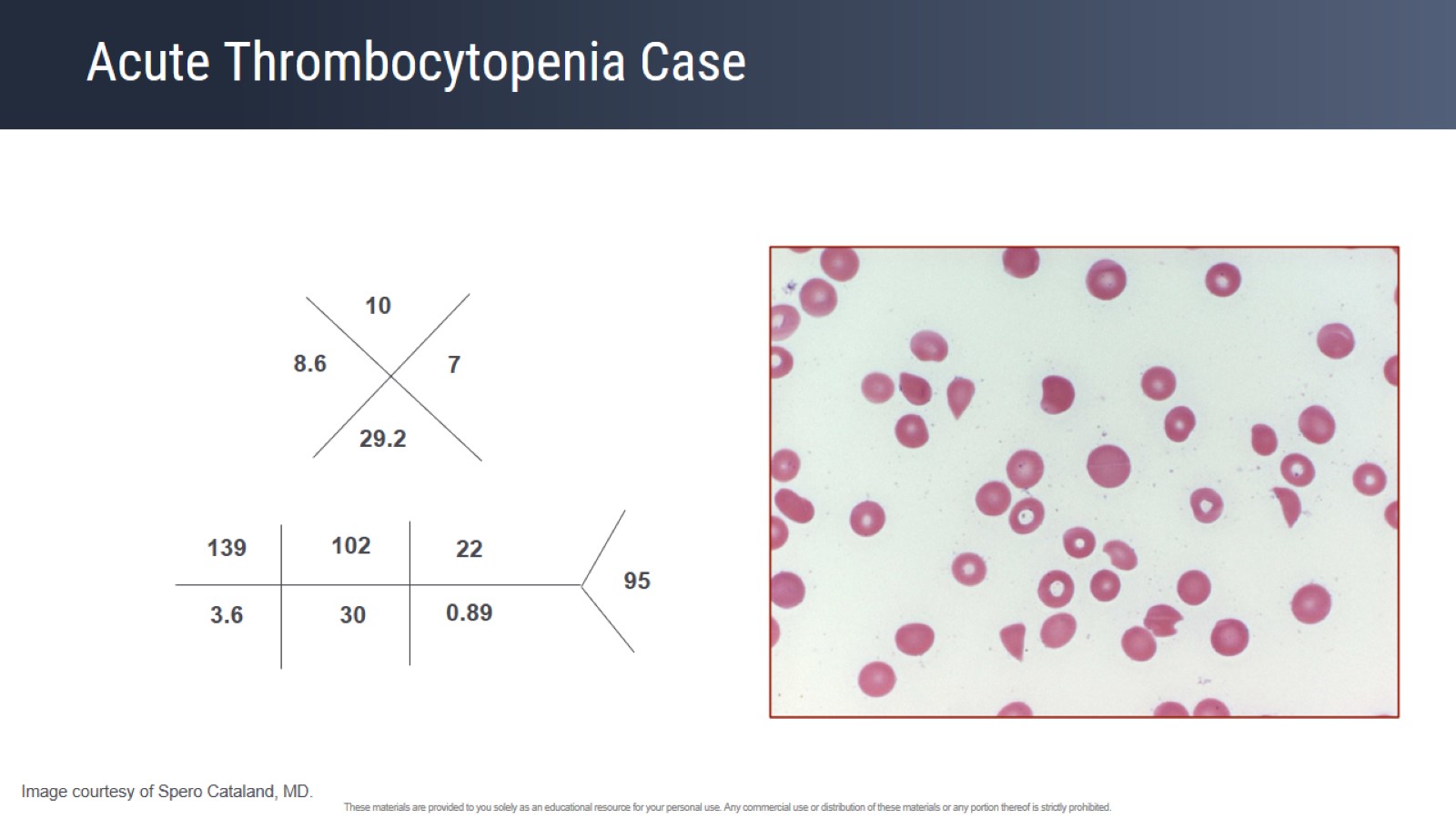 Acute Thrombocytopenia Case
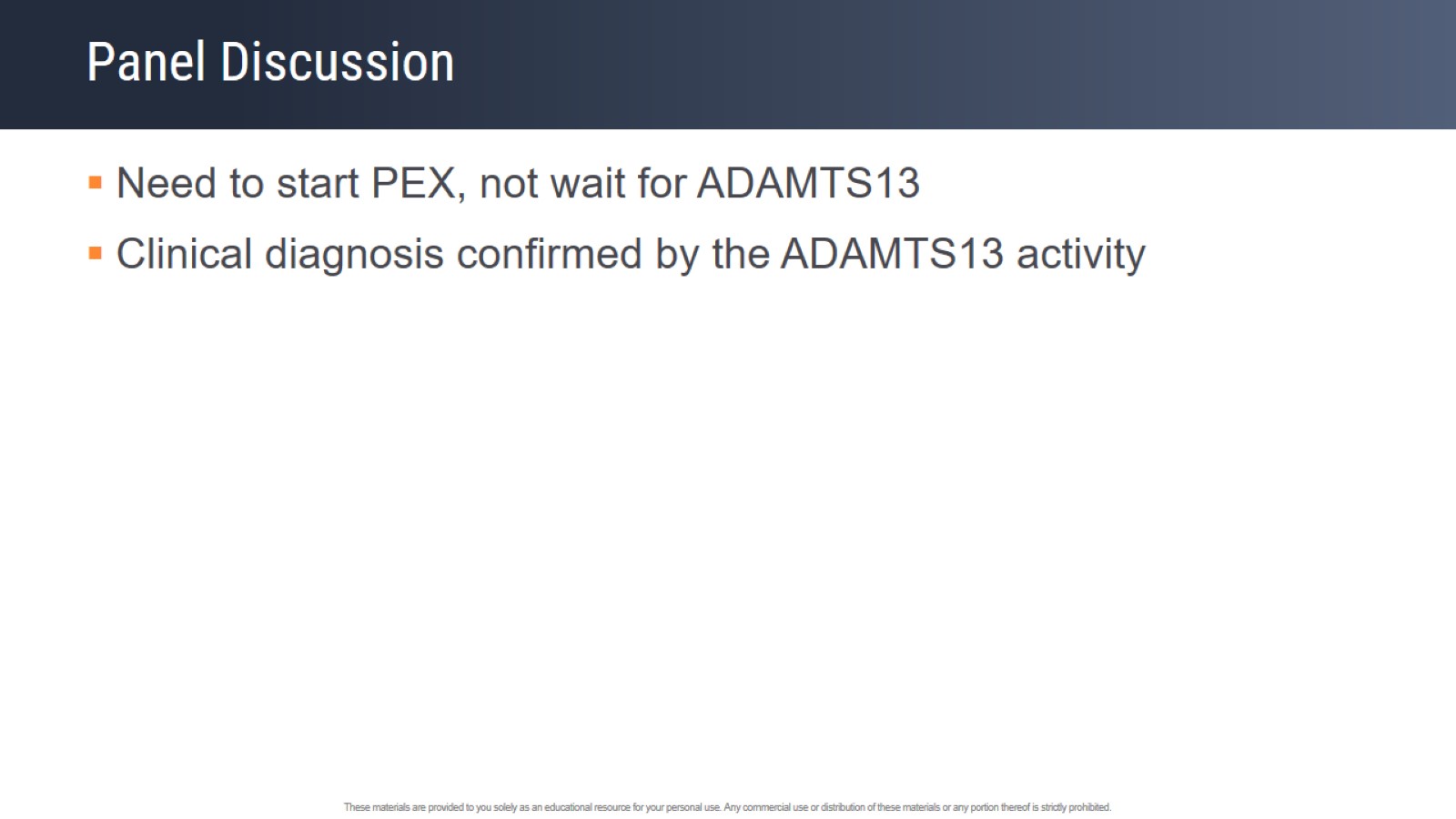 Panel Discussion
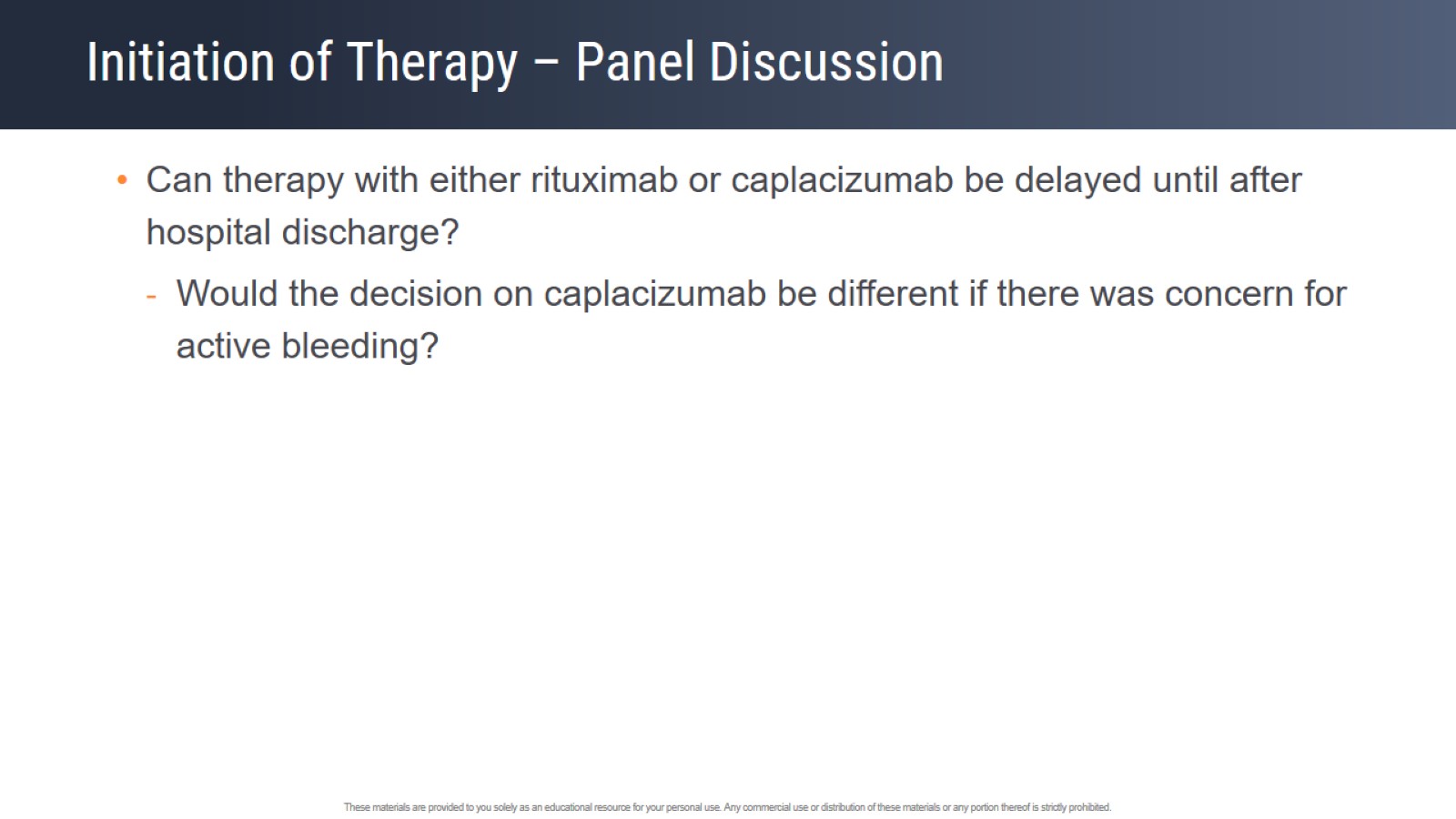 Initiation of Therapy – Panel Discussion
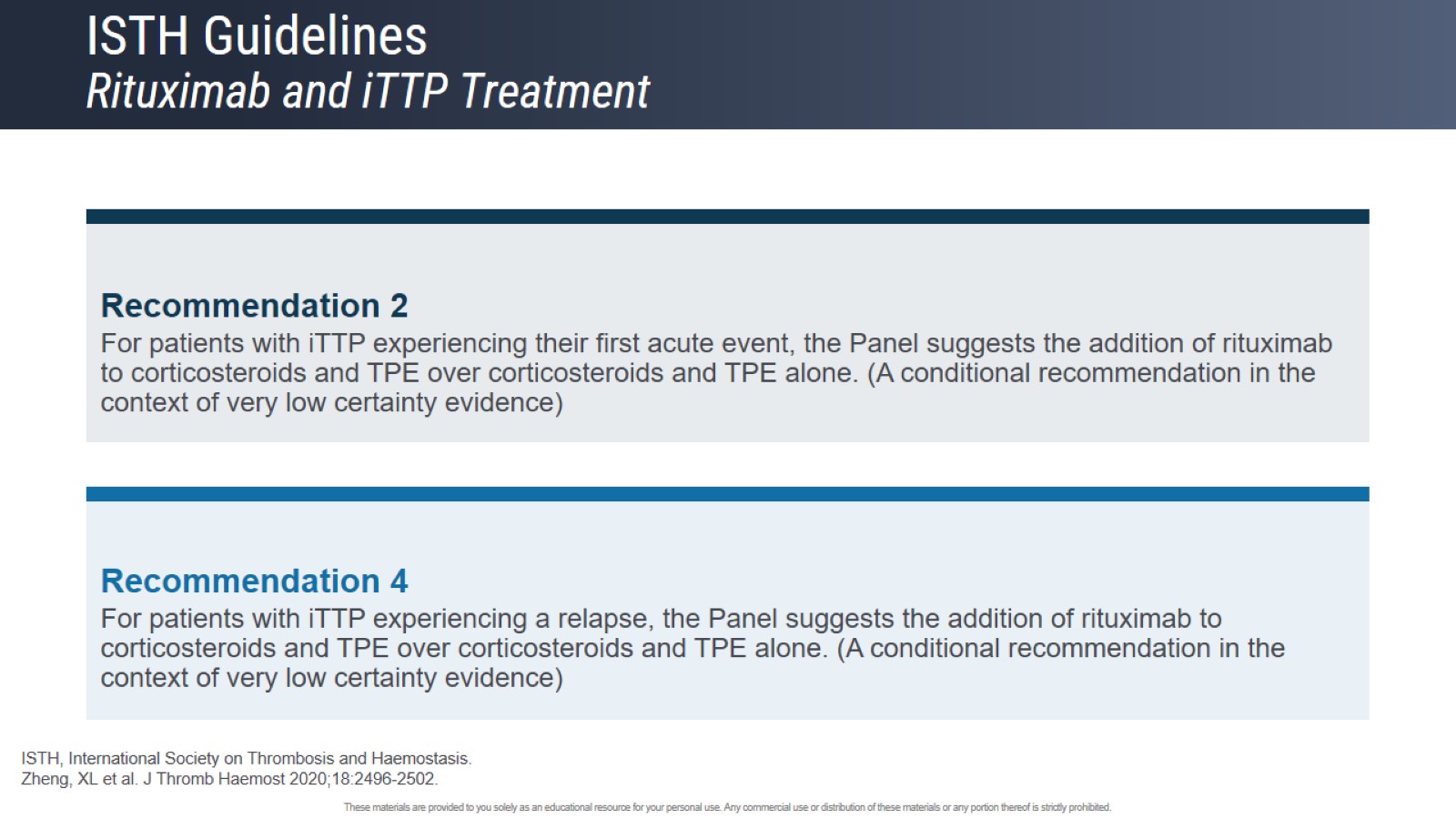 ISTH GuidelinesRituximab and iTTP Treatment
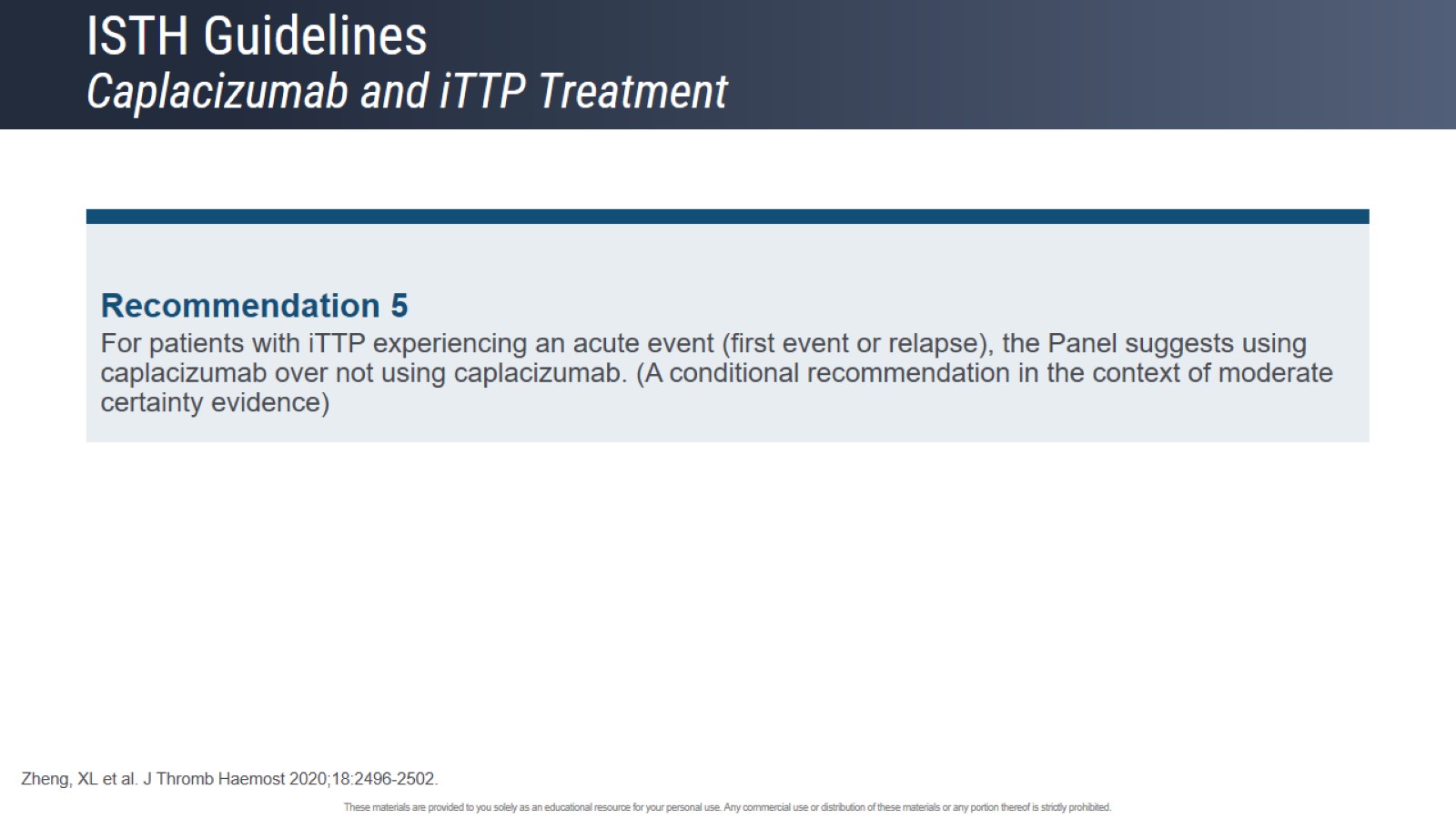 ISTH GuidelinesCaplacizumab and iTTP Treatment
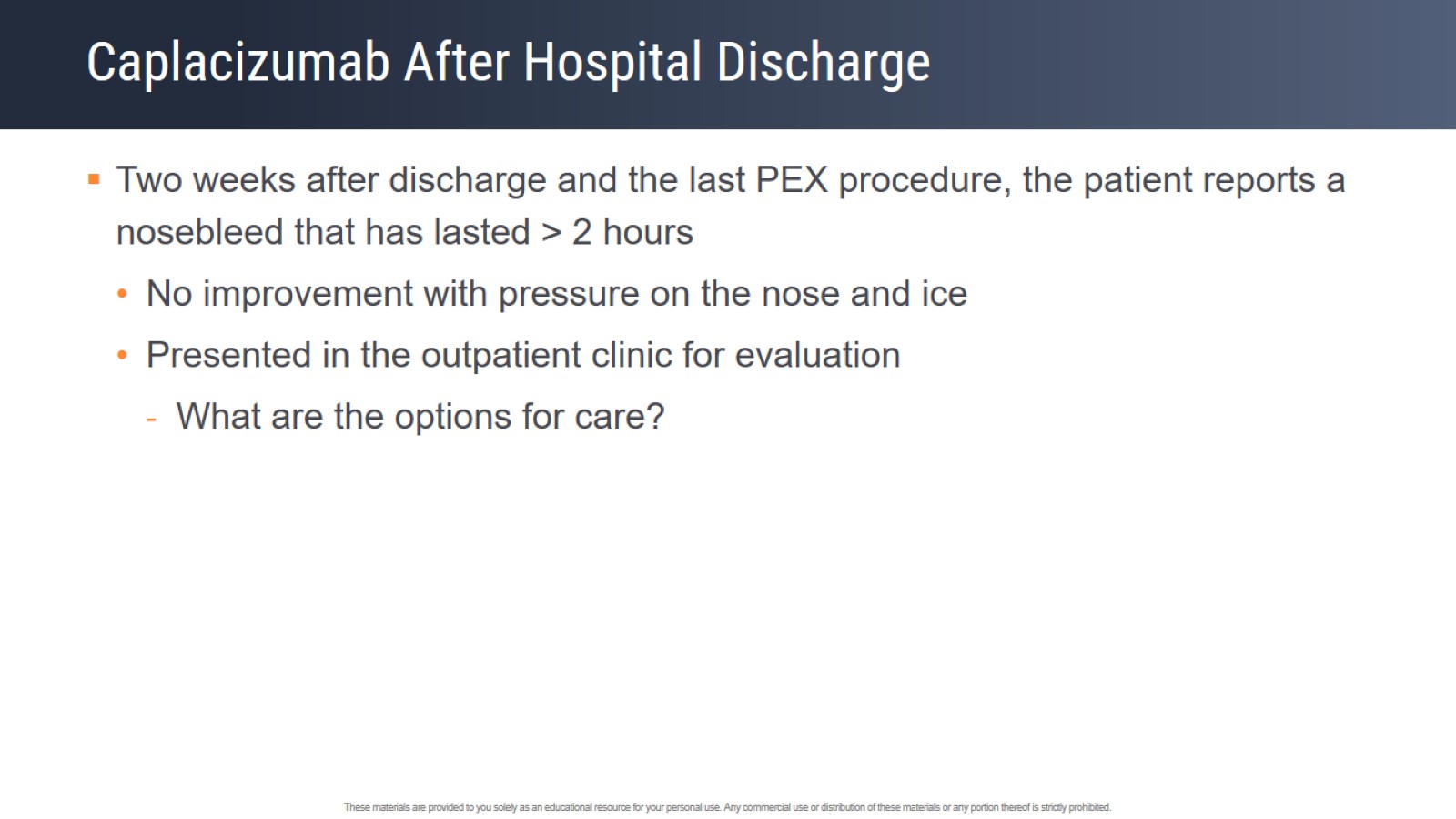 Caplacizumab After Hospital Discharge
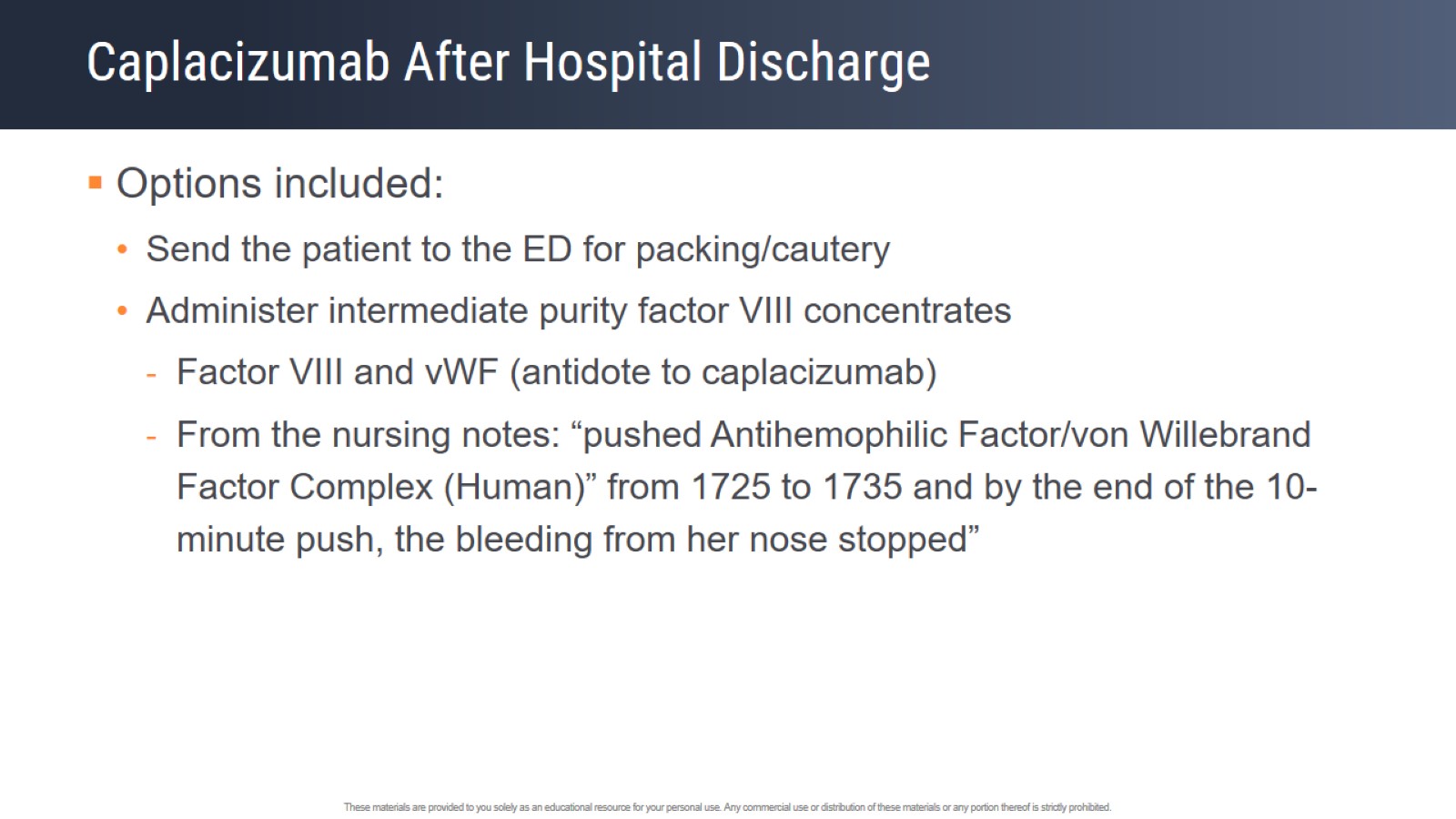 Caplacizumab After Hospital Discharge
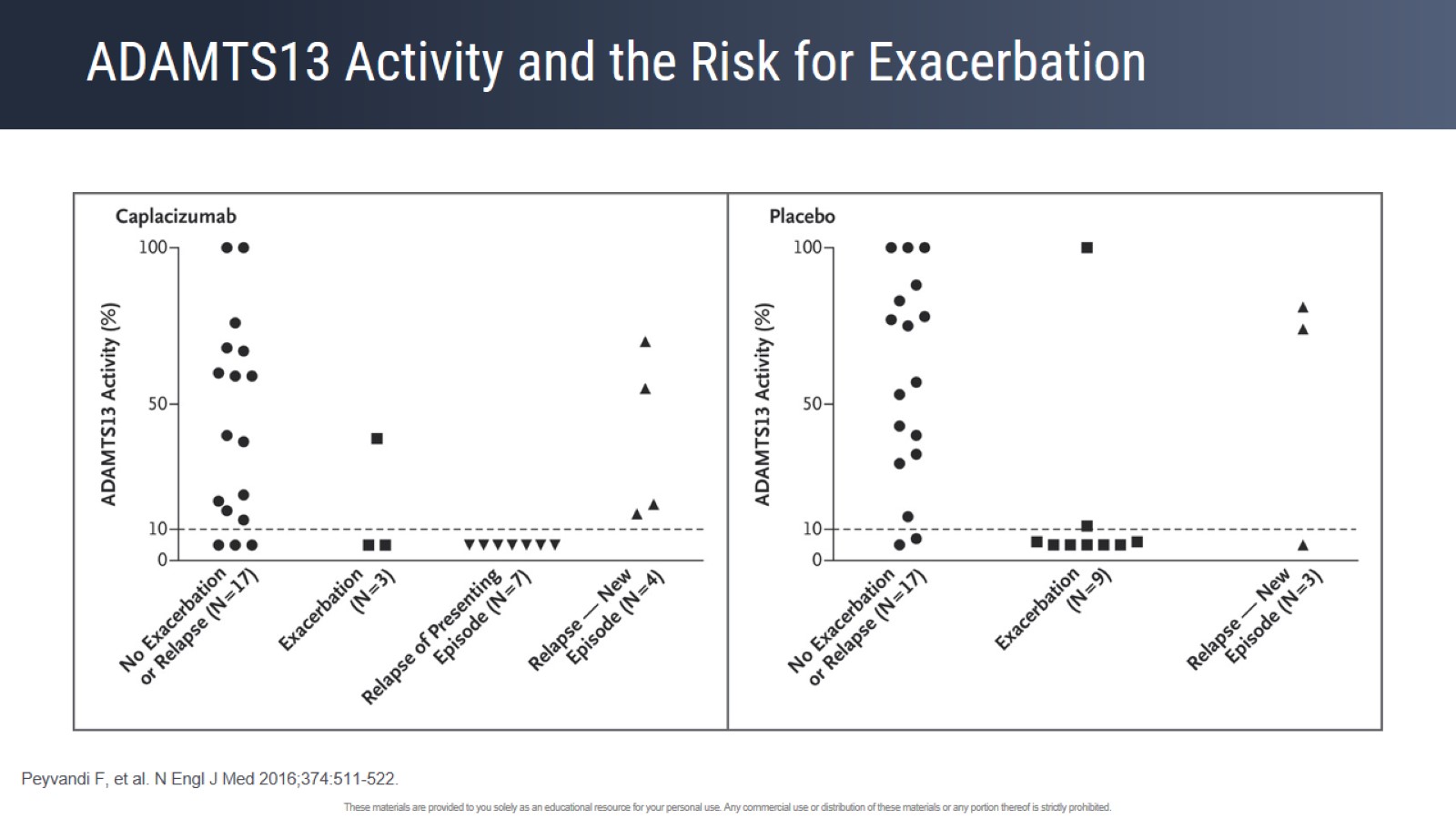 ADAMTS13 Activity and the Risk for Exacerbation
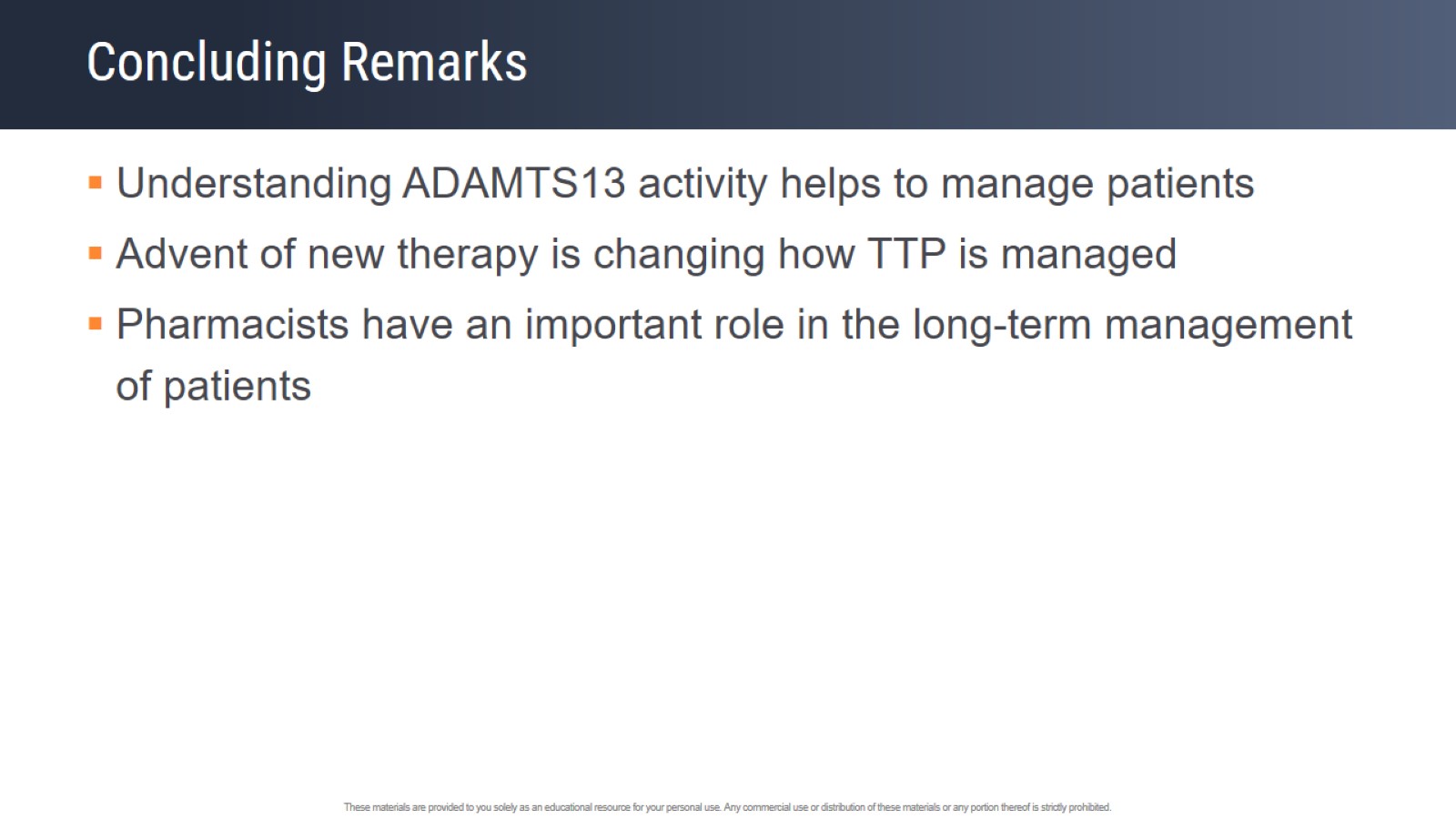 Concluding Remarks
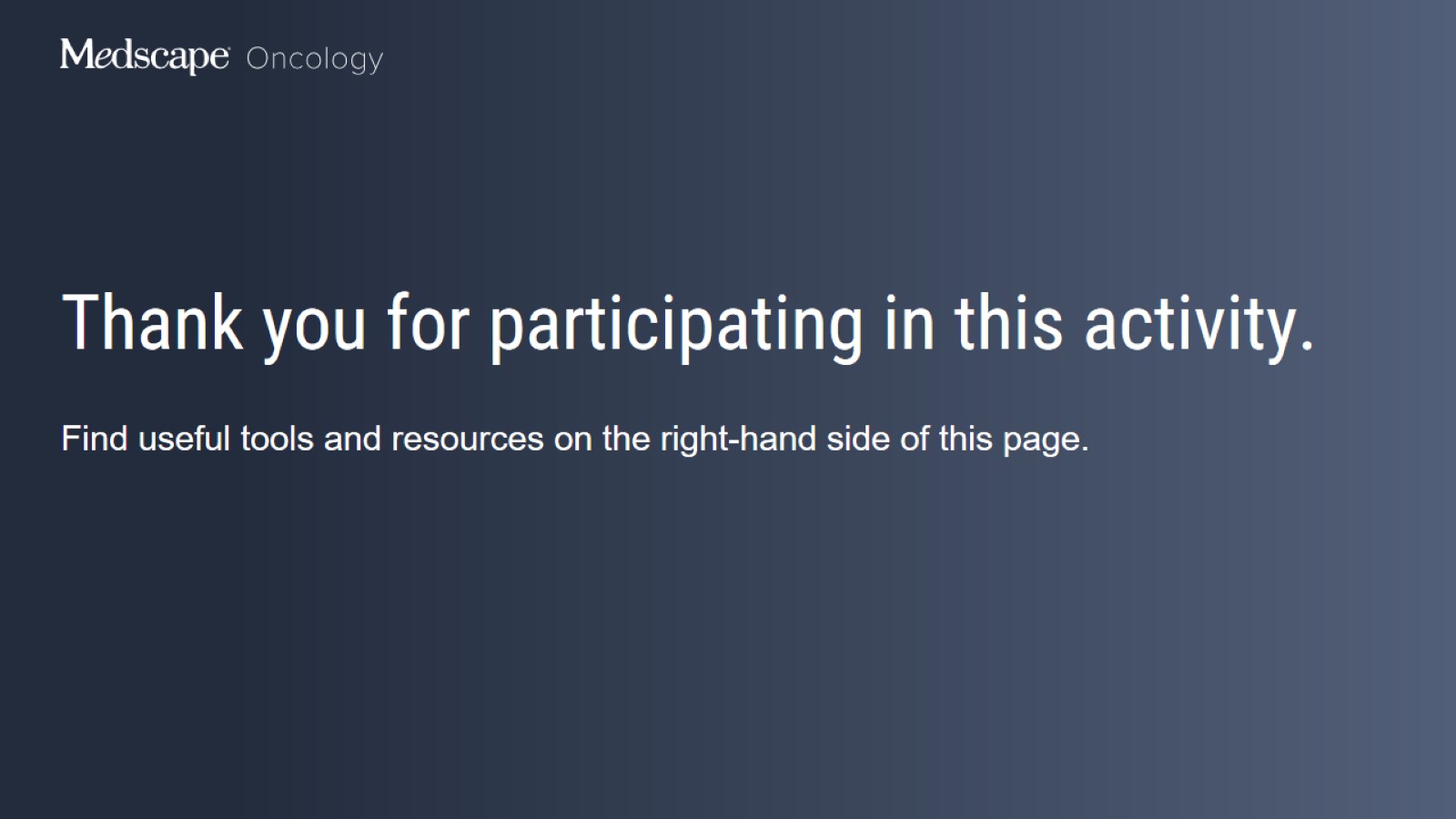